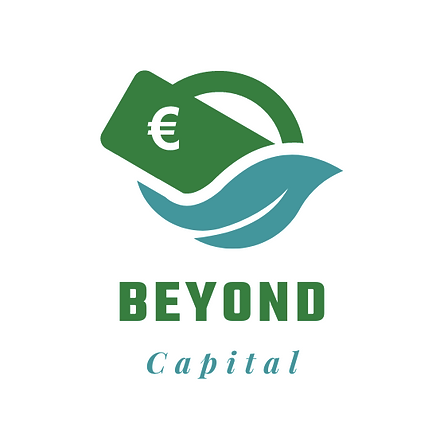 Ενότητα 1 - Κοινωνικές επιχειρήσεις, διαχείριση και λειτουργία
COOPÉRATION BANCAIRE POUR L'EUROPE - GEIE
ΙΤΑΛΙΚΟ ΕΜΠΟΡΙΚΟ ΕΠΙΜΕΛΗΤΗΡΙΟ MALTESE
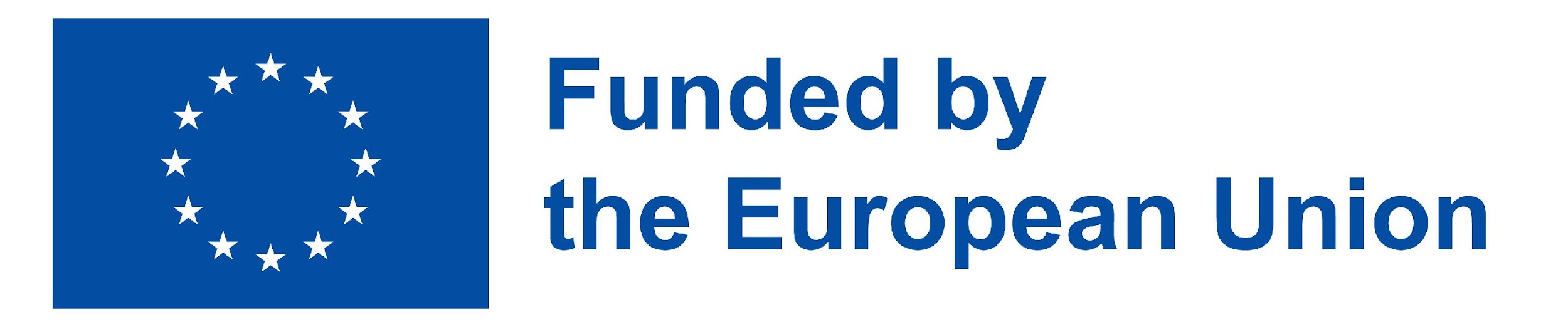 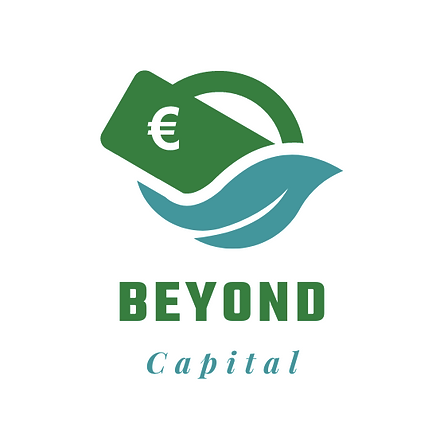 Τι είναι μια κοινωνική επιχείρηση;
B-Corp και πώς να αποκτήσετε πιστοποίηση
Χαρτογράφηση της νομοθεσίας σε διάφορες χώρες για τις κοινωνικές επιχειρήσεις
Πώς να δημιουργήσετε ή να αποκτήσετε πρόσβαση σε ένα δίκτυο και να αλληλεπιδράσετε με τους εμπλεκόμενους φορείς
Συνέργεια και ισορροπία μεταξύ κοινωνικών και οικονομικών στόχων - Πώς να διαθέσετε το προϊόν σας στην αγορά
Πώς να μετρήσετε το κοινωνικό αντίκτυπο
Bέλτιστη περίπτωση- Συνέντευξη με το Close the Gap
Μονάδες εργασίας
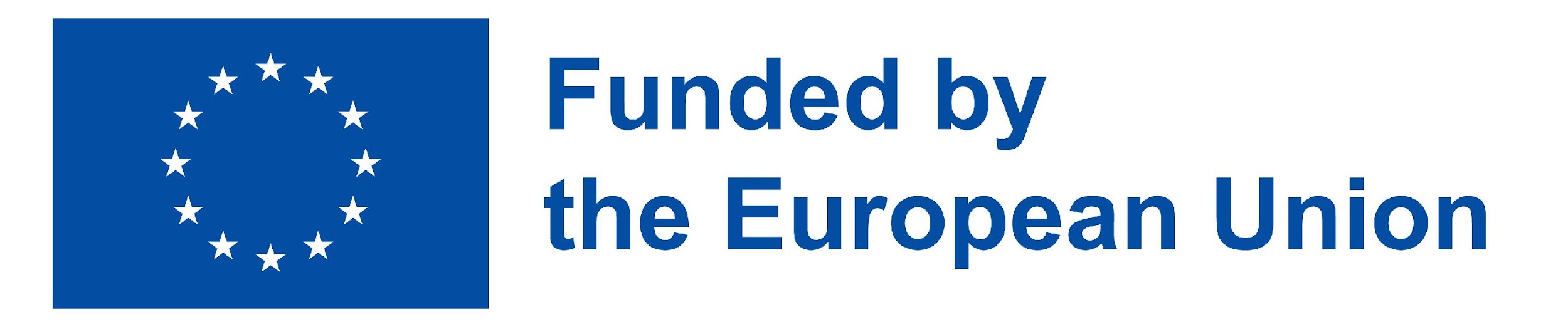 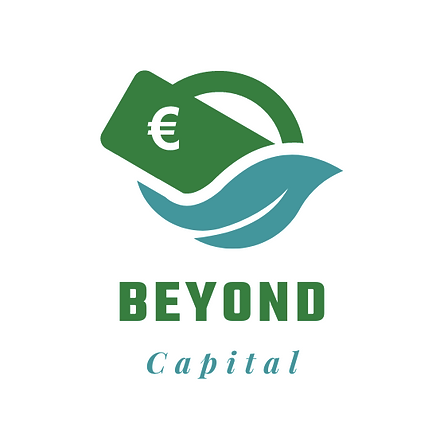 Μεθοδολογία - EQF Μονάδα εργασίας 1
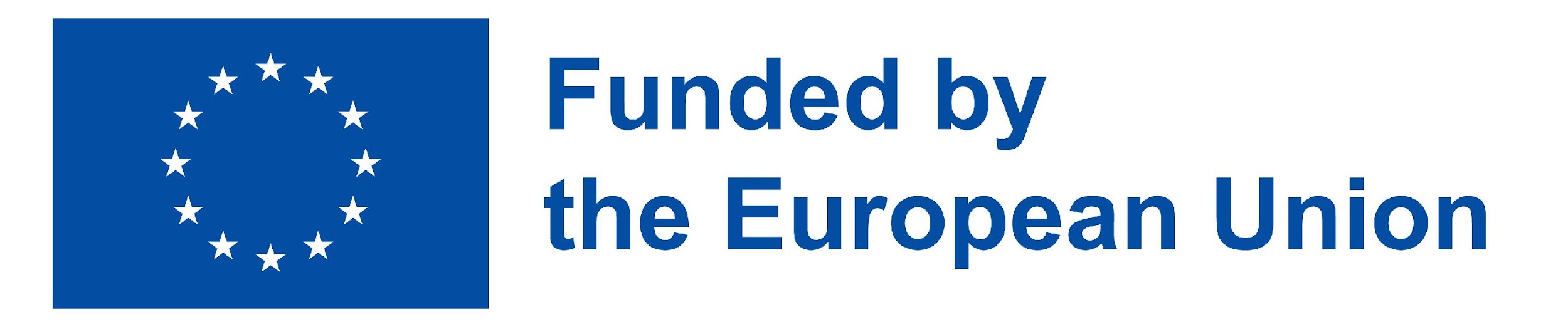 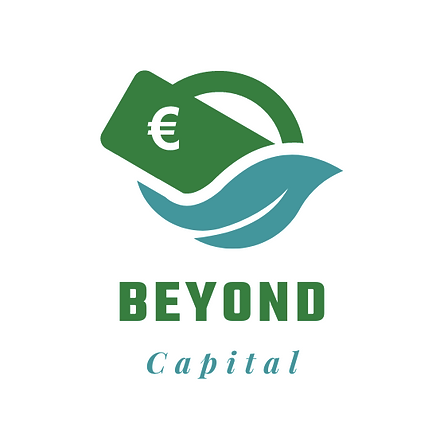 Μεθοδολογία - EQF Μονάδα εργασίας 1
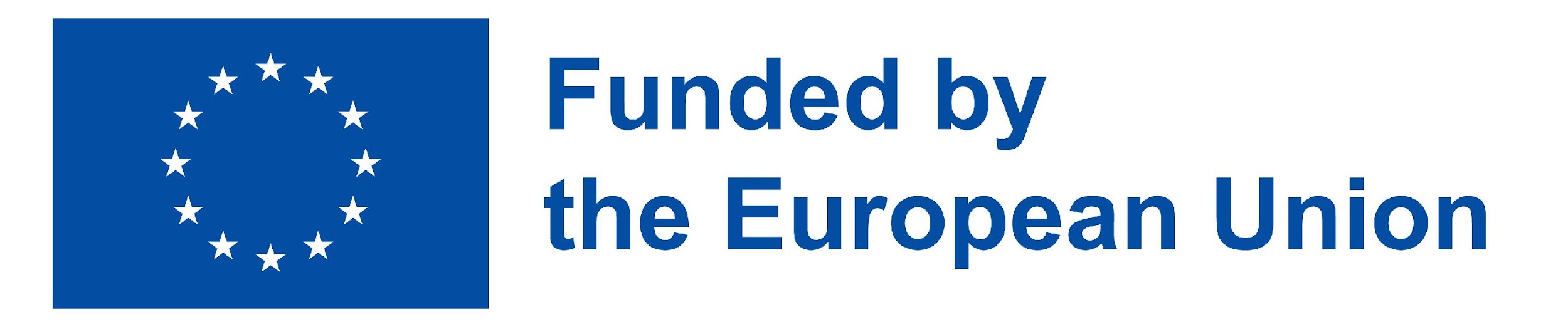 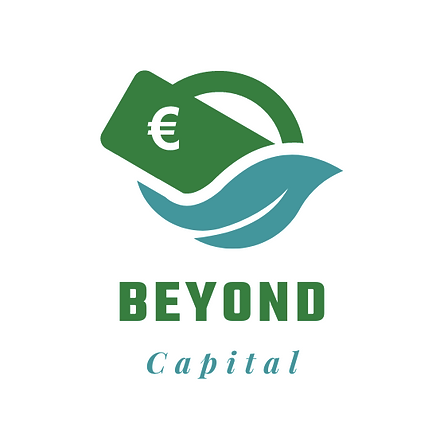 Μεθοδολογία - EQF Μονάδα εργασίας 1
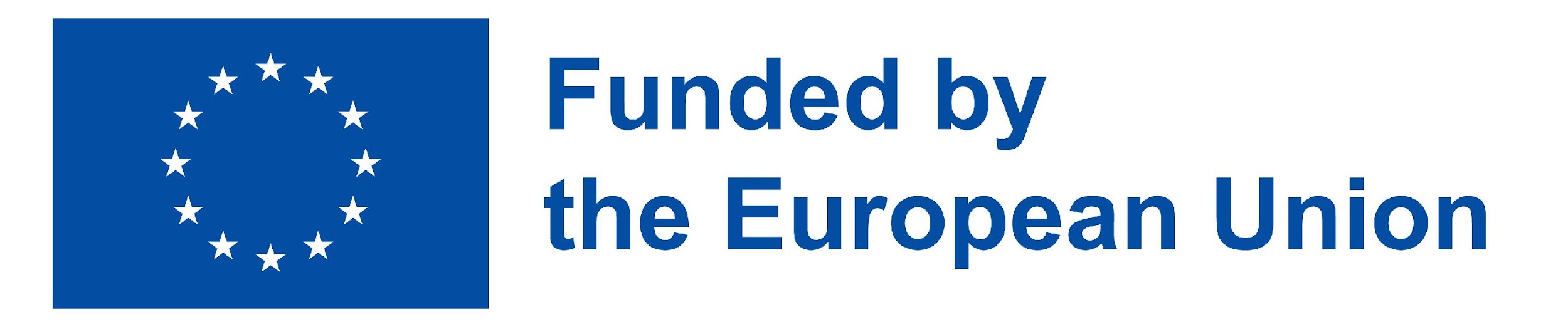 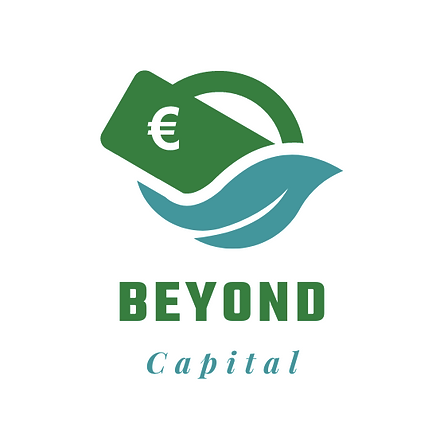 Κοινωνικές επιχειρήσεις, διαχείριση και λειτουργία
1. Τι είναι μια κοινωνική επιχείρηση;

1.1. Ορισμός 
1.2. Πλαίσιο και ιστορικό
1.3. Κοινωνικές επιχειρήσεις σήμερα 

2. B-Corp και πώς να αποκτήσετε πιστοποίηση

2.1. Τι είναι οι Benefit Corporations;
2.2. Τι είναι οι B-Corps;
2.3. Οι Benefit Corporations ως νομικά πρόσωπα

3. Χαρτογράφηση της νομοθεσίας σε διάφορες χώρες για τις κοινωνικές επιχειρήσεις

3.1. Ισπανία
3.2. Ιταλία
3.3. Γερμανία
3.4. Κύπρος 
3.5. Μάλτα
3.6. Βέλγιο
Ευρετήριο
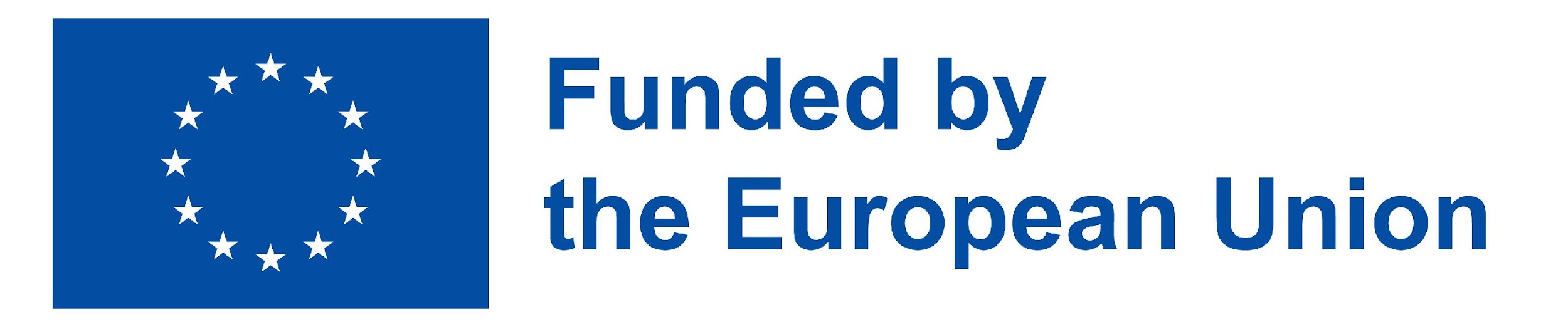 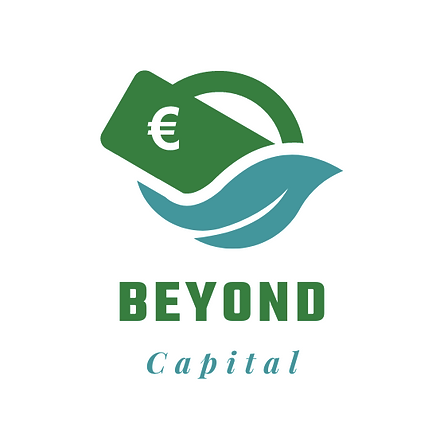 Κοινωνικές επιχειρήσεις, διαχείριση και λειτουργία
4. Πώς να δημιουργήσετε ή να αποκτήσετε πρόσβαση σε ένα δίκτυο και να αλληλεπιδράσετε με τους εμπλεκόμενους φορείς

4.1. Γιατί είναι σημαντική η δικτύωση των κοινωνικών επιχειρήσεων;4.2. Πώς να χτίσετε ένα δίκτυο
4.3. Πώς να αλληλεπιδράσετε με τους υπόλοιπους εμπλεκόμενους φορείς 4.4. Πλεονεκτήματα ενός συστήματος πολλαπλών ενδιαφερομένων μερών

5. Συνέργεια και ισορροπία μεταξύ κοινωνικών και οικονομικών στόχων - Πώς να διαθέσετε το προϊόν σας στην αγορά

5.1. Οικονομικός και κοινωνικός δυϊσμός
5.2. Οικονομική διάσταση
5.3. Κοινωνική διάσταση
5.4. Κοινωνικό μάρκετινγκ

6. Πώς να μετρήσετε τον κοινωνικό αντίκτυπο

6.1. Σκοπός της μέτρησης
6.2. Ενδιαφερόμενα μέρη
6.3. Αλυσίδα αξίας επιπτώσεων
6.4. Προσέγγιση της μέτρησης

7. Βέλτιστη περίπτωση - Συνέντευξη με το Close the Gap
Ευρετήριο
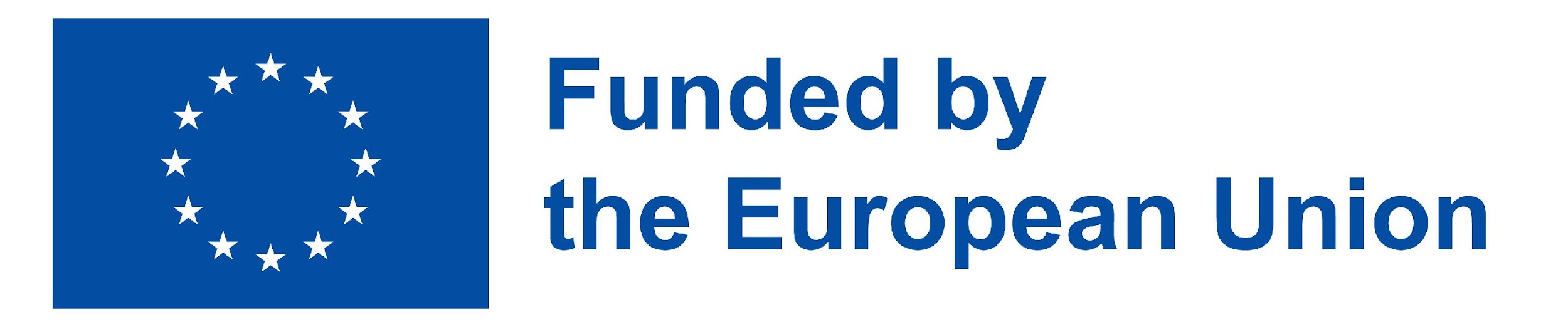 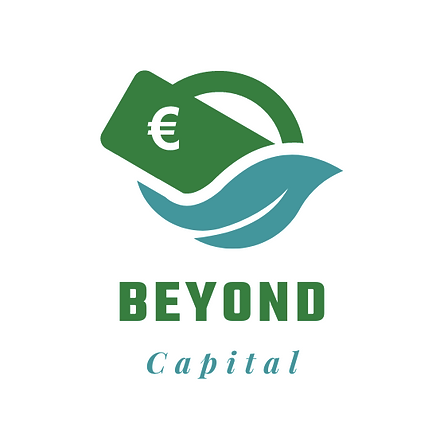 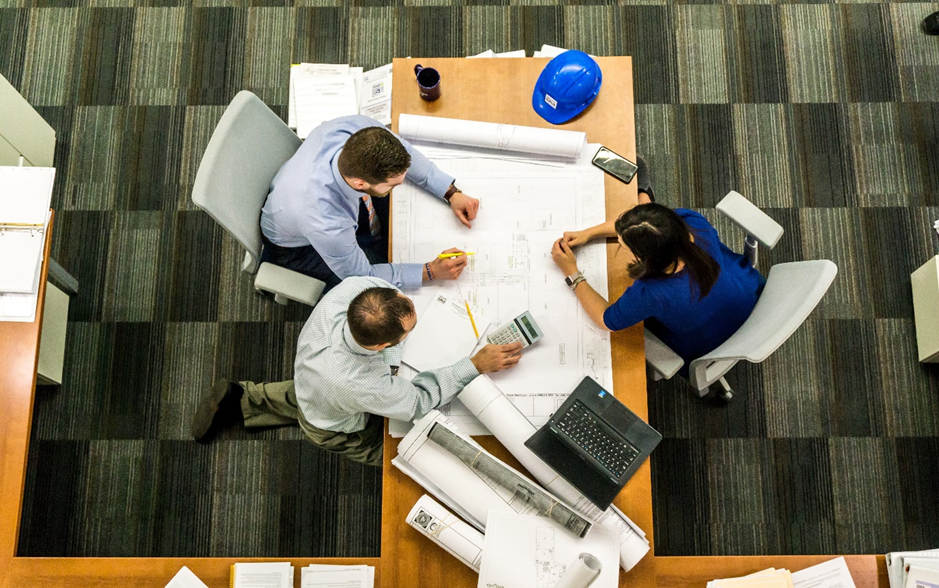 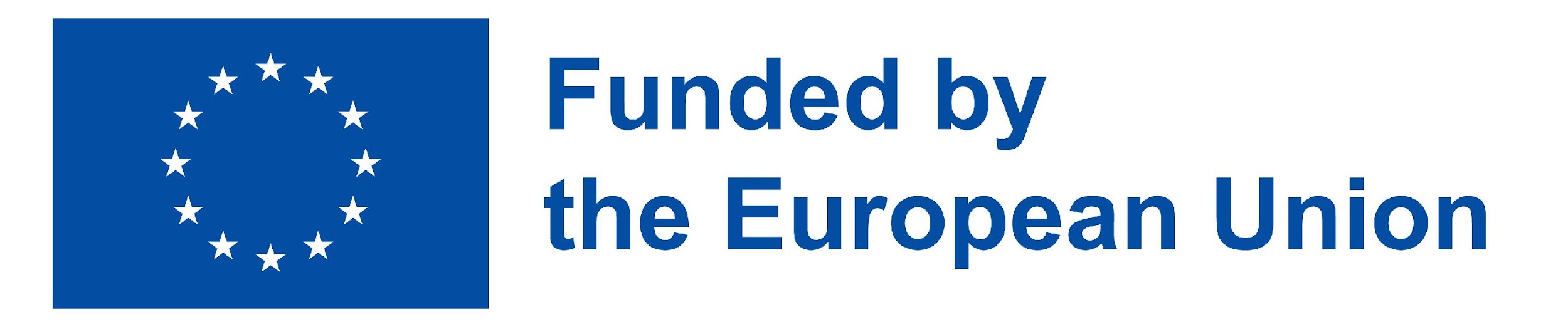 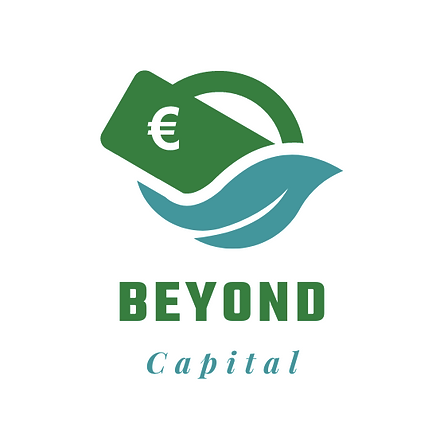 Κοινωνικές επιχειρήσεις
Οι κοινωνικές επιχειρήσεις είναι φορείς της κοινωνικής οικονομίας των οποίων κύριος στόχος είναι να έχουν κοινωνικό αντίκτυπο και όχι κέρδος για τους ιδιοκτήτες/μετόχους τους.
ΤΙ ΕΙΝΑΙ ΜΙΑ ΚΟΙΝΩΝΙΚΗ ΕΠΙΧΕΙΡΗΣΗ;
1.1 Ορισμός
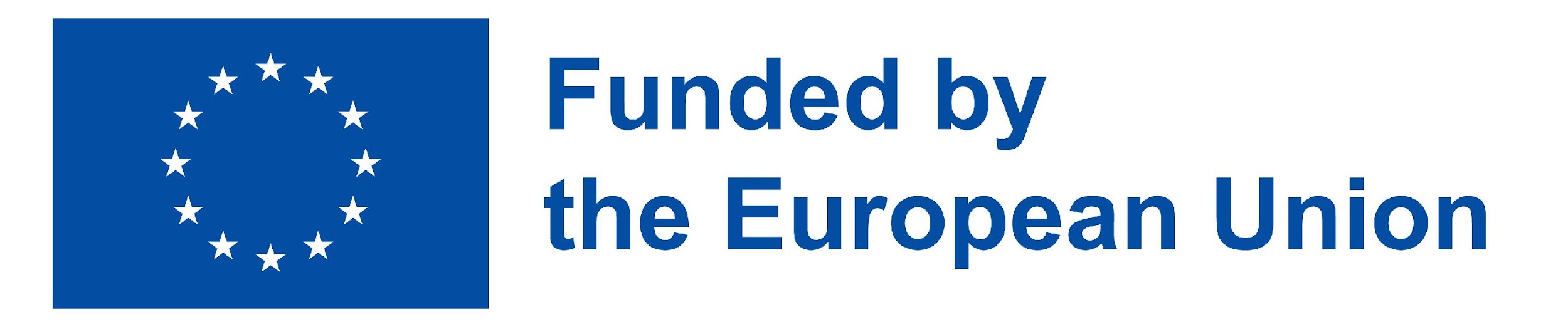 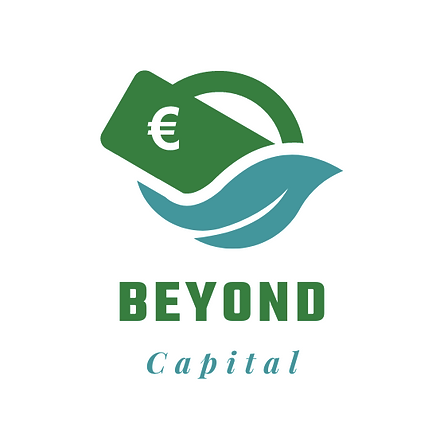 Ορισμός της κοινωνικής επιχείρησης
Λειτουργεί παρέχοντας αγαθά και υπηρεσίες για την αγορά με επιχειρηματικό και καινοτόμο τρόπο και χρησιμοποιεί τα κέρδη της κυρίως για την επίτευξη κοινωνικών στόχων. 
Η διαχείρισή της γίνεται με ανοιχτό και υπεύθυνο τρόπο και, ιδίως, με τη συμμετοχή των εργαζομένων, των καταναλωτών και των ενδιαφερομένων μερών που επηρεάζονται από τις εμπορικές της δραστηριότητες.
Οι κοινωνικές επιχειρήσεις επικεντρώνονται στην επίτευξη ευρύτερων κοινωνικών, περιβαλλοντικών ή κοινοτικών στόχων.
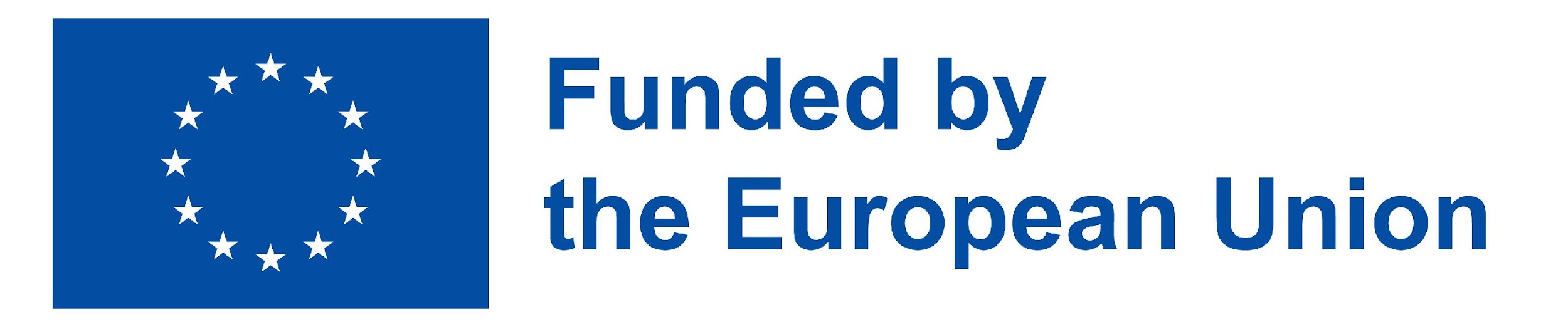 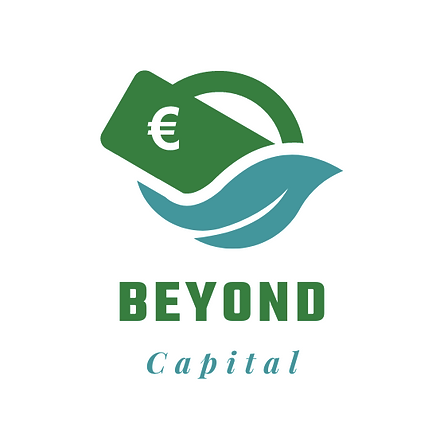 Ορισμός της κοινωνικής επιχείρησης
Η έννοια της κοινωνικής επιχείρησης διαφέρει από χώρα σε χώρα.
Η Ευρωπαϊκή Επιτροπή χρησιμοποιεί αυτόν τον όρο για να καλύψει τους διάφορους τύπους επιχειρήσεων:
Επιχειρήσεις των οποίων ο κοινωνικός ή κοινωνικός στόχος του κοινού καλού είναι ο λόγος της εμπορικής δραστηριότητας, συχνά με τη μορφή υψηλού επιπέδου κοινωνικής καινοτομίας.
Επιχειρήσεις των οποίων τα κέρδη επανεπενδύονται κυρίως για την επίτευξη αυτού του κοινωνικού στόχου
Επιχειρήσεις στις οποίες η μέθοδος οργάνωσης ή το σύστημα ιδιοκτησίας αντικατοπτρίζει την αποστολή της επιχείρησης, χρησιμοποιώντας δημοκρατικές ή συμμετοχικές αρχές ή εστιάζοντας στην κοινωνική δικαιοσύνη
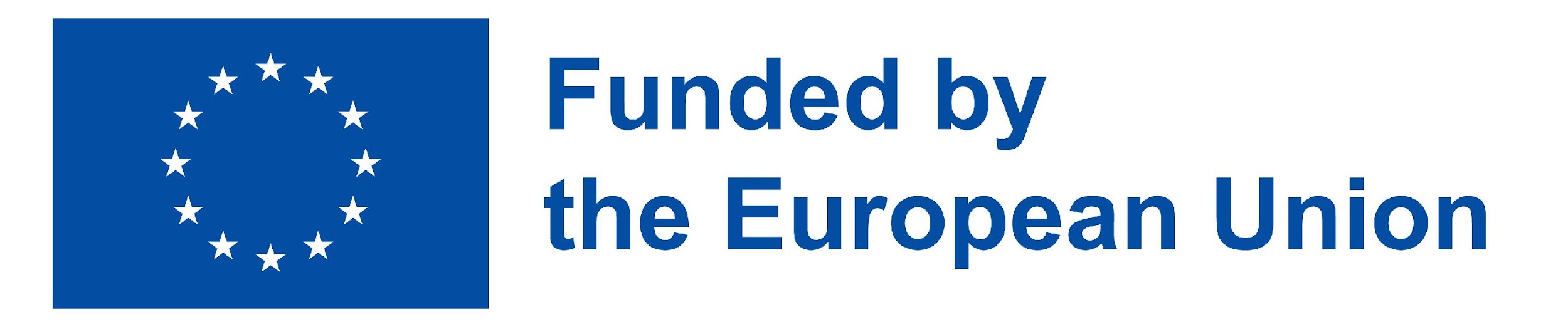 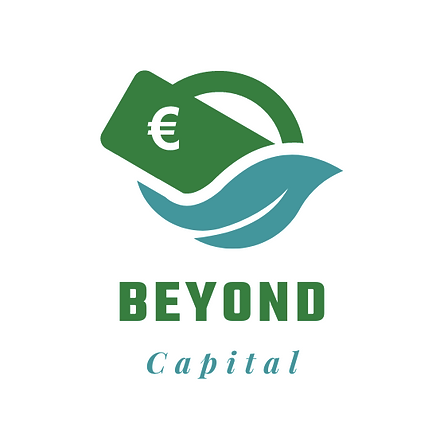 Ορισμός της κοινωνικής επιχείρησης
Οι κοινωνικές επιχειρήσεις δραστηριοποιούνται κυρίως σε 4 τομείς, που ορίζονται επίσης ως κοινωνικοί στόχοι:

Ένταξη ατόμων με αναπηρία και ανέργων, στην αγορά εργασίας,
Προσωπικές κοινωνικές υπηρεσίες - υγεία, ευημερία και ιατρική περίθαλψη, επαγγελματική κατάρτιση, εκπαίδευση, υπηρεσίες υγείας, υπηρεσίες φροντίδας παιδιών, υπηρεσίες για ηλικιωμένους ή βοήθεια για μειονεκτούντα άτομα,
Τοπική ανάπτυξη μειονεκτουσών περιοχών - κοινωνικές επιχειρήσεις σε απομακρυσμένες αγροτικές περιοχές, προγράμματα ανάπτυξης/αποκατάστασης γειτονιών σε αστικές περιοχές, αναπτυξιακή βοήθεια και αναπτυξιακή συνεργασία με τρίτες χώρες,
Άλλα - συμπεριλαμβανομένης της ανακύκλωσης, της προστασίας του περιβάλλοντος, του αθλητισμού, των τεχνών, του πολιτισμού ή της ιστορικής διατήρησης, της επιστήμης, της έρευνας και της καινοτομίας, της προστασίας των καταναλωτών και του ερασιτεχνικού αθλητισμού.
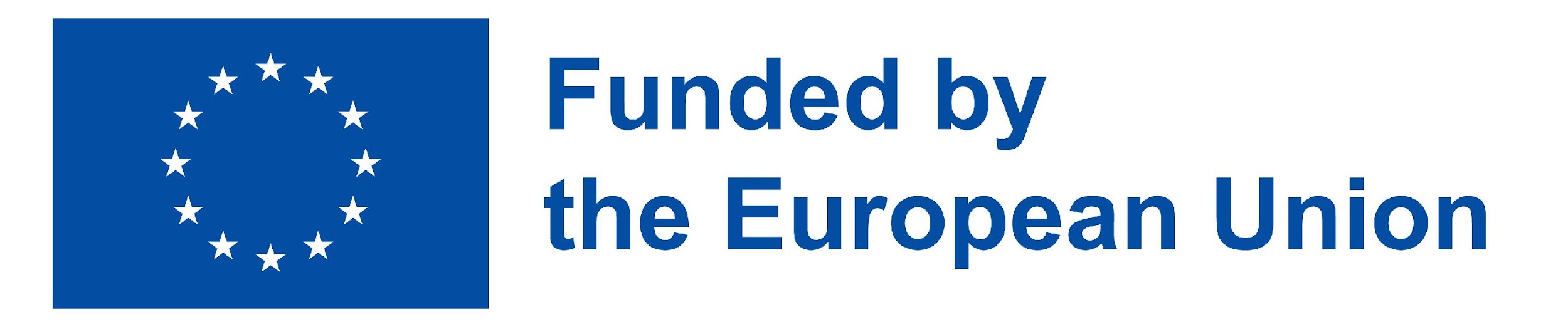 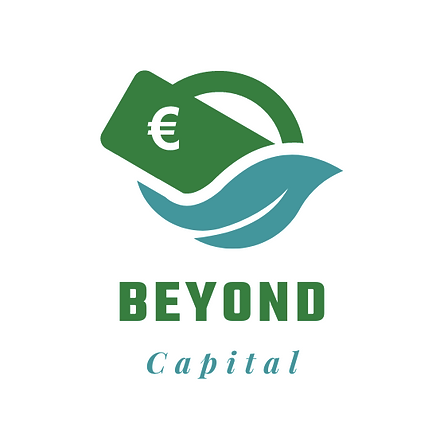 Ορισμός της κοινωνικής επιχείρησης
Οι κοινωνικές επιχειρήσεις συνδυάζουν:
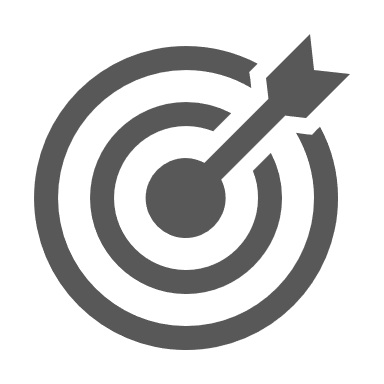 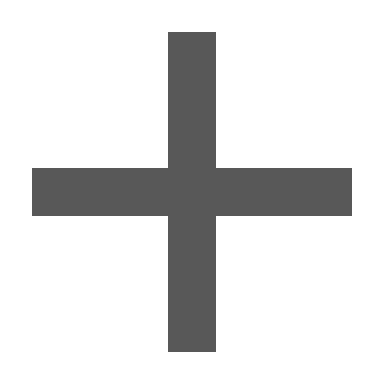 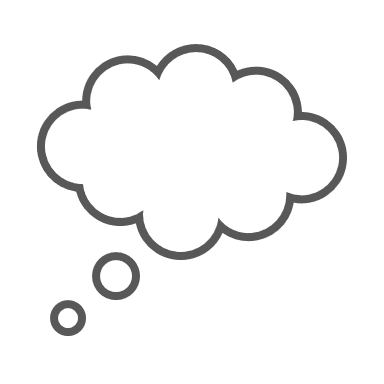 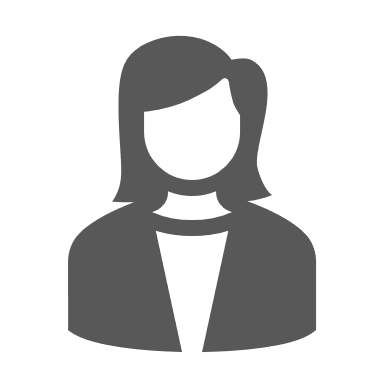 Κοινωνικοί στόχοι
Επιχειρηματικό πνεύμα
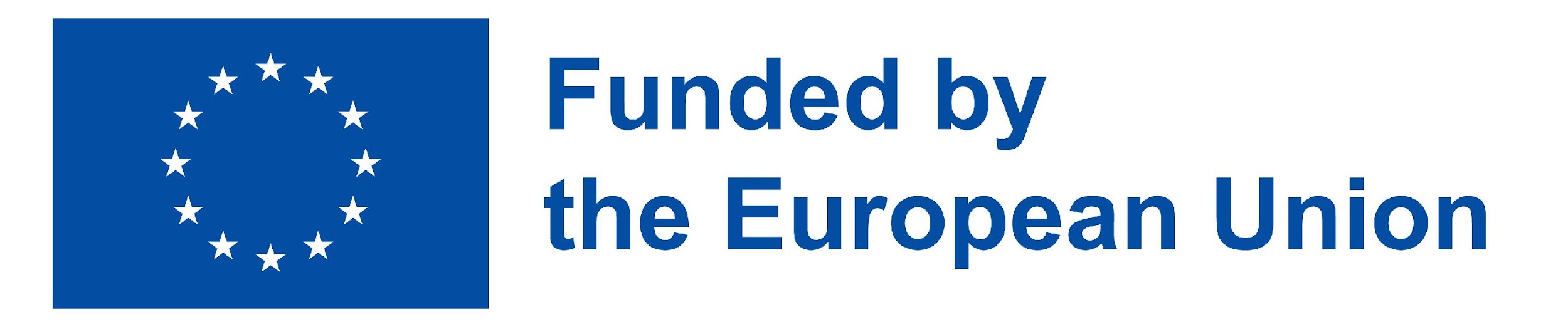 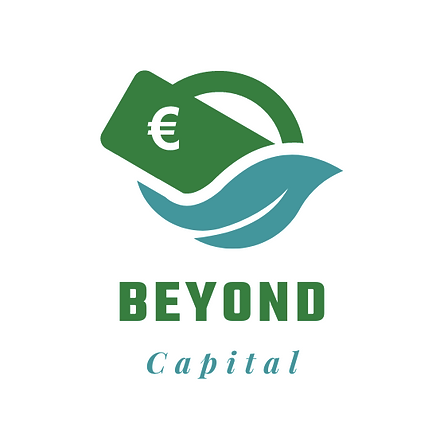 1.2 Πλαίσιο και ιστορικό
Σε ορισμένες περιπτώσεις, οι κοινωνικές επιχειρήσεις μπορεί να έχουν μακρά ιστορία. Η Γερμανία, για παράδειγμα, έχει μακρά παράδοση σε μη κερδοσκοπικούς οργανισμούς που από τον Μεσαίωνα παρείχαν κοινωνικές υπηρεσίες.
Στην πραγματικότητα, οι περισσότερες κοινωνικές επιχειρήσεις έχουν τις ρίζες τους στην παράδοση των συλλόγων, των εταιρειών αλληλοβοήθειας και της συνεταιριστικής και εθελοντικής δέσμευσης που προηγήθηκε της δημιουργίας των σύγχρονων κρατικών φορέων.
Ωστόσο, σε άλλες χώρες η ιστορία και η προέλευση των κοινωνικών επιχειρήσεων συνδέεται στενά με τα χαρακτηριστικά και την εξέλιξη των συστημάτων κοινωνικής πρόνοιας.
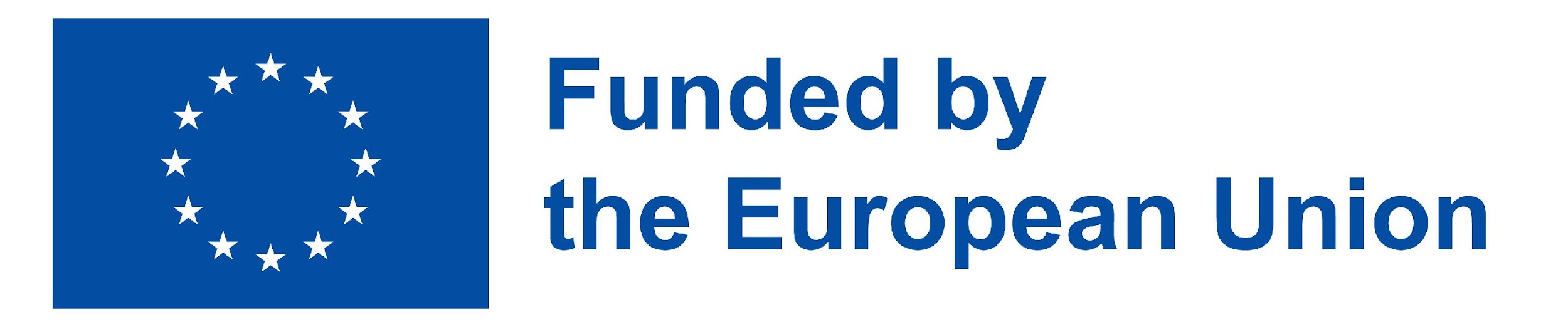 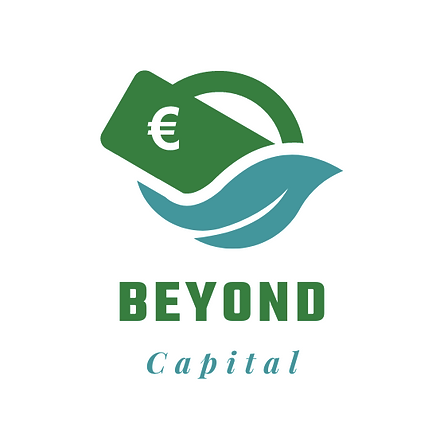 1.3 Κοινωνικές επιχειρήσεις σήμερα
Επιχειρηματική/οικονομική διάσταση

Η κοινωνική επιχείρηση είναι ένα ολοένα και πιο διαδεδομένο φαινόμενο με μεγάλες δυνατότητες, οι οποίες δεν έχουν ακόμη αξιοποιηθεί πλήρως.
Οι κοινωνικές επιχειρήσεις έχουν σημαντικό αντίκτυπο στο εισόδημα, την απασχόληση και την ευημερία.
Το δυναμικό της κοινωνικής επιχείρησης προκύπτει από τα ιδιαίτερα χαρακτηριστικά της - όπως αναφέρεται στις προηγούμενες διαφάνειες: έτσι, ο ορισμός της κοινωνικής επιχείρησης απέχει πολύ από το να είναι "ουδέτερος" και έχει σημαντικές επιπτώσεις στην πολιτική.
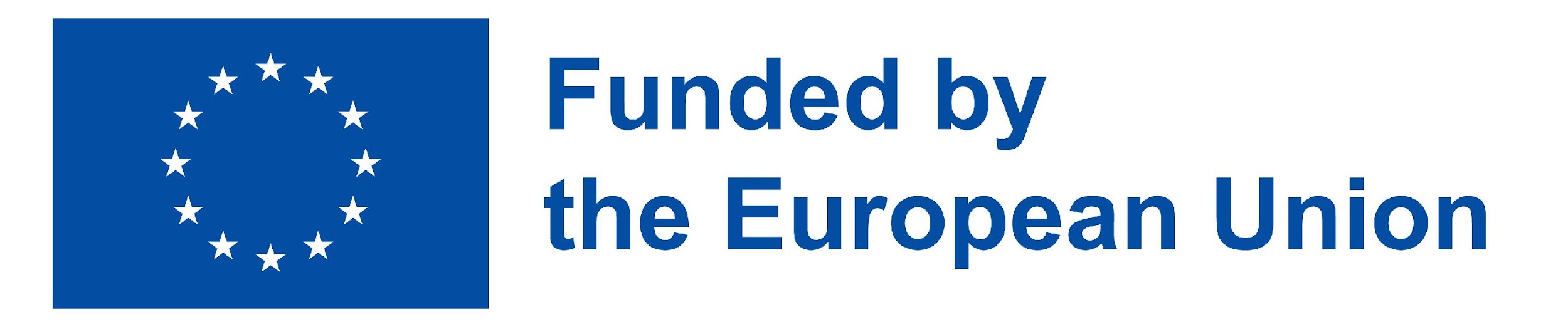 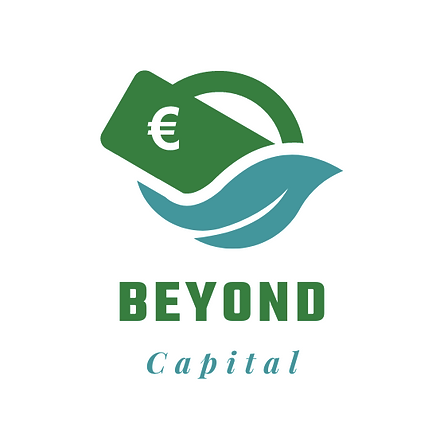 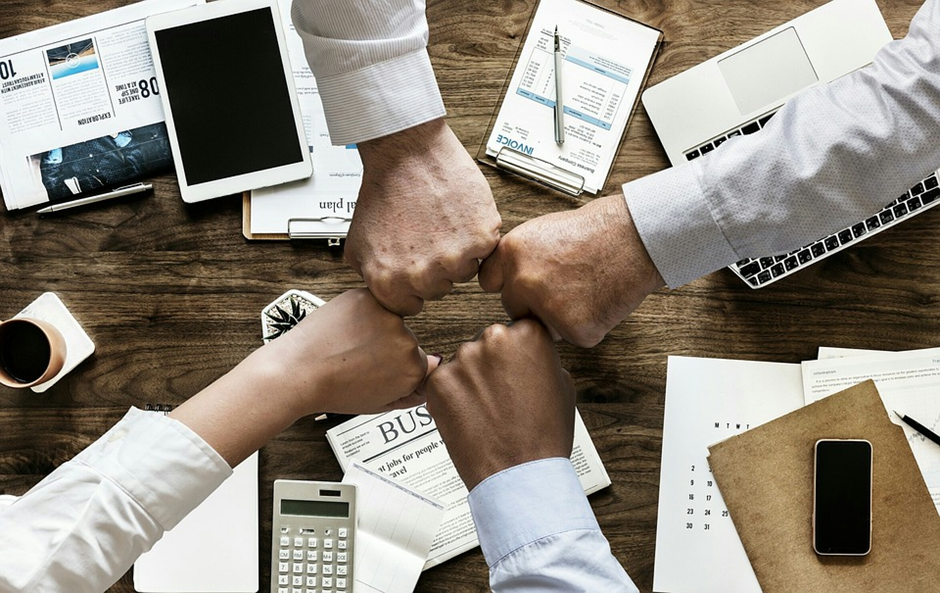 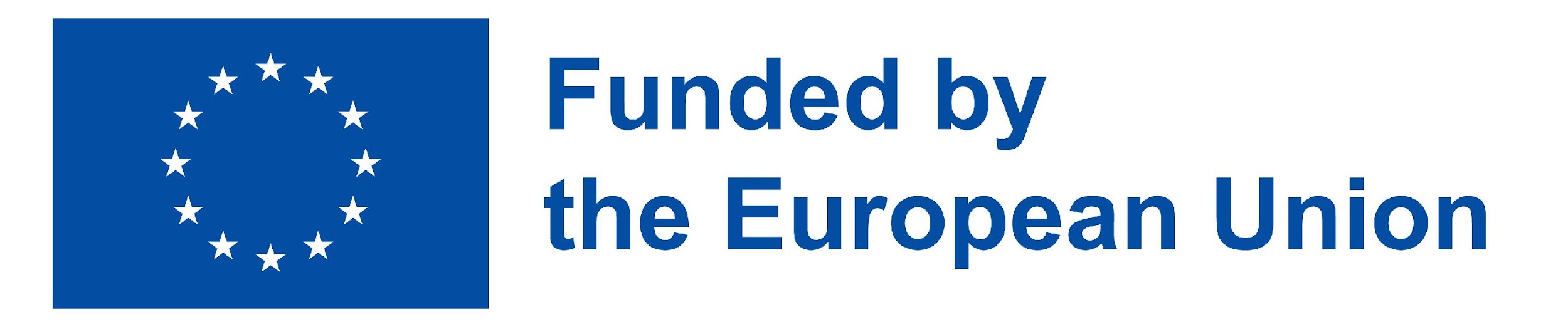 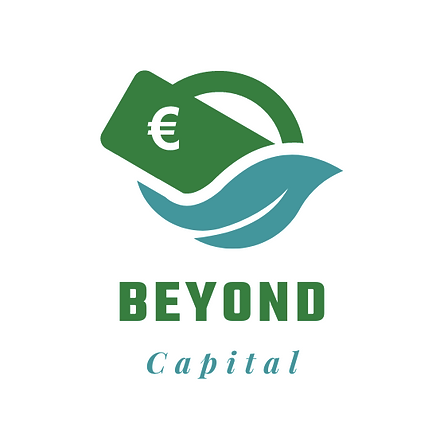 2. B-Corp και πώς να αποκτήσετε πιστοποίηση
Μια εταιρεία με σκοπό την παροχή υπηρεσιών είναι μια επιχειρηματική οντότητα με διπλό σκοπό: την επίτευξη κέρδους και την προώθηση του δημόσιου συμφέροντος. Ενώ ο αποκλειστικός σκοπός μιας κερδοσκοπικής εταιρείας είναι να αποκομίσει κέρδη για τους μετόχους της και ο σκοπός μιας μη κερδοσκοπικής εταιρείας είναι να εκπληρώσει την αποστολή της ή να υποστηρίξει τους δικαιούχους της (όπως η προώθηση της περιβαλλοντικής βιωσιμότητας ή η εξυπηρέτηση ατόμων με χαμηλό εισόδημα), μια B-CORP εταιρεία ασχολείται και με τα δύο.
2.1 Τι είναι οι Benefit Corporations;
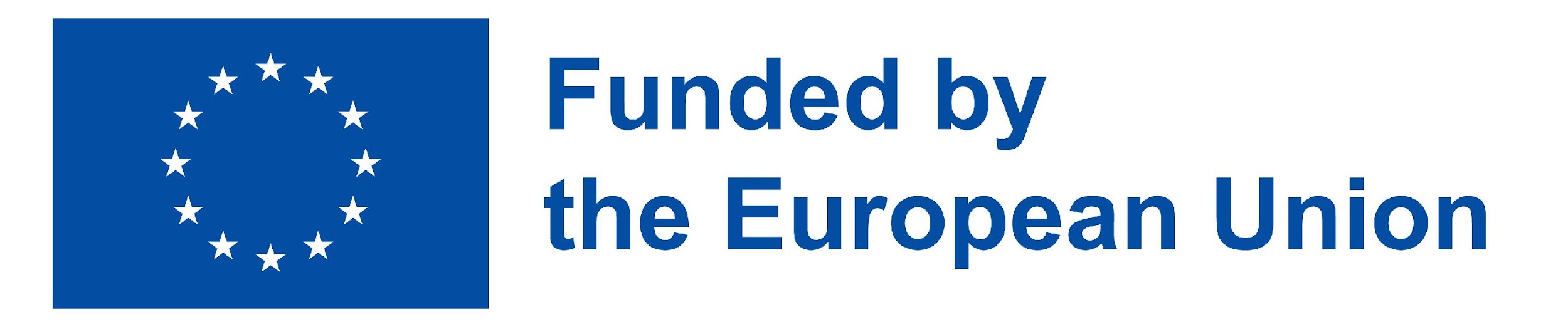 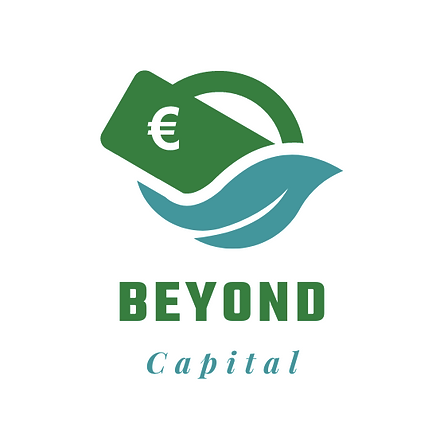 Για να είναι επιλέξιμη ως φιλανθρωπική εταιρεία, η εταιρεία σας πρέπει να έχει κοινωφελή σκοπό και να δεσμεύεται για τη δημιουργία ετήσιων εκθέσεων που να δείχνουν την πρόοδό σας προς την επίτευξη της δηλωμένης αποστολής σας.
Τα έγγραφα σύστασής σας πρέπει να περιλαμβάνουν δήλωση ενός ή περισσότερων κοινωφελών σκοπών, όπως:
εξυπηρέτηση ατόμων ή κοινοτήτων με χαμηλό εισόδημα
περιβαλλοντική βιωσιμότητα
προώθηση των τεχνών ή της μουσικής
διαμοιρασμός των κερδών με φιλανθρωπικά ιδρύματα
συμβολή στην επιστημονική έρευνα
προώθηση της δημόσιας εκπαίδευσης, ή
γενικού κοινωφελούς σκοπού
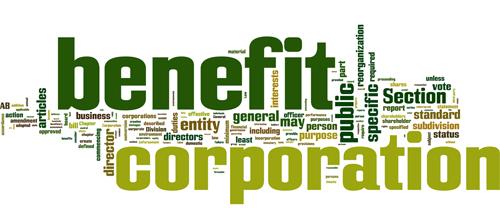 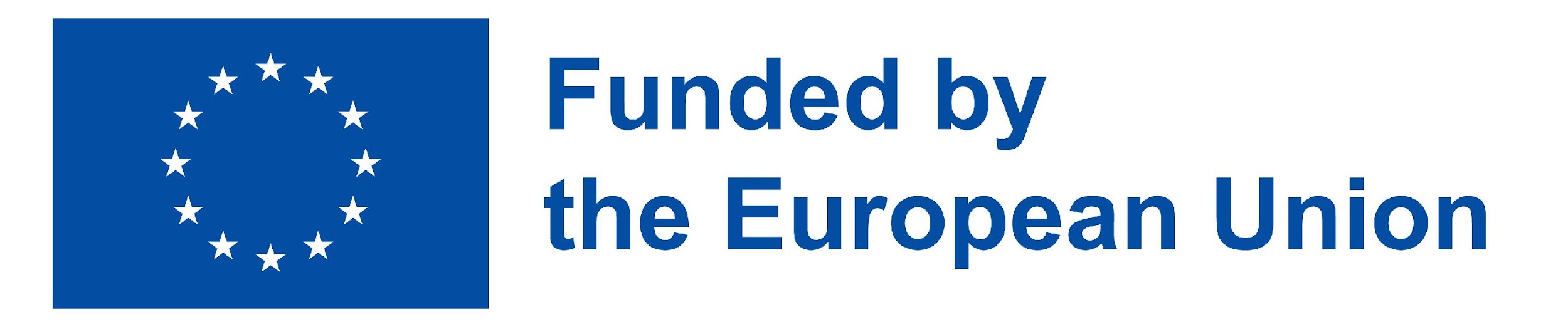 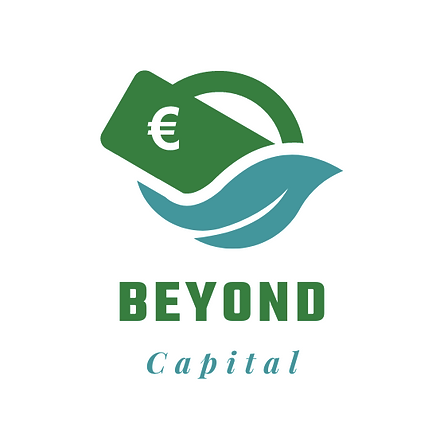 Οι πιστοποιημένες B-Corps είναι εκείνες που εργάζονται "για τη μείωση της ανισότητας, τη μείωση της φτώχειας, ένα υγιέστερο περιβάλλον, ισχυρότερες κοινότητες και τη δημιουργία περισσότερων θέσεων εργασίας υψηλής ποιότητας με αξιοπρέπεια και σκοπό". (https://bcorporation.eu/)Οι επιχειρήσεις και τα κέρδη δεν είναι ο σκοπός των Benefit Corporations, αλλά το μέσο για έναν μεγαλύτερο σκοπό, δηλαδή την ευημερία των εργαζομένων τους, των κοινοτήτων και του περιβάλλοντος γύρω τους.
Οι B-Corps εξισορροπούν τα συμφέροντα των μετόχων με τα συμφέροντα των εργαζομένων, των πελατών, των κοινοτήτων και του περιβάλλοντος.
2.2 Τι είναι οι B-Corps;
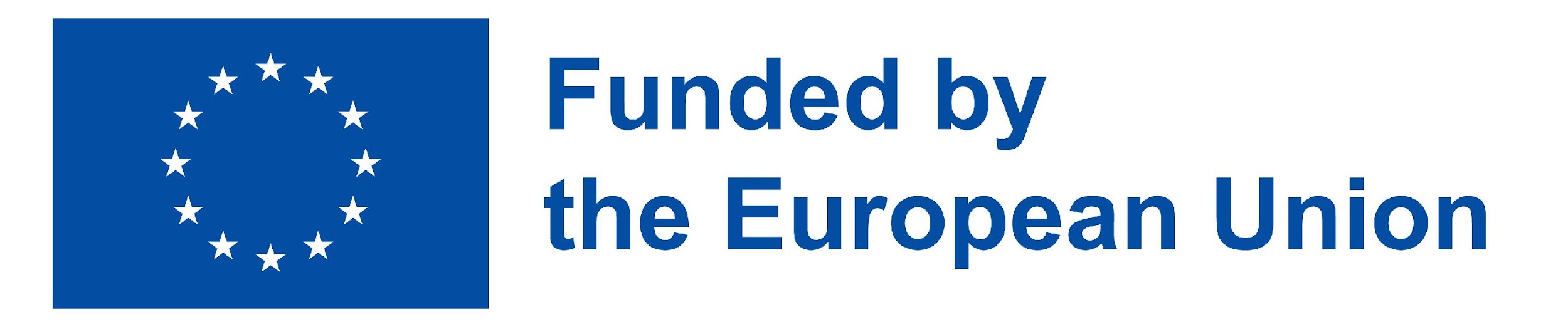 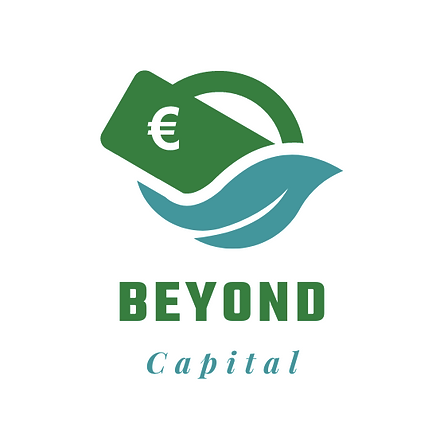 Η οικογένεια b-corps
Το κίνημα B-Corp γεννήθηκε στις ΗΠΑ το 2006 μέσω του έργου του B-Lab, μιας ΜΚΟ που έχει ως αποστολή τη διάδοση μιας νέας διεθνούς κουλτούρας που βασίζεται στον κοινωνικό αντίκτυπο και την ευθύνη κάθε επιχείρησης σε όλο τον κόσμο.
Οι B-Corps μπορούν να θεωρηθούν ως επέκταση της έννοιας της κοινωφελούς εταιρείας.
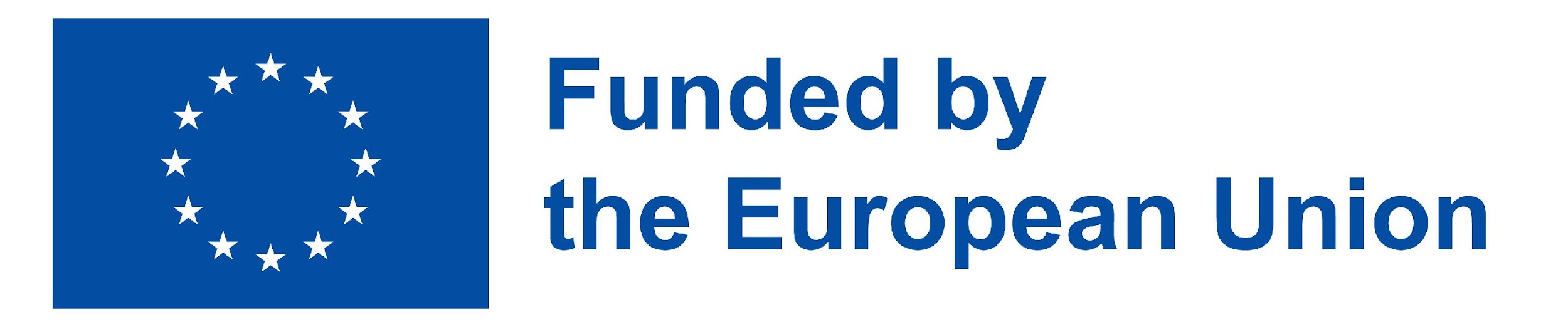 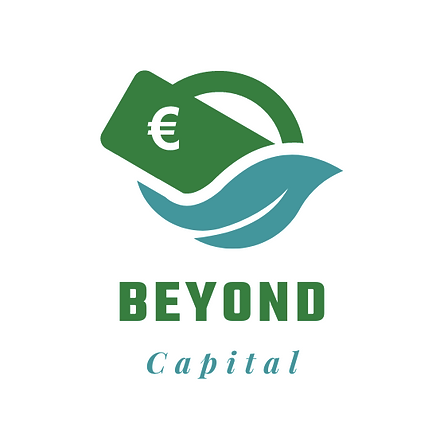 Αξιολόγηση του αντίκτυπου Β
Η LoreB Lab ανέπτυξε την αξιολόγηση B-Impact Assessment, η οποία είναι διαθέσιμη δωρεάν για κάθε εταιρεία που ενδιαφέρεται να αξιολογήσει το επίπεδο δέσμευσής της προς τις κοινότητες και το περιβάλλον. Μόλις μια εταιρεία περάσει την Αξιολόγηση με περισσότερους από 80/200 βαθμούς, μπορεί να υποβάλει αίτηση για τη διαδικασία Πιστοποίησης.
"Υπάρχουν περισσότερες από 3.400 πιστοποιημένες B-Corps στον κόσμο, κατανεμημένες σε 71 χώρες.
Περισσότερες από 120.000 εταιρείες παγκοσμίως έχουν υποβληθεί στην Αξιολόγηση Επιπτώσεων Β "
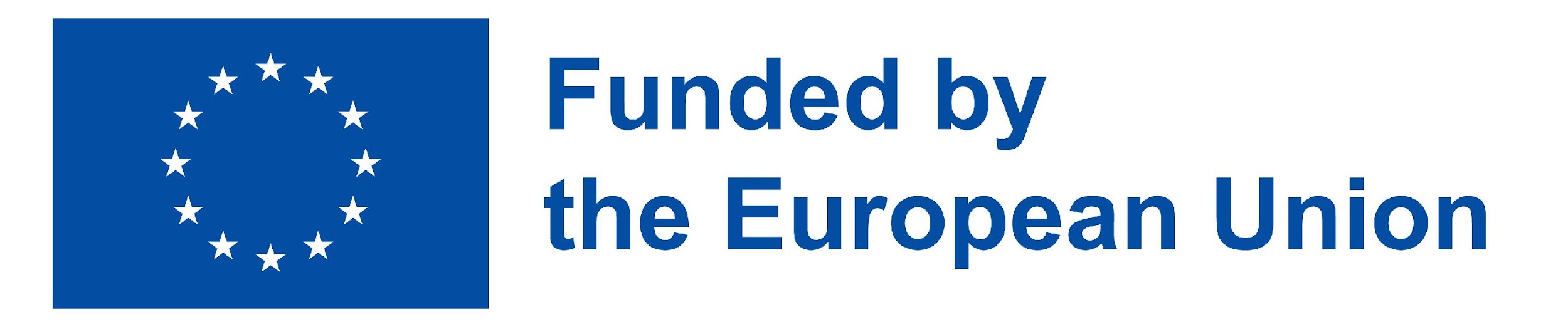 Μετά την παγκόσμια σημασία του κινήματος των Β-Corp πολλές κυβερνήσεις αναπτύσσουν τη δική τους νομοθεσία προκειμένου να επικυρώσουν τις Β-Corporations ως νομικά πρόσωπα.
Οι Benefit Corporations έχουν αποκτήσει νομικό καθεστώς στις ακόλουθες χώρες:
Ιταλία ("società Benefit")
Γαλλία
Κολομβία
Εκουαδόρ
ΗΠΑ (36 Πολιτείες)
Η διαδικασία νομιμοποίησης πραγματοποιείται επιπλέον σε 5 νέες χώρες των ΗΠΑ και σε 12 ακόμη χώρες σε όλο τον κόσμο.
2.3 Οι Benefit Corporations ως νομικά πρόσωπα
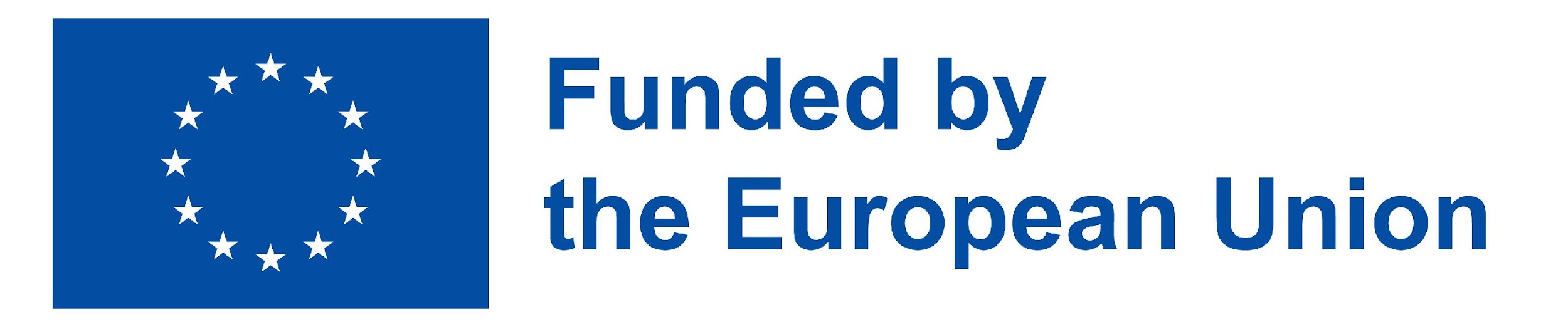 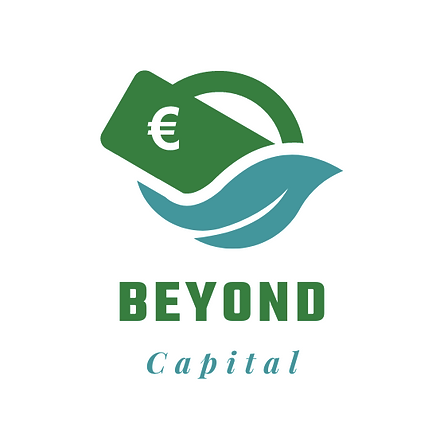 Πλαίσιο
Την 1η Ιανουαρίου 2016, η Ιταλία έγινε το πρώτο ευρωπαϊκό κράτος και η δεύτερη χώρα στον κόσμο που δημιούργησε ένα νέο νομικό καθεστώς για τις εταιρείες, που ονομάζεται "Società Benefit" (στις ΗΠΑ, Benefit Corporation). Η Società Benefit είναι μια εταιρεία που συνδυάζει τον στόχο του κέρδους με τον σκοπό της δημιουργίας θετικού αντίκτυπου για την κοινωνία και το περιβάλλον και η οποία λειτουργεί με διαφανή, υπεύθυνο και βιώσιμο τρόπο.
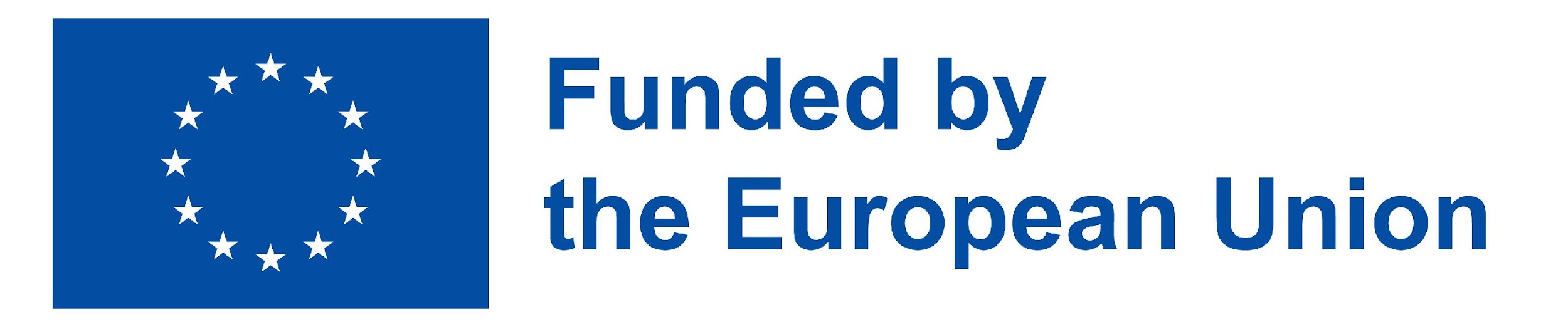 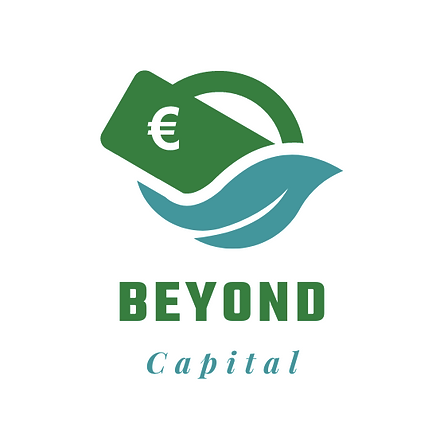 Πώς να γίνετε πιστοποιημένη εταιρεία Β;
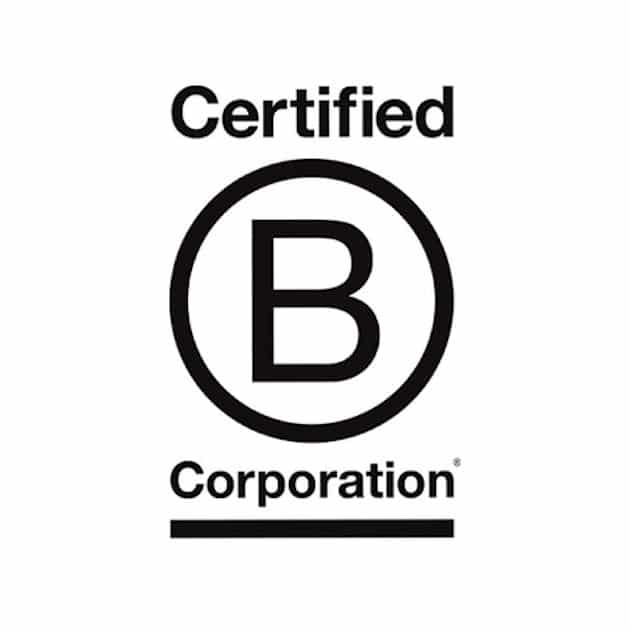 για να γίνετε Β Corb. πρέπει να κάνετε το τεστ (δωρεάν): https://bimpactassessment.net/
εάν ο βαθμός σας είναι 80/200 ή υψηλότερος, επικυρώστε τα αποτελέσματά σας με το B- Lab,
Εγγραφείτε στη Διακήρυξη Αλληλεξάρτησης των C-Corp!
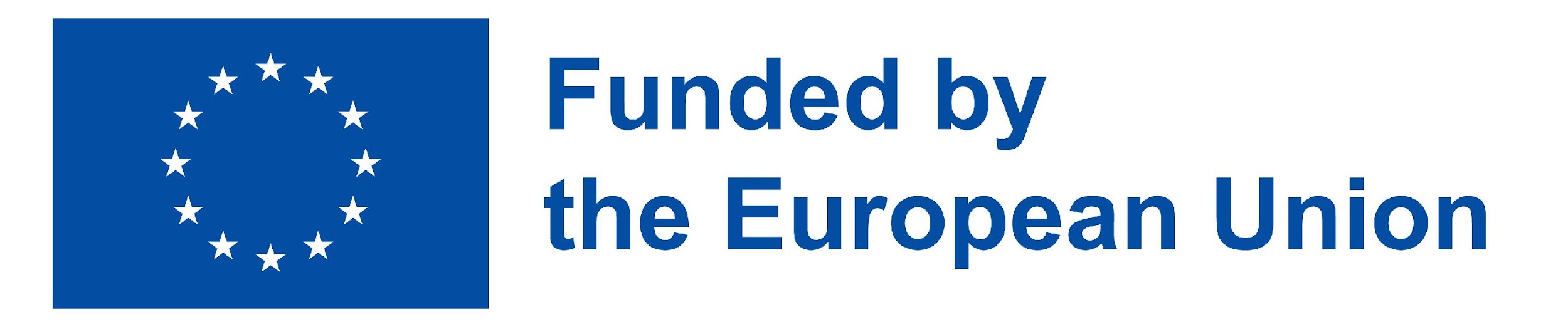 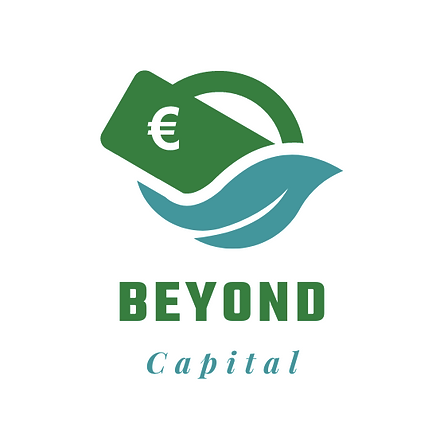 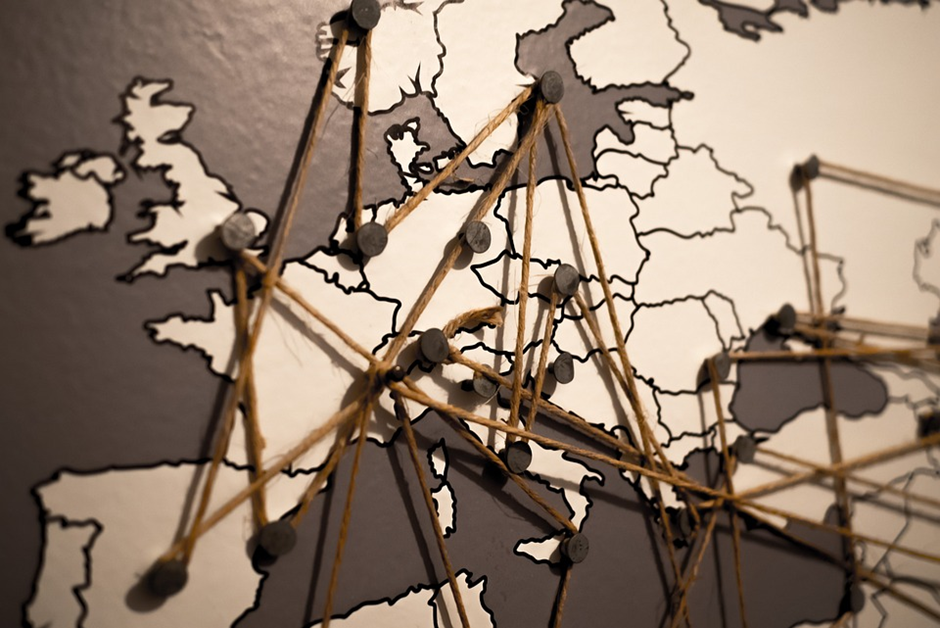 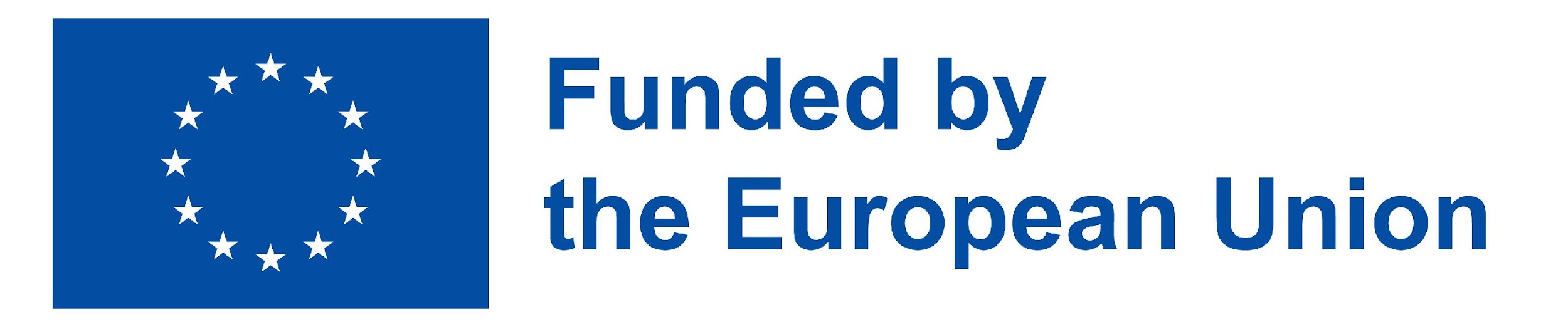 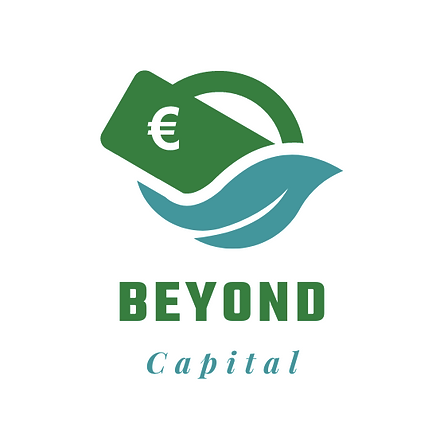 3. Χαρτογράφηση της νομοθεσίας σε διάφορες χώρες για τις κοινωνικές επιχειρήσεις
1. Νομοθεσία για τις κοινωνικές επιχειρήσεις σε όλη την Ευρώπη
Ισπανία
Ιταλία
Γερμανία
Κύπρος
Μάλτα
Βέλγιο
3.1 Νομοθεσία για τις κοινωνικές επιχειρήσεις σε όλη την Ευρώπη
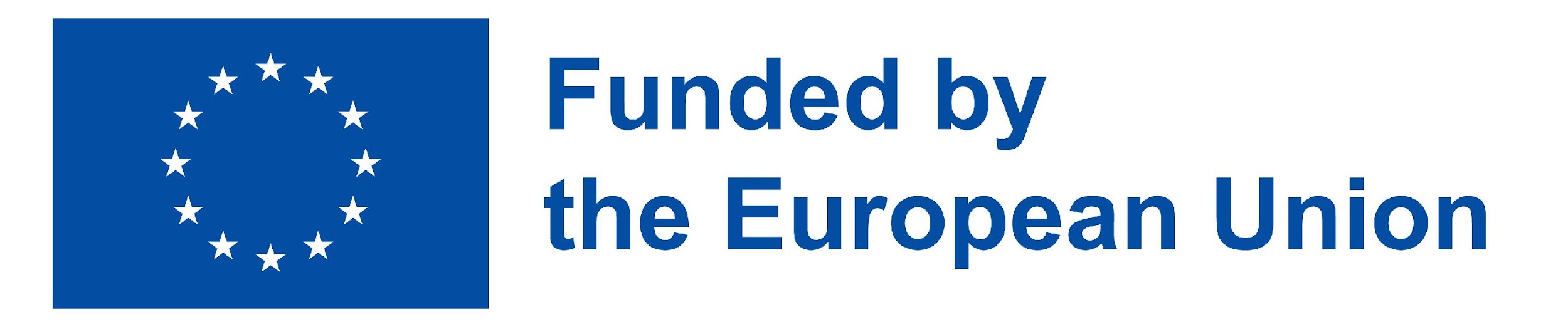 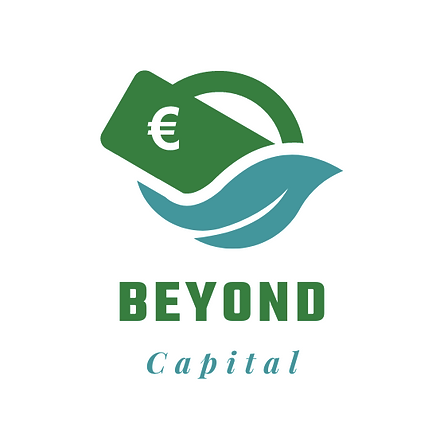 Χαρτογράφηση της νομοθεσίας σε διάφορες χώρες για τις κοινωνικές επιχειρήσεις
Οι κοινωνικές επιχειρήσεις στις διάφορες χώρες έχουν διαφορετική μορφή λόγω των διαφορών τόσο στο ιστορικό υπόβαθρο όσο και στο πολιτιστικό περιβάλλον, επομένως υπάρχουν αρκετές αποκλίσεις μεταξύ των εθνικών νομοθεσιών.
Στις διαφάνειες που ακολουθούν παρουσιάζεται ο τρόπος με τον οποίο οι διάφορες χώρες ορίζουν και ρυθμίζουν τις κοινωνικές επιχειρήσεις.
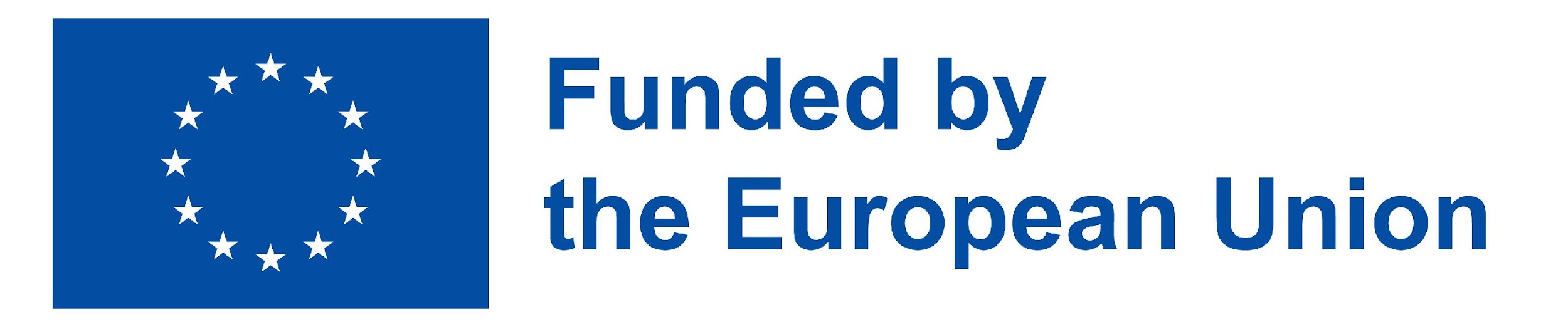 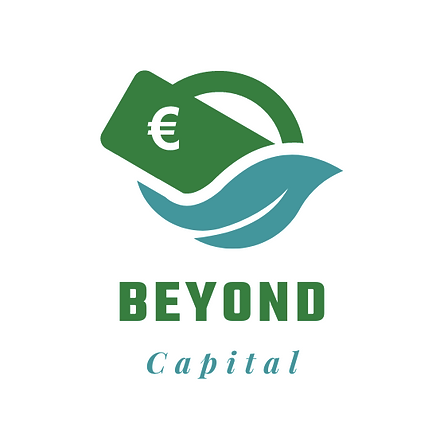 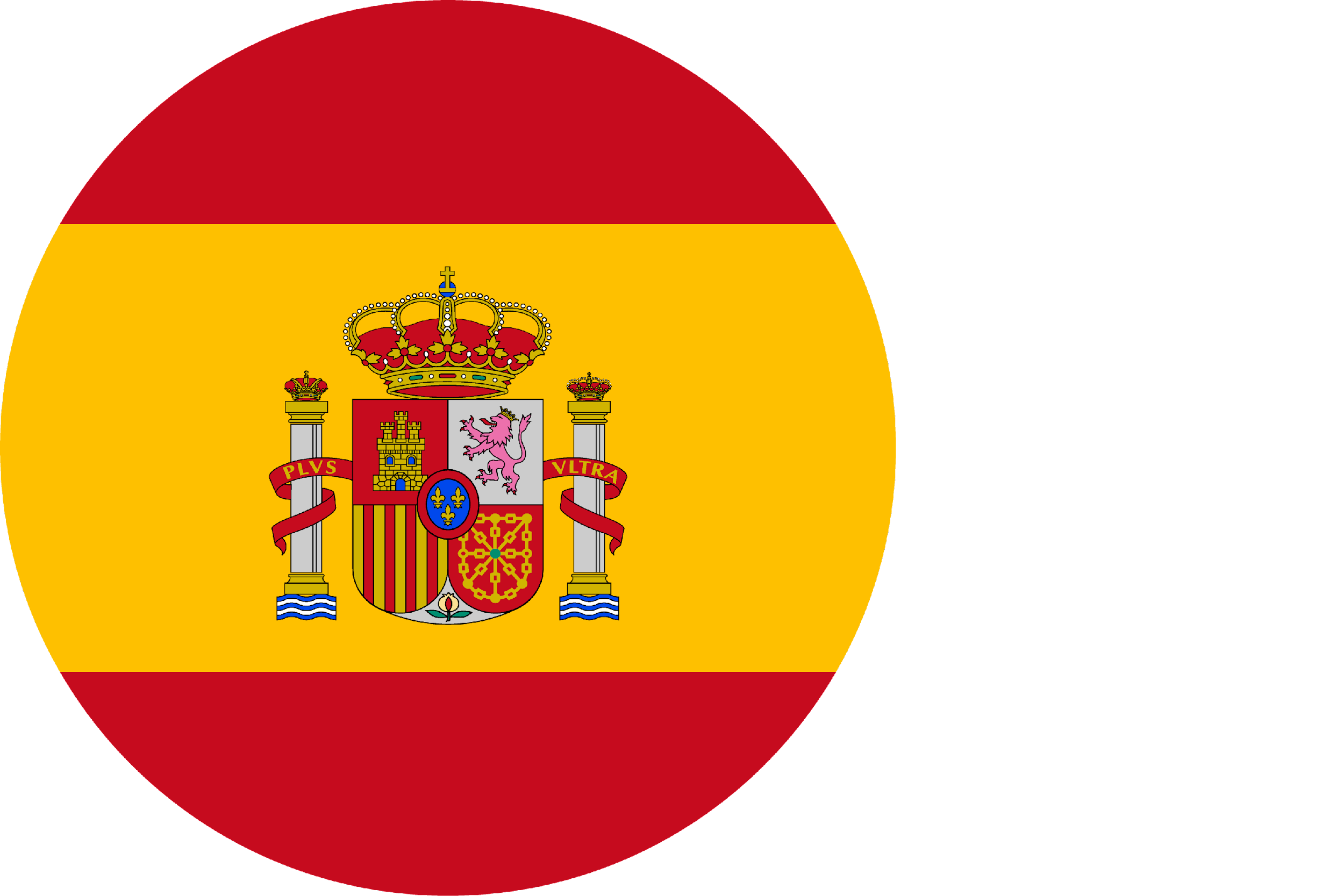 3.1 Ισπανία
Το αναδυόμενο οικοσύστημα κοινωνικών επιχειρήσεων της Ισπανίας δείχνει μια αντίθεση μεταξύ θεσμοθέτησης και καινοτομίας

Τα δίκτυα κοινωνικών επιχειρήσεων χαρακτηρίζονται για τη διπλή αποστολή τους: 
υπερασπίζονται τα συλλογικά και επαγγελματικά συμφέροντα των κοινωνικών επιχειρήσεων, και 
προωθούν και θεσπίζουν κάθε είδους υπηρεσίες που εξυπηρετούν τα συμφέροντα και τις ανάγκες των κοινωνικών επιχειρήσεων.

Υπάρχουν δύο προσεγγίσεις σε σχέση με τις παραδοσιακές μορφές κοινωνικής οικονομίας και τα νέα επιχειρηματικά μοντέλα που εξισορροπούν τους οικονομικούς και κοινωνικούς στόχους: 
Κάποιος αντιλαμβάνεται την κοινωνική επιχείρηση ως μέρος της κοινωνικής οικονομίας
Η άλλη θεωρεί την κοινωνική επιχειρηματικότητα ως ένα νέο πεδίο
Ο νόμος 5/2011 για την κοινωνική οικονομία θεσπίζει το νομικό πλαίσιο
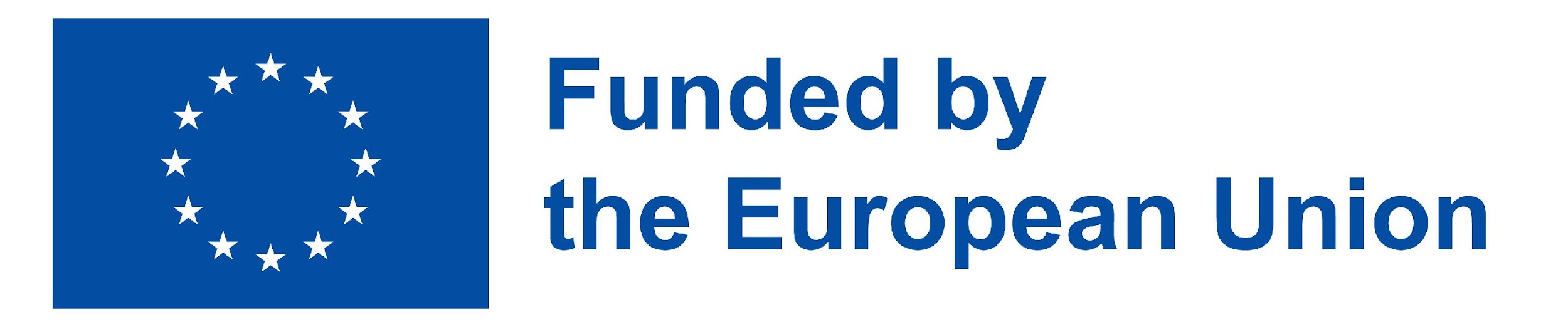 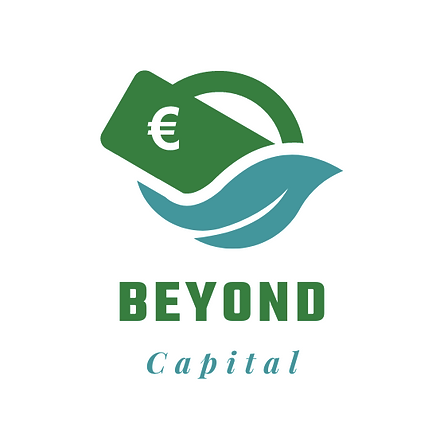 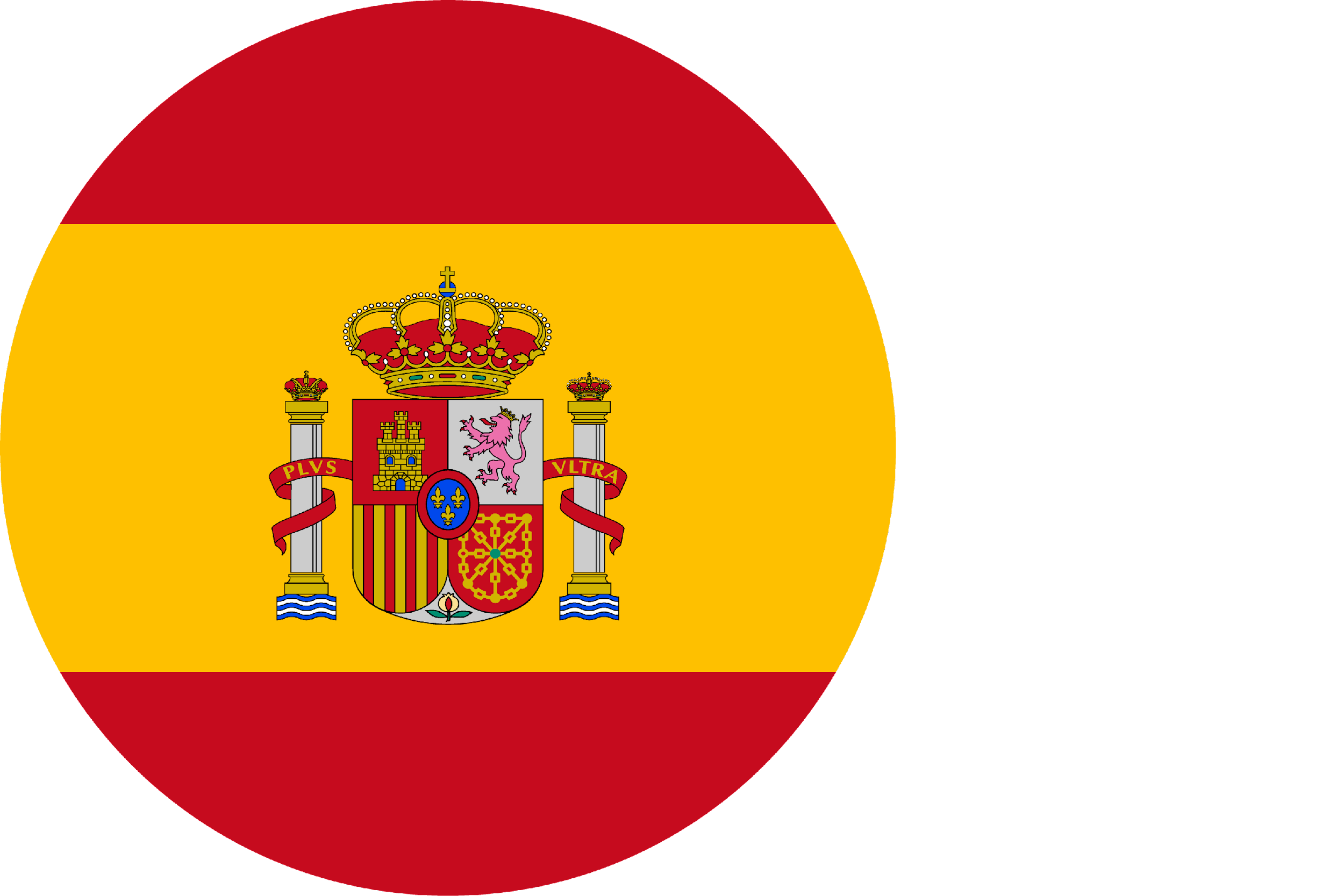 Ισπανία
Ειδικά κέντρα απασχόλησης (ΚΕΑ) - Νόμος 13/1982 (μη κερδοσκοπικός χαρακτηρισμός στο Νόμο 9/2017)
Ο νόμος 5/2011 για την κοινωνική οικονομία ως νομικό πλαίσιο για τις ισπανικές κοινωνικές επιχειρήσεις
Συνεταιρισμοί κοινωνικής πρωτοβουλίας (CIS) - Νόμος 27/1999
Επιχειρήσεις ένταξης στην απασχόληση (EI) - Νόμος 44/2007
Χρονοδιάγραμμα
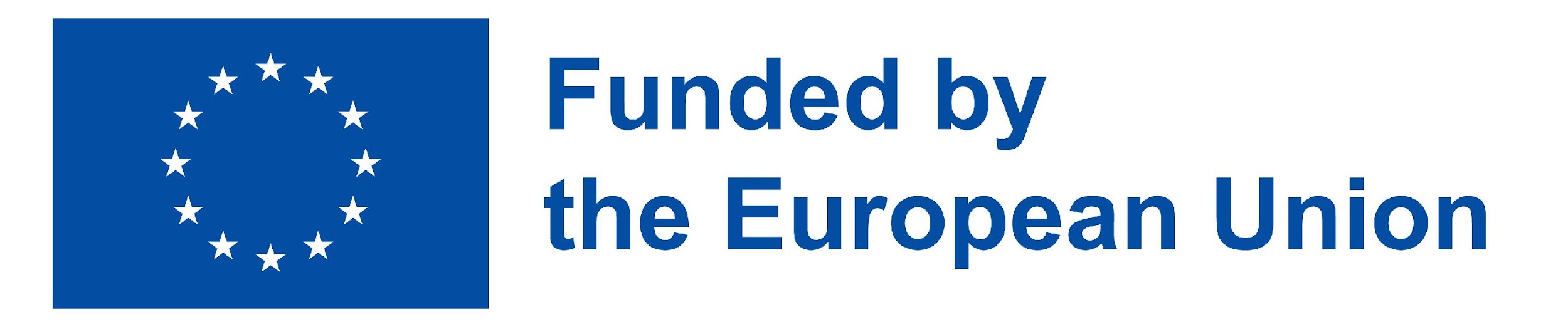 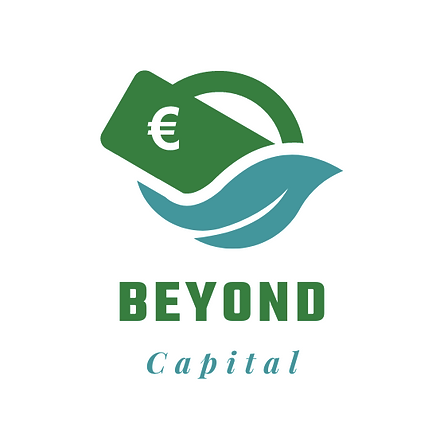 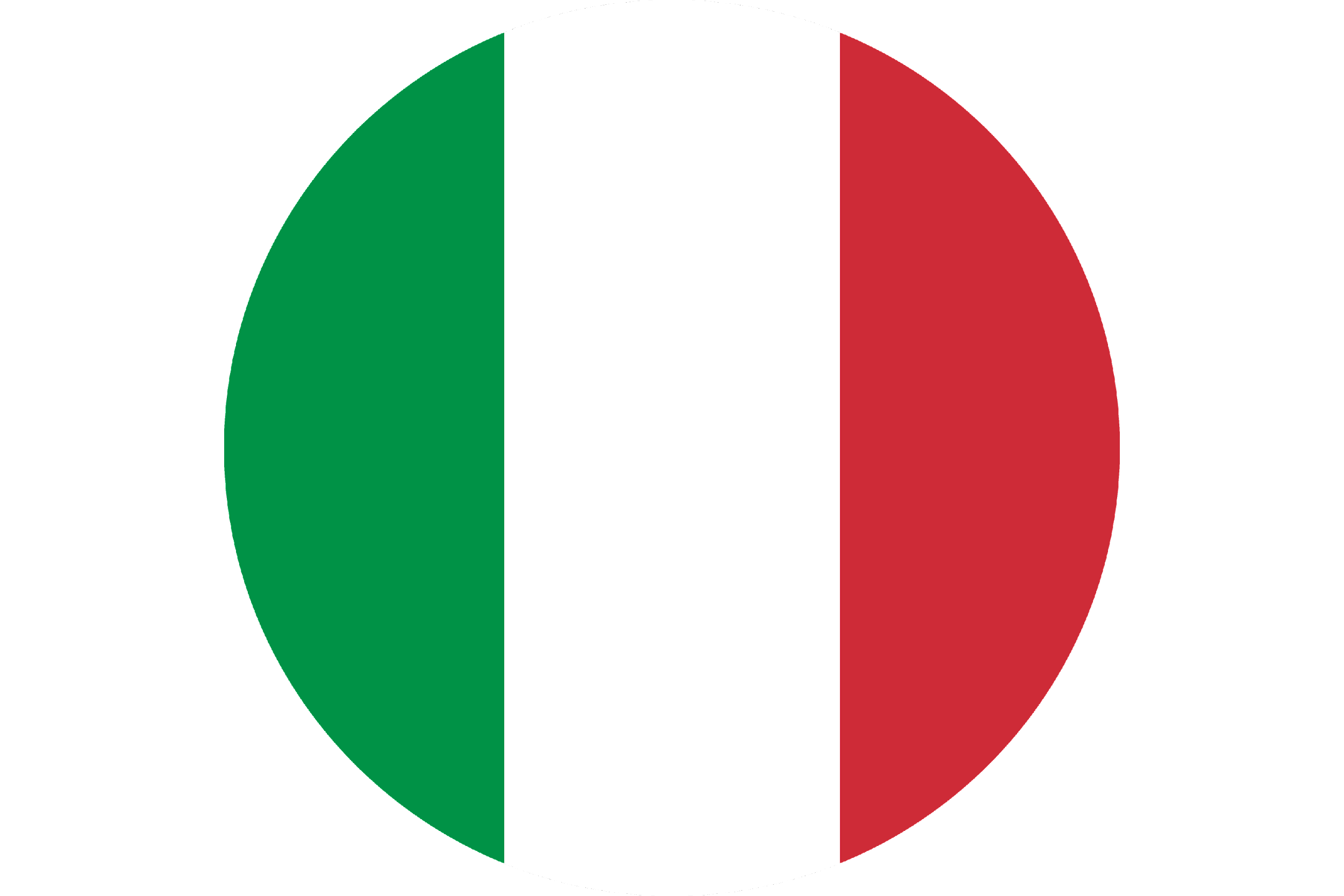 3.2 Ιταλία
Η ιστορία των κοινωνικών επιχειρήσεων στην Ιταλία είναι στενά συνδεδεμένη με τα χαρακτηριστικά και την εξέλιξη του συστήματος πρόνοιας στην Ιταλία. 

Διατρέχει σχεδόν 40 χρόνια, καλύπτοντας ποικίλες τάσεις στους διάφορους οργανωτικούς τύπους που συνθέτουν το φάσμα των κοινωνικών επιχειρήσεων. Αυτές είναι: Η κοινωνική επιχείρηση είναι μια από τις σημαντικότερες κοινωνικές επιχειρήσεις: 
Κοινωνικοί συνεταιρισμοί, 
Επιχειρηματικές ενώσεις και ιδρύματα, 
Εταιρείες περιορισμένης ευθύνης, 
Παραδοσιακοί συνεταιρισμοί και κοινωνίες αλληλοβοήθειας. 

Βασικές αλλαγές εισήχθησαν πρόσφατα με τον νόμο 106/2016 για τη μεταρρύθμιση του "τρίτου τομέα" και τα νομοθετικά διατάγματα 117/2017 και 112/2017.
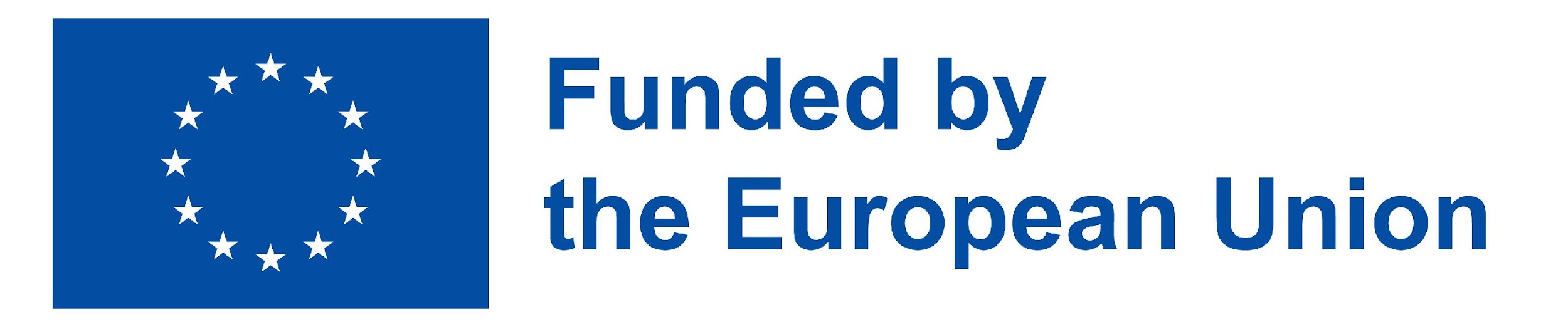 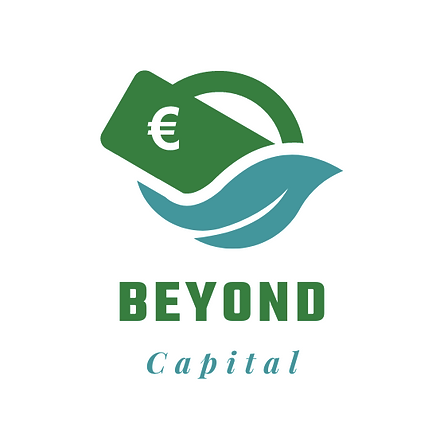 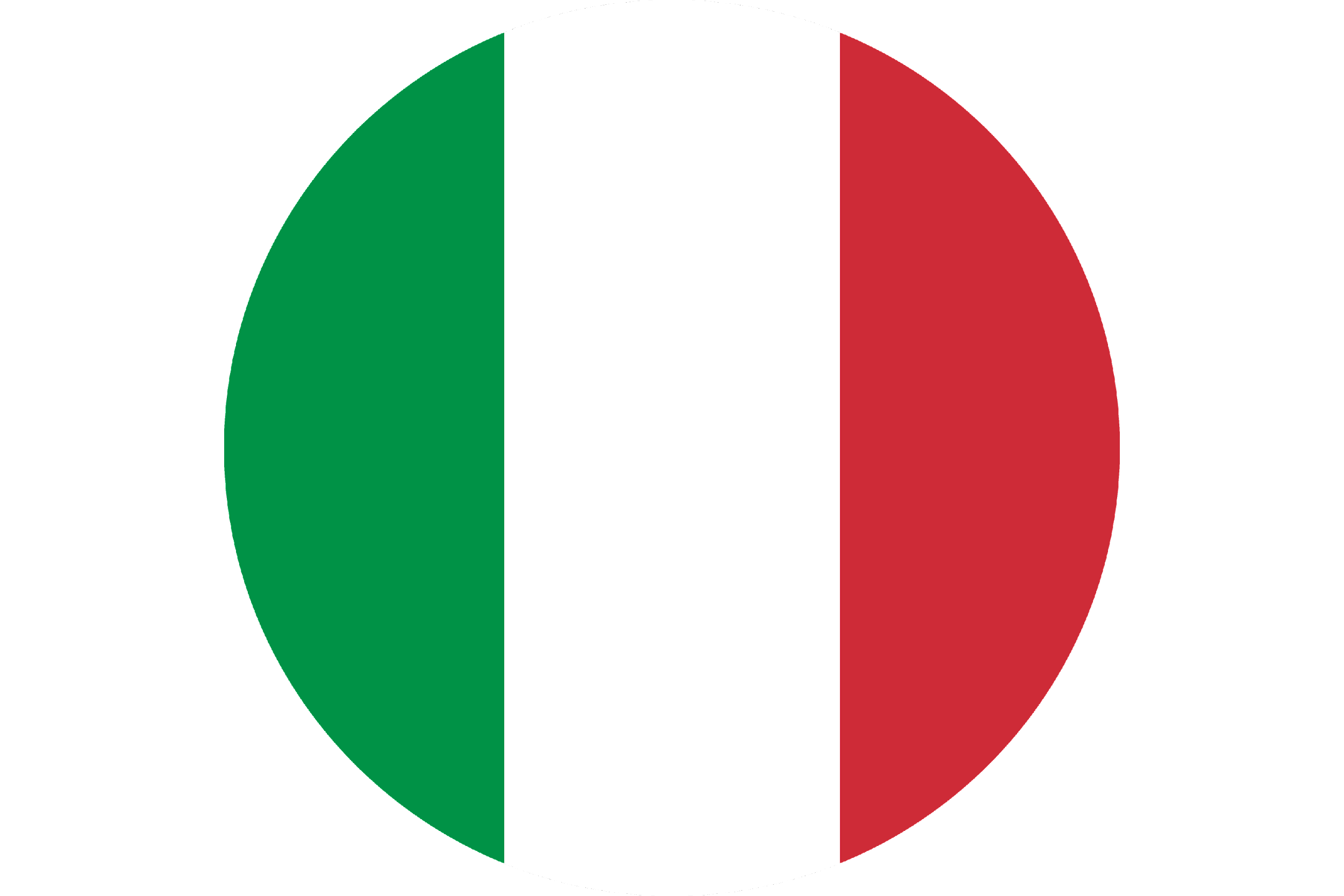 Ιταλία
1991- 2000 Νόμος 266/1991 για τις εθελοντικές οργανώσεις, Νομοθετικό Διάταγμα 460/1997 για το ONLUS, Νόμος 383/200 για τους συλλόγους κοινωνικής προώθησης Προοδευτική αναγνώριση της δυνατότητας των συλλόγων και των ιδρυμάτων να ασκούν οικονομικές δραστηριότητες που συνάδουν με τις θεσμικές τους δραστηριότητες.
2017: Κατάργησε το Π.Δ. 155/2006 και εισήγαγε μια νέα πειθαρχία, η οποία προβλέπει μερικό περιορισμό διανομής, πιο περιεκτική διακυβέρνηση, διεύρυνση των τομέων δραστηριότητας και απαλλαγή από τον εταιρικό φόρο επί των παρακρατηθέντων κερδών.
1988: Απόφαση του Συνταγματικού Δικαστηρίου 396. 
Διαπίστωσε την αντισυνταγματικότητα του νόμου 6972/1890 (νόμος Crispi) που προέβλεπε ότι οι δραστηριότητες πρόνοιας έπρεπε να οργανώνονται αποκλειστικά από δημόσιους φορείς.
2012- 2013 Νομοθετικό Διάταγμα 179/2012 και Διάταγμα του Υπουργείου Οικονομικής Ανάπτυξης της 6ης Μαρτίου 2013. Καθιέρωσε ότι οι εταιρείες αλληλοβοήθειας πρέπει να εγγράφονται στο τμήμα SE του μητρώου εταιρειών
2016 Νόμος 106/2016 (Μεταρρύθμιση του τρίτου τομέα, της SE και της καθολικής δημόσιας υπηρεσίας). Επανεκκίνηση της SE με την εισαγωγή ενός νέου προσόντος. Καθιέρωσε τον μη κερδοσκοπικό σκοπό της και τοποθέτησε την κοινωνική επιχείρηση στον τρίτο τομέα. Ευνοεί την ανάπτυξη κοινωνικών επιχειρήσεων εκτός από τους κοινωνικούς συνεταιρισμούς.
Νόμος 381 του 1991 (για τους κοινωνικούς συνεταιρισμούς). Αναγνώρισε μια νέα μορφή συνεταιρισμού που αποσκοπεί ρητά στην επιδίωξη του γενικού συμφέροντος της κοινότητας (ο τύπος Α παρέχει κοινωνικές, υγειονομικές και εκπαιδευτικές υπηρεσίες- ο τύπος Β ενσωματώνει ευάλωτα άτομα στην εργασία).
2005- 2006 Νόμος 118/2005 και νομοθετικό διάταγμα 155/2006 (για τις SE). Επέτρεψε την ίδρυση SE υπό μια πλειάδα νομικών μορφών (σωματείο, ίδρυμα, συνεταιρισμός, εταιρεία μετόχων) και διεύρυνε το σύνολο των δραστηριοτήτων των SE. Εισήγαγε τον περιορισμό της συνολικής διανομής και το κλείδωμα των περιουσιακών στοιχείων.
Χρονοδιάγραμμα
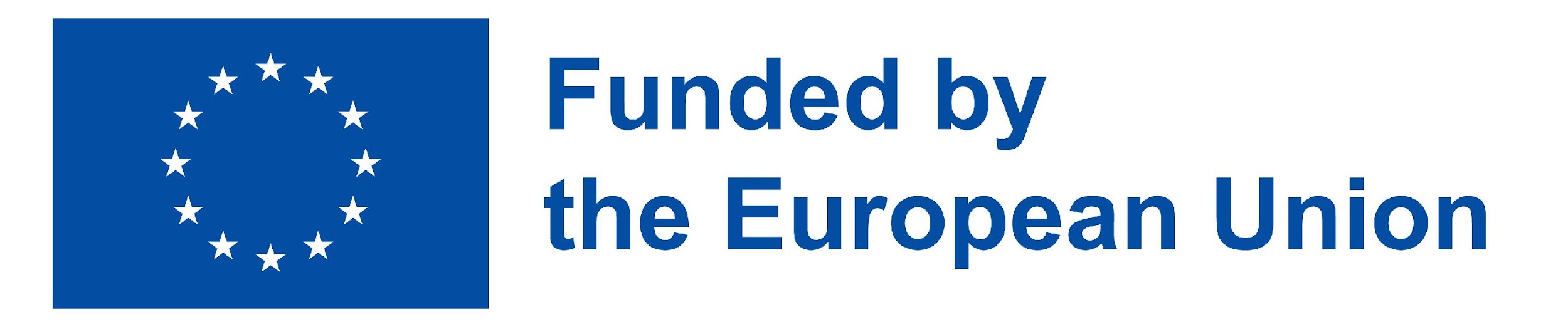 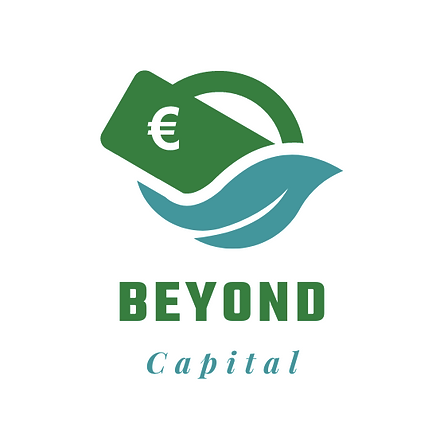 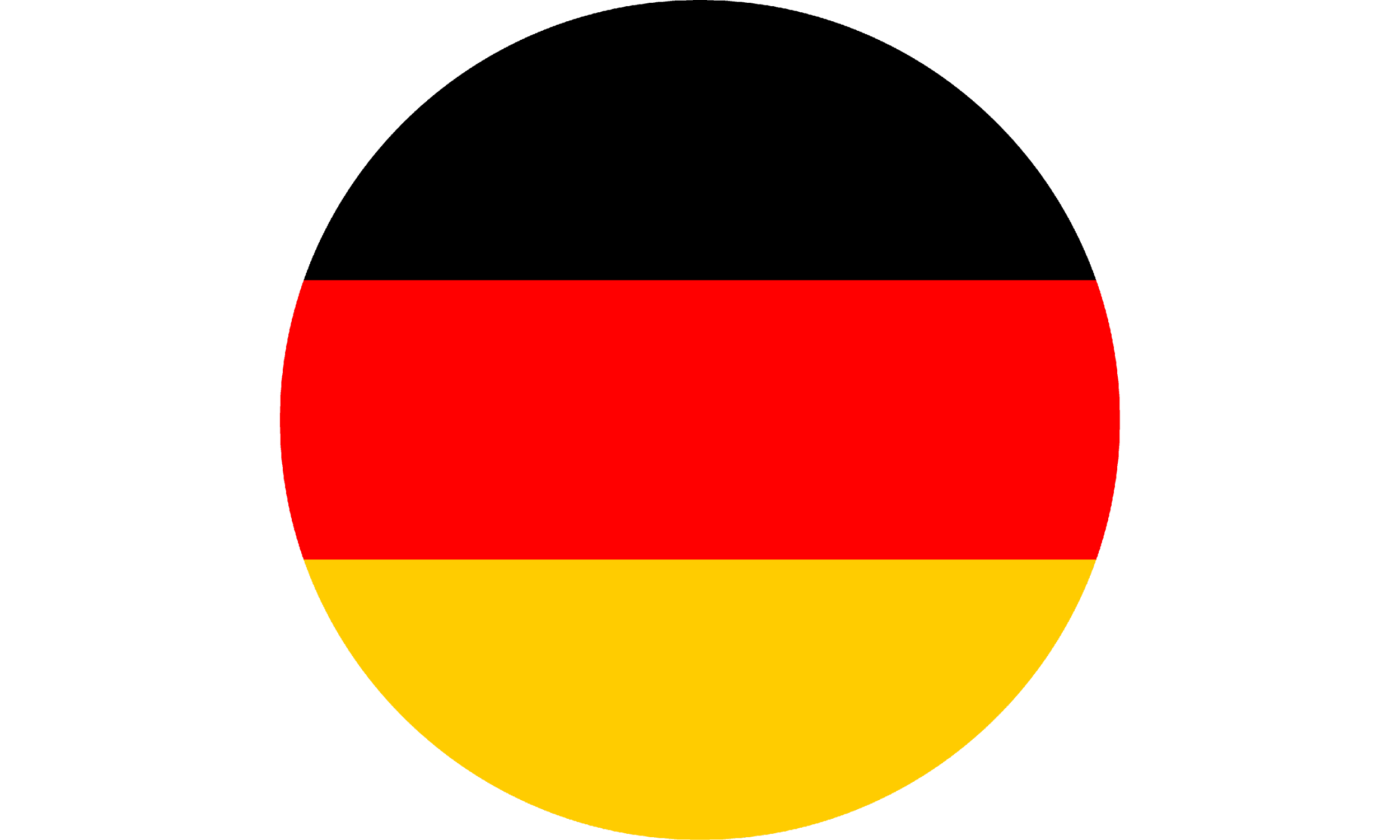 3.3 Γερμανία
Οι γερμανικές κοινωνικές επιχειρήσεις έχουν ισχυρές ρίζες σε διάφορες παραδόσεις: από τη συνεταιριστική και φιλανθρωπική δράση μέχρι τα συνεταιριστικά, αμοιβαία και άλλα κίνητρα ομαδικής αυτοβοήθειας ή ενσωμάτωσης στην εργασία, τις κοινοτικές και επιχειρηματικές παραδόσεις. 
Οι κοινωνικές επιχειρήσεις που δραστηριοποιούνται σήμερα στη Γερμανία εδράζονται σε διάφορες ιστορικές πρόδρομες μορφές. Αυτές περιλαμβάνουν ισχυρές συνεταιριστικές ρίζες καθώς και συνεταιριστικές, αλληλοβοηθητικές και άλλες παραδόσεις ομαδικής αυτοβοήθειας.
Καμία από τις γερμανικές αντιλήψεις δεν δίνει έμφαση στις διαστάσεις της διακυβέρνησης και της ιδιοκτησίας χωρίς αποκλεισμούς της ΕΕ. 
Στη Γερμανία δεν υπάρχει ειδική νομοθεσία για την κοινωνική επιχειρηματικότητα, ούτε καν ένας επίσημος ορισμός, και δεν φαίνεται να υπάρχουν σχέδια για την εισαγωγή τέτοιων πράξεων στο εγγύς μέλλον.
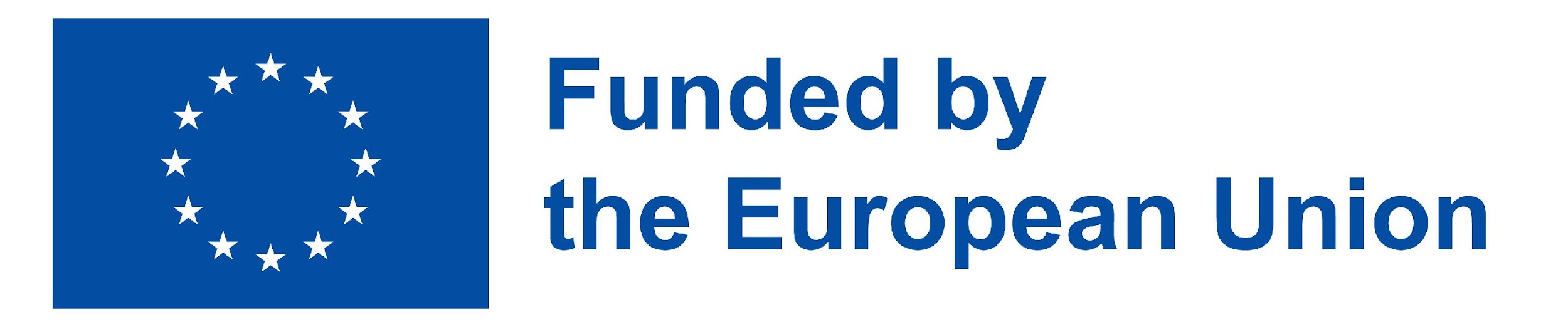 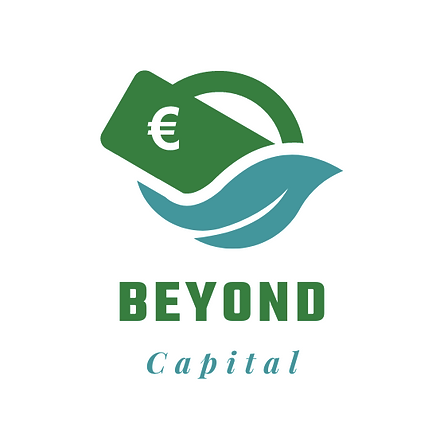 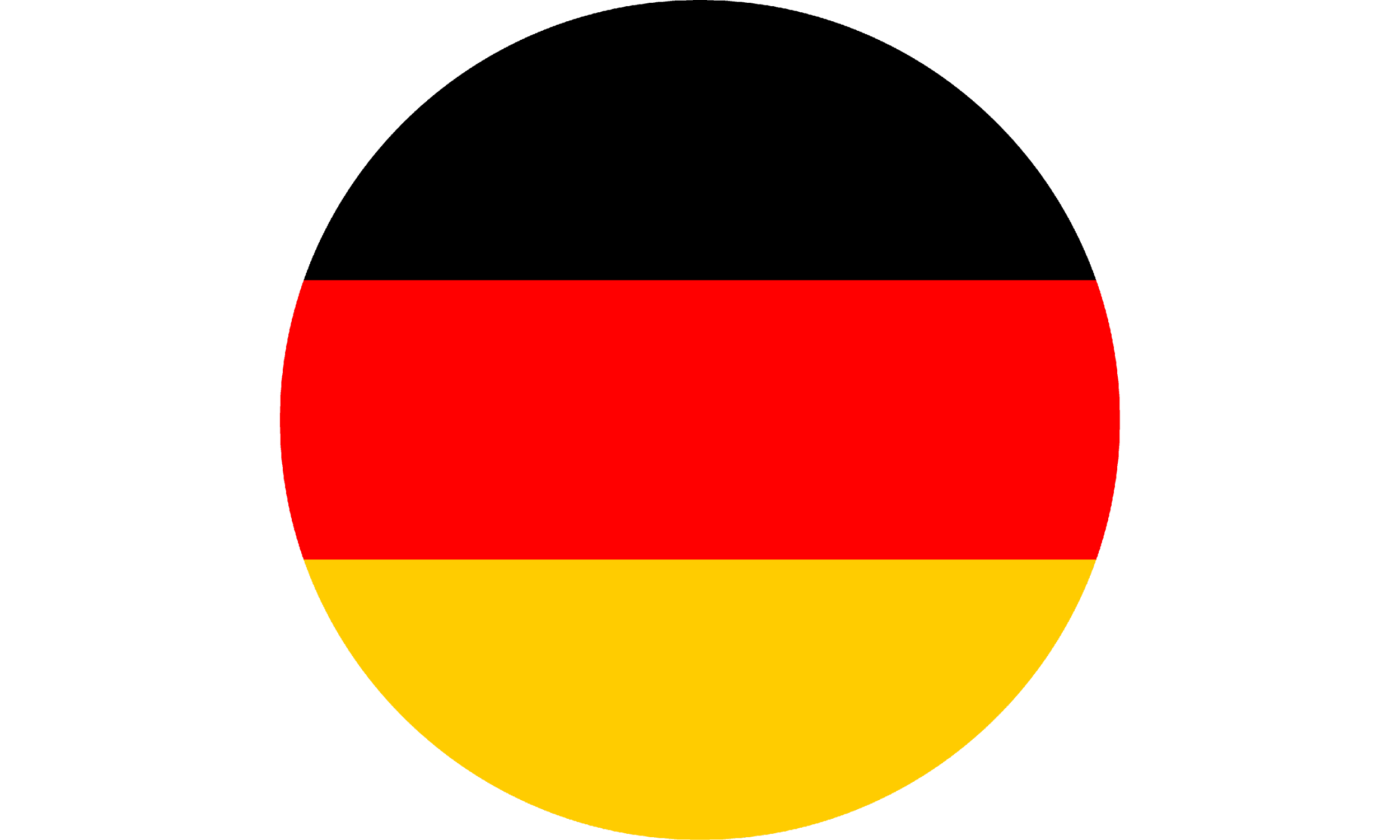 Γερμανία
Το 2006, η μεγάλη αναθεώρηση του γερμανικού νόμου περί συνεταιρισμών (Genossenschaftsgesetz, ή GenG) διεύρυνε τον κατάλογο των πιθανών νομικών στόχων των συνεταιρισμών, από ένα σύνολο στόχων που περιορίζονταν στην προώθηση των οικονομικών συμφερόντων των επιχειρήσεων και των νοικοκυριών σε έναν κατάλογο πιθανών στόχων
Σημαντική μεταρρύθμιση της νομοθεσίας για τις δημόσιες παροχές το 2013
Οι οργανισμοί έχουν μεγαλύτερη ευελιξία ως προς το πότε θα δαπανήσουν τα έσοδά τους 
Μια νομική διαδικασία εφαρμόζεται πλέον όταν οι οργανισμοί φιλοδοξούν να αποκτήσουν καθεστώς δημόσιας ωφέλειας (AO § 60a). Οι εταιρείες περιορισμένης ευθύνης που έχουν αποκτήσει το καθεστώς κοινωφελούς χαρακτήρα μπορούν να χρησιμοποιούν επίσημα το ακρωνύμιο "gGmbH".
Χρονοδιάγραμμα
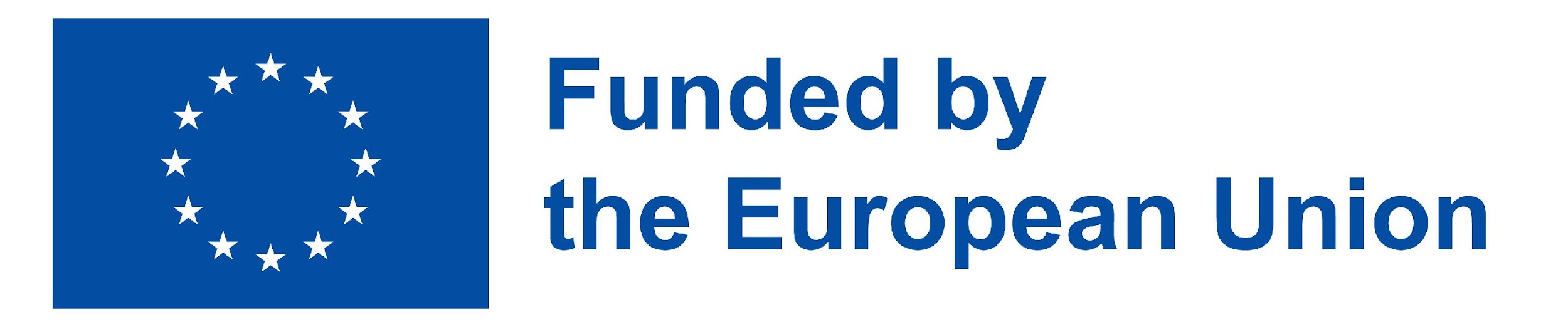 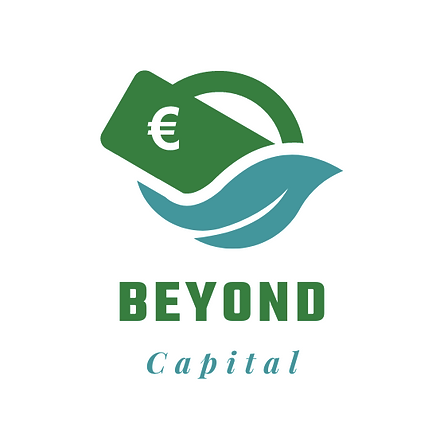 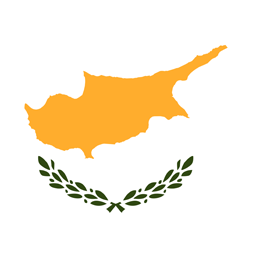 3.4 Κύπρος
Η νομική ρύθμιση σχετικά με τις κοινωνικές επιχειρήσεις στην Κύπρο είναι αρκετά πρόσφατη, βασίζεται σε νόμο του 2019, ο οποίος εγκρίθηκε το 2020 και καθορίζει το νομικό πλαίσιο που περιγράφει συγκεκριμένα κριτήρια που πρέπει να πληρούν οι νομικές οντότητες προκειμένου να τους αναγνωριστεί το καθεστώς της κοινωνικής επιχείρησης. Το άρθρο 5 θεσπίζει δύο κατηγορίες κοινωνικών επιχειρήσεων:
Κοινωνική επιχείρηση γενικού σκοπού: ο σκοπός της επιτυγχάνεται μέσω μιας κοινωνικής αποστολής που προωθεί θετικές κοινωνικές ή/και περιβαλλοντικές δράσεις με γνώμονα το συμφέρον της κοινωνίας και παρέχει υπηρεσίες ή αγαθά βάσει ενός επιχειρηματικού μοντέλου. Το μεγαλύτερο μέρος των εσόδων της εταιρείας προέρχεται από την επιχειρηματική δραστηριότητα, επενδύει τουλάχιστον το 70% των κερδών της στην προώθηση της κοινωνικής της αποστολής και στην επίτευξή της.
Επιχείρηση κοινωνικής ενσωμάτωσης: έχει ως πρωταρχικό σκοπό τη λειτουργία μιας κοινωνικής αποστολής μέσω της απασχόλησης τουλάχιστον του 40% του εργατικού δυναμικού της επιχείρησής της, από άτομα που ανήκουν σε ευάλωτες ομάδες του πληθυσμού, παρέχει υπηρεσίες ή αγαθά βάσει ενός επιχειρηματικού μοντέλου, και διοικείται με τρόπο επιχειρηματικό, υπεύθυνο και διαφανή- ιδίως με τη συμμετοχή των μελών ή/και των εργαζομένων ή/και των πελατών ή/και άλλων ενδιαφερομένων μερών που επηρεάζονται από τις επιχειρηματικές δραστηριότητές της και δεν αποτελεί κρατική επιχείρηση.
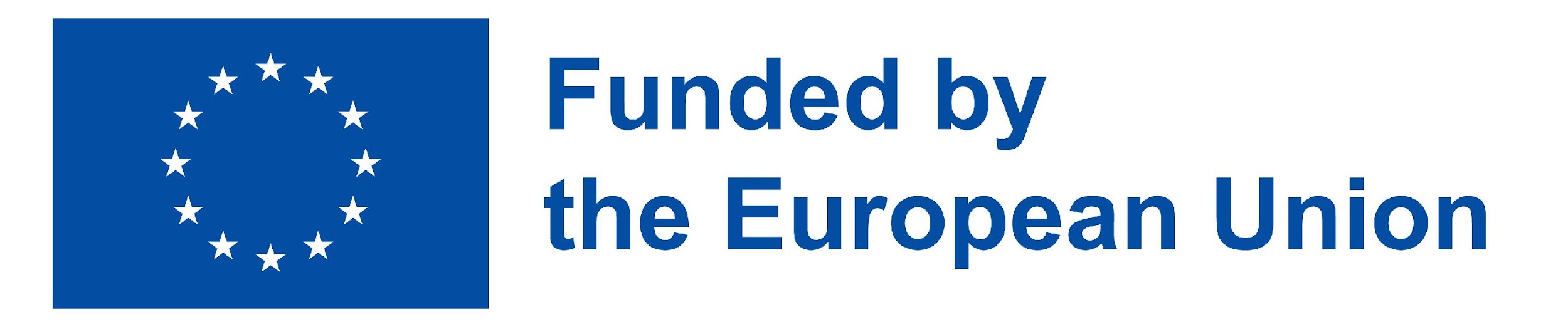 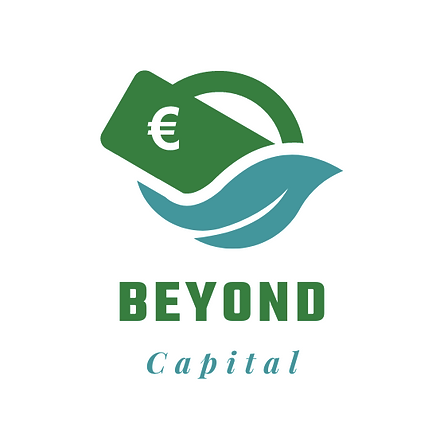 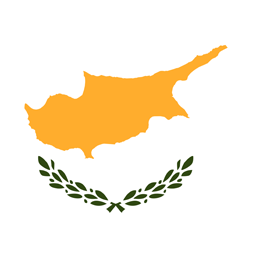 Κύπρος
Τον Δεκέμβριο του 2020, το Κοινοβούλιο της Κύπρου ενέκρινε τη νομοθεσία για την ίδρυση κοινωνικών επιχειρήσεων, θεσπίζοντας το νομικό πλαίσιο
Τον Δεκέμβριο του 2013 ο Πρόεδρος της Κυπριακής Δημοκρατίας ανακοίνωσε κατάλογο πολιτικών με στόχο τη μείωση της ανεργίας και του κοινωνικού αποκλεισμού. Στο πλαίσιο του πυλώνα της "κοινωνικής συνοχής", προσδιορίστηκαν συγκεκριμένες αναφορές και δράσεις σχετικά με την ανάπτυξη της κοινωνικής οικονομίας που έδιναν προτεραιότητα στη δημιουργία κοινωνικών επιχειρήσεων
Η κυβέρνηση αναγνώρισε τη σημασία της προώθησης του δημόσιου διαλόγου και της δυνητικής συμβολής των πολιτών και αποφάσισε να αναρτήσει το αρχικό σχέδιο νόμου στον ιστότοπο της προεδρίας και ξεκίνησε δημόσια διαβούλευση που πραγματοποιήθηκε μεταξύ Μαρτίου και Μαΐου 2017.
Οι κυπριακές αρχές ανέπτυξαν επίσης μια ολοκληρωμένη ατζέντα μεταρρυθμίσεων με στόχο τη δημιουργία ένα νέο οικονομικό μοντέλο το 2014.
Πολιτική για την ανάπτυξη του επιχειρηματικού οικοσυστήματος στην Κύπρο (SNP), η οποία εγκρίθηκε το 2015. Το έγγραφο περιγράφει ένα ολοκληρωμένο πλαίσιο πολιτικής και ένα στοχευμένο σχέδιο δράσης για την ολοκληρωμένη ανάπτυξη ενός επιχειρηματικού οικοσυστήματος στη χώρα. Η διαδικασία που προκύπτει από αυτό αποτελεί την πρώτη συστηματική προσέγγιση για τη δημιουργία ενός κυπριακού επιχειρηματικού οικοσυστήματος με τις κατάλληλες συνθήκες για την ενθάρρυνση επιτυχημένων επιχειρηματικών πρωτοβουλιών, οι οποίες θα μπορούσαν να συμβάλουν στην οικονομική ανάπτυξη.
Μετά από αυτή τη διαδικασία διαβούλευσης, το σχέδιο νόμου εγκρίθηκε από το Υπουργικό Συμβούλιο τον Ιανουάριο του 2018 μαζί με το ΕΣΔ για τις κοινωνικές επιχειρήσεις.
η Μονάδα του Ευρωπαϊκού Κοινωνικού Ταμείου (ΕΚΤ) του Υπουργείου Εργασίας, Πρόνοιας και Κοινωνικών Ασφαλίσεων άρχισε να συμμετέχει ενεργά στο Δίκτυο Κοινωνικής Επιχειρηματικότητας, μια διεθνή ομάδα στην οποία συμμετείχαν οι διαχειριστικές αρχές του ΕΚΤ και εκπρόσωποι κοινωνικών επιχειρήσεων από εννέα χώρες και περιφέρειες της ΕΕ. Η συμμετοχή του Υπουργείου επικεντρώθηκε στη συγκέντρωση τεχνικής τεχνογνωσίας για την υποστήριξη της πολιτικής για τις κοινωνικές επιχειρήσεις στην Ευρώπη και στη συζήτηση για την εφαρμογή τους εντός της Κύπρου. Τα πορίσματά του κατέληξαν στη διοργάνωση ενός εργαστηρίου για την κοινωνική οικονομία και την κοινωνική επιχειρηματικότητα στη Λευκωσία τον Μάιο του 2014, το οποίο άνοιξε τα μάτια σε πολλούς υπεύθυνους χάραξης πολιτικής και στελέχη του κλάδου στο νησί
Χρονοδιάγραμμα
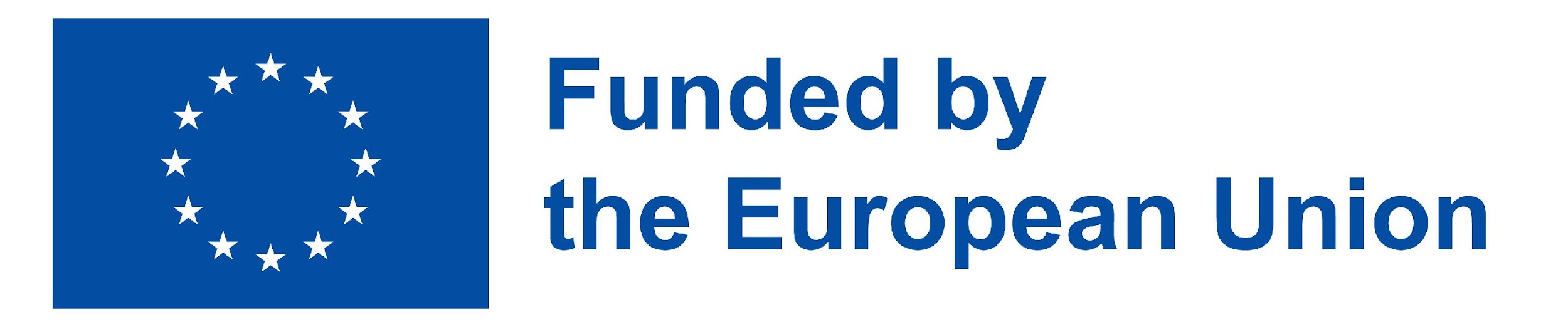 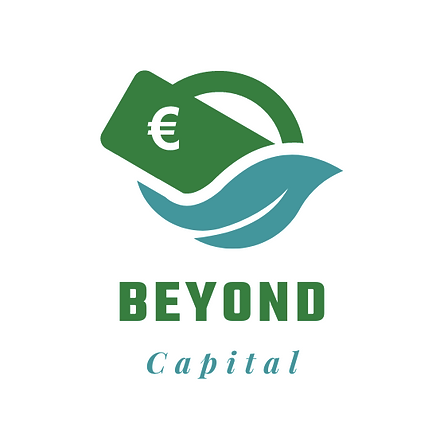 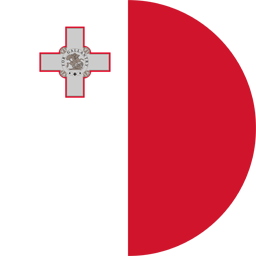 3.5 Μάλτα
Δεν υπάρχει επίσημος ορισμός των κοινωνικών επιχειρήσεων, αλλά ο ορισμός περιλαμβάνεται στο σχέδιο νόμου για τις κοινωνικές επιχειρήσεις (2015).
Ορίζει δύο τύπους SE: 
εταιρεία κοινωνικής επιχείρησης (περιορίζεται σε εταιρείες περιορισμένης ευθύνης) και 
οργάνωση κοινωνικής επιχείρησης (προβλέπεται για όλες τις άλλες νομικές μορφές). 
Και οι δύο είναι ευθυγραμμισμένες με τον επιχειρησιακό ορισμό της ΕΕ για τις κοινωνικές επιχειρήσεις, με τη διαφορά ότι δεν υπάρχει αναφορά στη συμμετοχή των ενδιαφερομένων μερών. Οι εταιρείες κοινωνικών επιχειρήσεων συμμορφώνονται με πρόσθετα κριτήρια (π.χ. περιορισμοί σε μισθούς και εθελοντές, ειδικές απαιτήσεις για το καταστατικό).
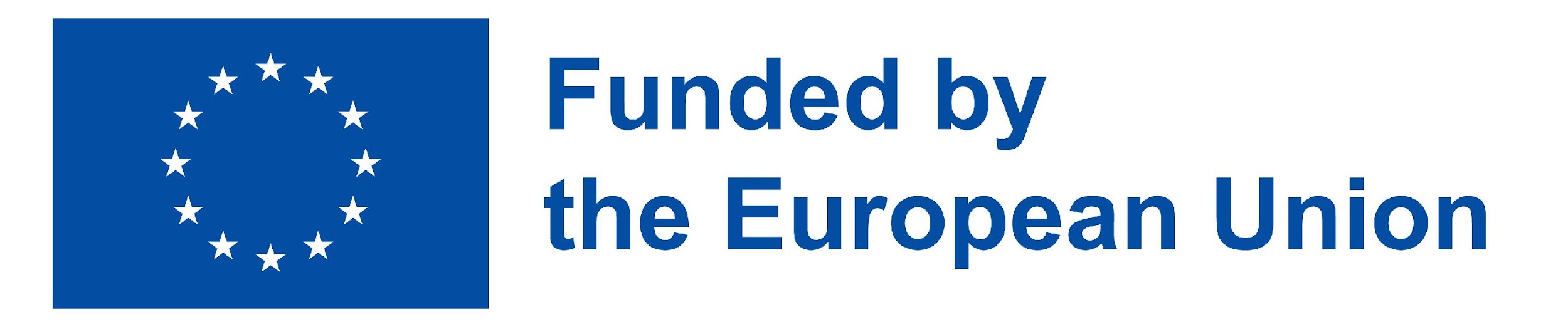 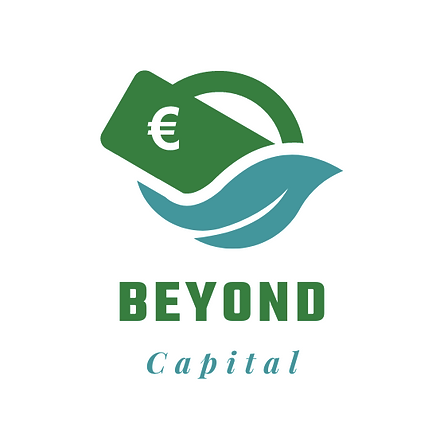 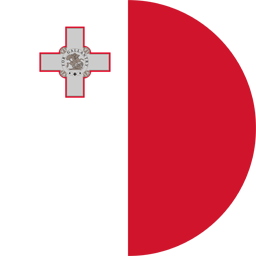 Μάλτα
Οι οργανισμοί που μπορούν να θεωρηθούν κοινωνικές επιχειρήσεις αποκτούν χρηματοδότηση μέσω αιτήσεων και δωρεών και διεξάγουν δραστηριότητες που παράγουν εισόδημα και συμβάλλουν στην κάλυψη των λειτουργικών τους δαπανών. Οι μικροί οργανισμοί τείνουν να παρέχουν υπηρεσίες δωρεάν ή έναντι επιδοτούμενης αμοιβής, ενώ οι μεγάλοι ΠΟ συνήθως συνάπτουν συμβάσεις παροχής υπηρεσιών με την κυβέρνηση.
Πρωτοβουλία Κοινωνικών Επιχειρήσεων (SBI) του 2011. Περιέχει μια πρώτη περιγραφή μιας κοινωνικής επιχείρησης
Το 2015 εκδόθηκε η Λευκή Βίβλος για τον νόμο περί κοινωνικών επιχειρήσεων, ως ένα πρώτο βήμα προς τη δημιουργία ενός νομικού και κανονιστικού πλαισίου για τις κοινωνικές επιχειρήσεις, το οποίο δίνει έμφαση στον ρόλο των ενδιαφερομένων μερών στη διαδικασία.
Πριν από την επικύρωση του νόμου για τους VO το 2007, καμία γενική αρχή δεν ήταν προηγουμένως υπεύθυνη για τις απαιτήσεις των VO ούτε για τις δομές καταχώρισης, παρακολούθησης και εποπτείας τους. Οι οργανισμοί αυτοπροσδιορίζονταν ως VO, μη κυβερνητικές οργανώσεις, φιλανθρωπικά ιδρύματα, ομάδες αποστολής ή, γενικότερα, μη κερδοσκοπικοί οργανισμοί (ΜΚΟ)
Χρονοδιάγραμμα
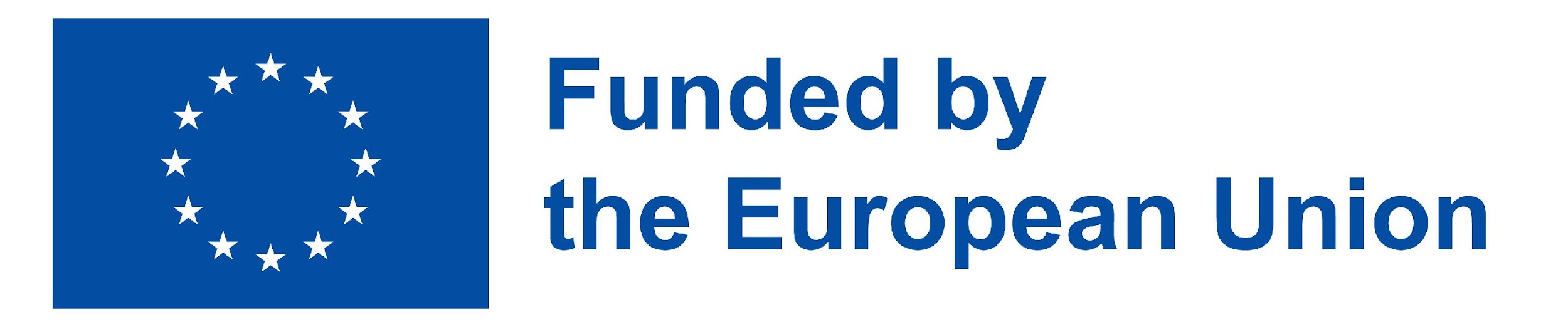 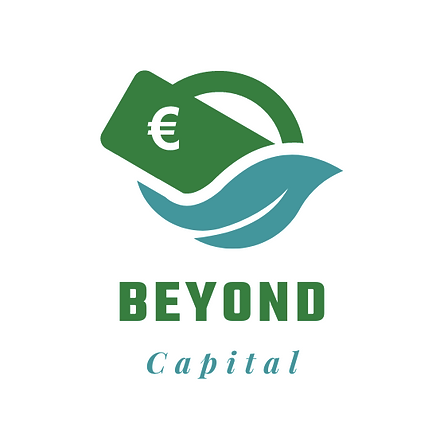 3.6 Βέλγιο
Στο Βέλγιο δεν υπάρχει συναίνεση ως προς το τι είναι μια κοινωνική επιχείρηση και, πιο συγκεκριμένα, πού πρέπει να τοποθετηθούν τα όρια γύρω από αυτή την έννοια.
Οι πολιτικοί και οι δημόσιες αρχές αντιμετωπίζουν τις κοινωνικές επιχειρήσεις σύμφωνα με τις συγκεκριμένες δημόσιες πολιτικές και τις κατηγοριοποιήσεις αρμοδιοτήτων τους.
Στη Βαλλωνική Περιοχή και εν μέρει στις Βρυξέλλες, η κοινωνική επιχείρηση παρουσιάζεται συνήθως ως το πιο επιχειρηματικό υποσύνολο της κοινωνικής οικονομίας ή ως συνώνυμο της τελευταίας, που ορίζεται ως κάθε οικονομική δραστηριότητα που αναπτύσσεται από ενώσεις, συνεταιρισμούς, αλληλασφαλιστικούς οργανισμούς και ιδρύματα και δεν αποσκοπεί στη μεγιστοποίηση του κέρδους. 
Στη Φλαμανδική Περιοχή, η "κοινωνική επιχείρηση-κοινωνική επιχειρηματικότητα" και η "κοινωνική οικονομία" δεν χρησιμοποιούνται ως συνώνυμα, αλλά τις τελευταίες δεκαετίες η κοινωνική επιχειρηματικότητα έχει εν μέρει υιοθετηθεί από την κοινωνική οικονομία. Η κοινωνική οικονομία ορίζεται πλέον νομικά (βλ. το Ondersteuningsdecreet στη Φλαμανδική Περιοχή) ως ένα σύνολο "κοινωνικών επιχειρηματικών αξιών" που αναπτύσσονται στο πλαίσιο διαφόρων οργανωτικών μορφών και τομέων δραστηριότητας.
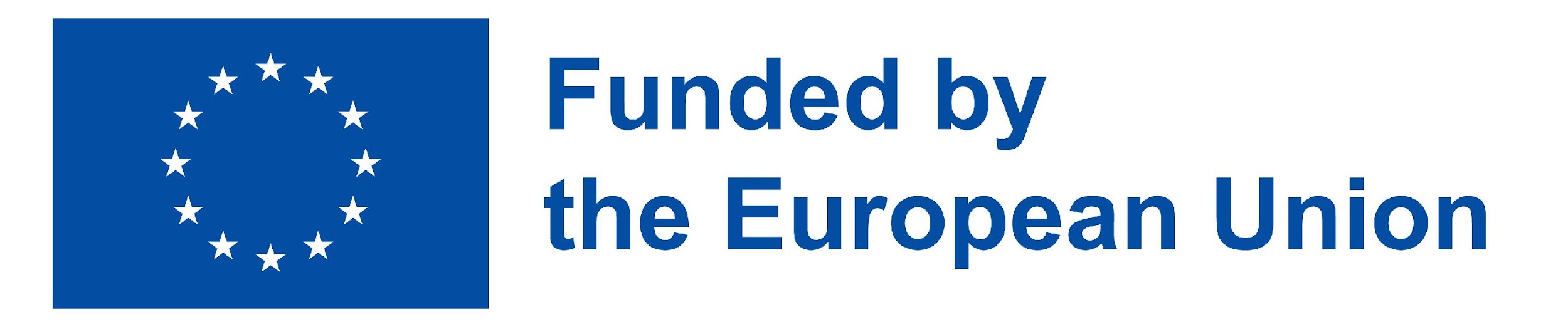 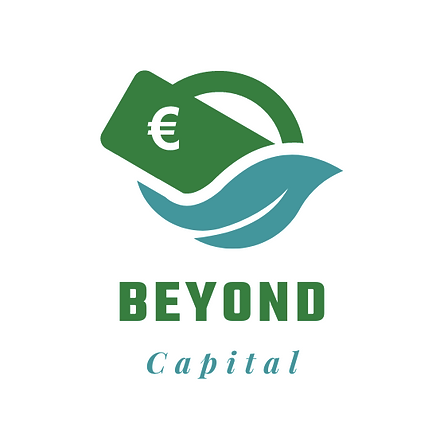 Βέλγιο
Ο νόμος για την εταιρεία κοινωνικού σκοπού καταργήθηκε το 2019. Με τον νέο νόμο, μόνο οι συνεταιρισμοί μπορούν να λάβουν πιστοποίηση "κοινωνικής επιχείρησης".
Ο νόμος για τις ενώσεις τροποποιήθηκε ουσιαστικά το 2019 για να ενισχυθεί η "επιχειρηματικοποίηση" των ενώσεων. Ο νόμος περί σωματείων έχει πλέον ενσωματωθεί στον κώδικα εταιρειών.
Το Εργοστάσιο Κοινωνικής Καινοτομίας (Sociale InnovatieFabriek) δημιουργήθηκε το 2013. "Προωθεί, καθοδηγεί και υποστηρίζει την κοινωνική επιχειρηματικότητα και την κοινωνική καινοτομία για την αντιμετώπιση των κοινωνικών προκλήσεων".
Ένα διάταγμα που ρυθμίζει την κοινωνική οικονομία, το οποίο είχε αρχικά εκδοθεί το 1990, επαναπροσδιορίστηκε το 2008 με τους ακόλουθους στόχους:
Αναγνώριση της κοινωνικής οικονομίας και ενσωμάτωσή της στη νομοθεσία της Βαλλονίας.
Παροχή νομιμότητας στις κοινωνικές επιχειρήσεις, ώστε να μπορούν να λειτουργούν ισότιμα με τους άλλους φορείς της οικονομίας.
Καλύτερη διάρθρωση των διαφόρων μηχανισμών και μέσων στήριξης στην περιοχή της Βαλλονίας
Καλύτερη οργάνωση της εκπροσώπησης του τομέα και της συνεννόησης με αυτόν μέσω της CWES
Ένα διάταγμα που εκδόθηκε το 2016 και εκτελέστηκε το 2017, αντικαθιστώντας το προηγούμενο από το
2003, δομεί τις επιχειρήσεις ένταξης στην εργασία (EI, enterprises d'insertion).
Χρονοδιάγραμμα
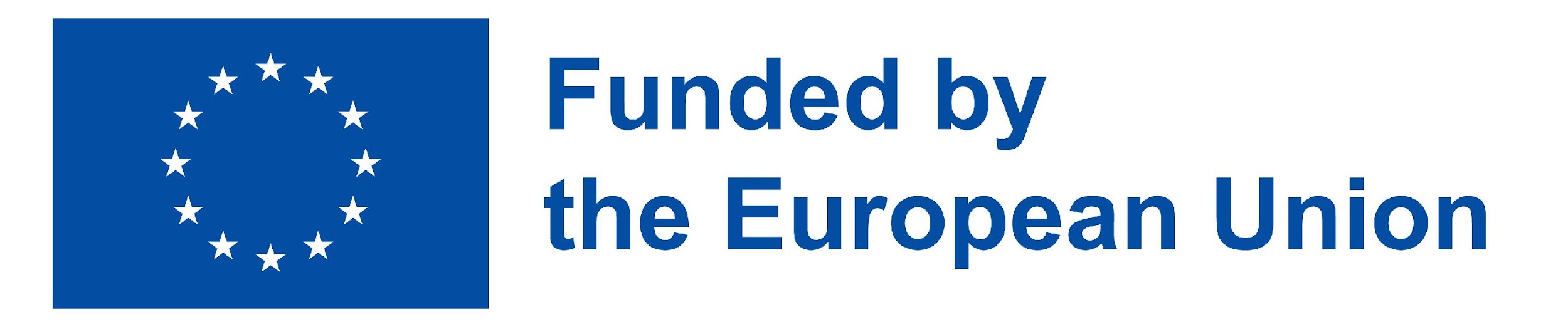 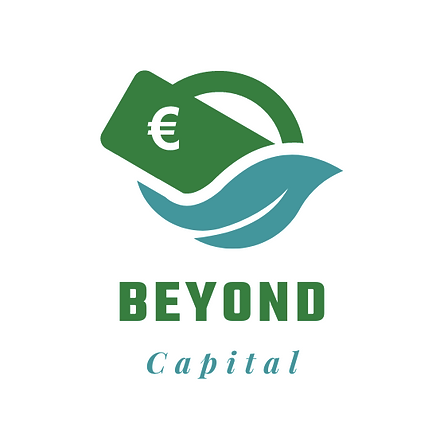 4. Πώς να δημιουργήσετε ή να αποκτήσετε πρόσβαση σε ένα δίκτυο και να αλληλοεπιδράσετε με τους εμπλεκόμενους φορείς
ΜΑΛΤΈΖΙΚΟ ΙΤΑΛΙΚΌ ΕΜΠΟΡΙΚΌ ΕΠΙΜΕΛΗΤΉΡΙΟ - MICC
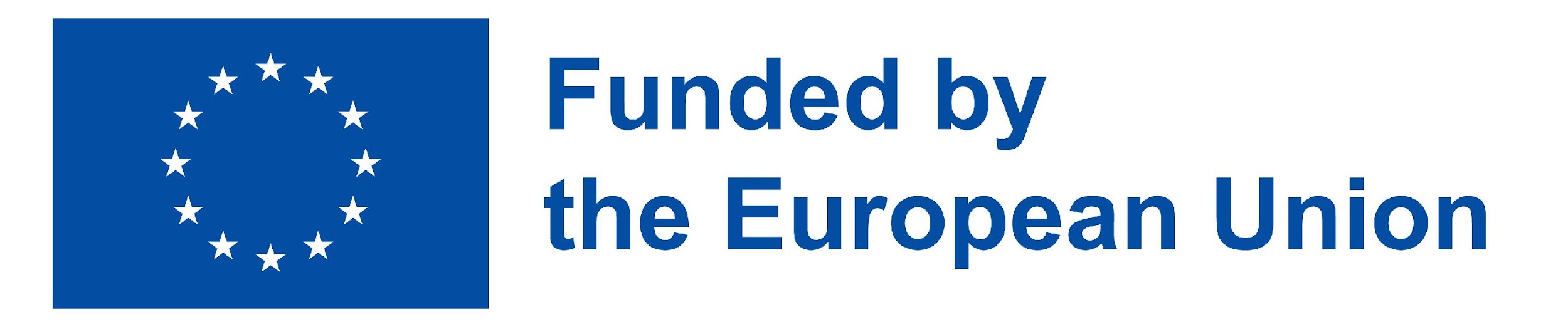 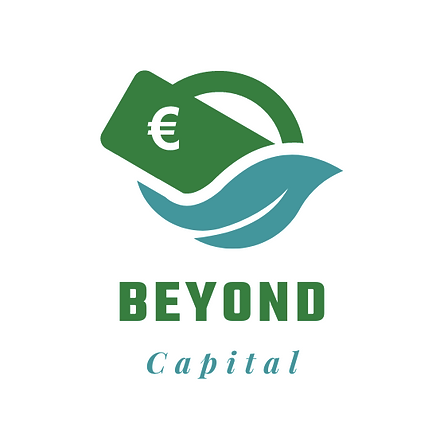 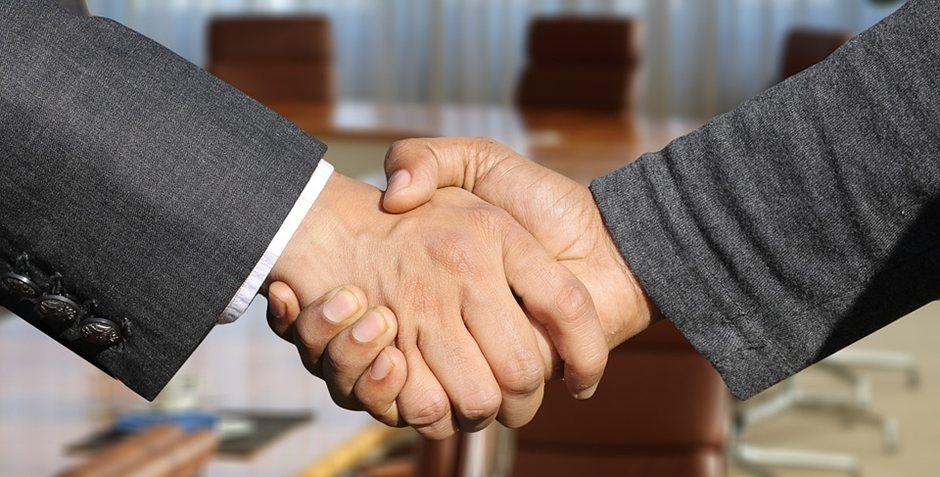 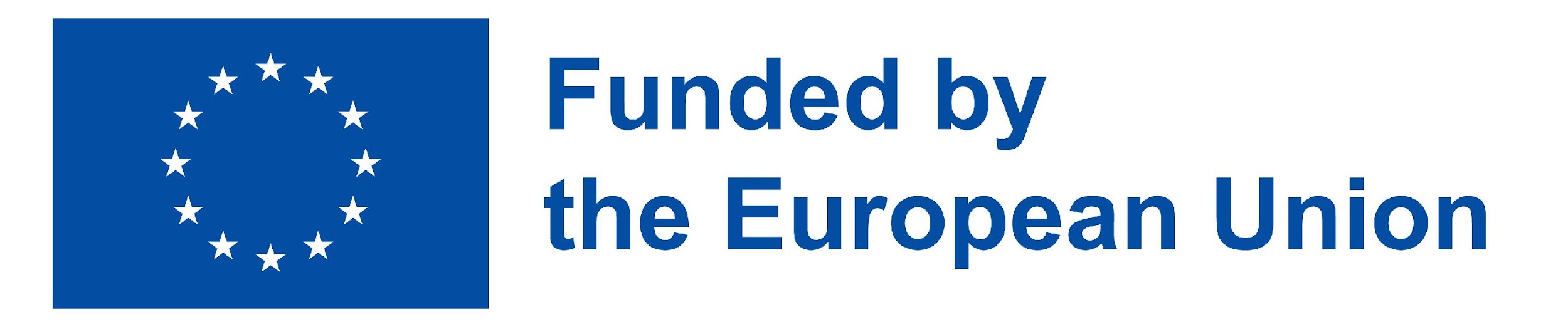 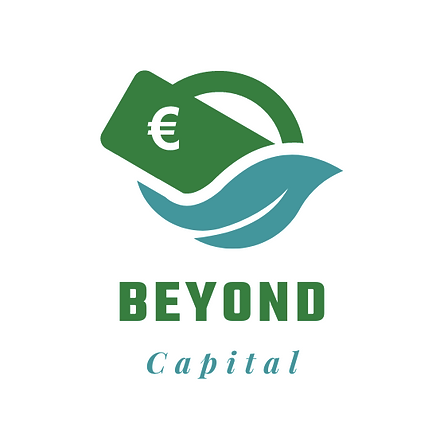 Οι κοινωνικές επιχειρήσεις έχουν ως κύριο στόχο τη δημιουργία κοινωνικής αξίας εκτός από την οικονομική αξία.
4. Πώς να δημιουργήσετε ή να αποκτήσετε πρόσβαση σε ένα δίκτυο και να αλληλεπιδράσετε με τους εμπλεκόμενους φορείς
4.1  Γιατί είναι σημαντική η δικτύωση των κοινωνικών επιχειρήσεων;
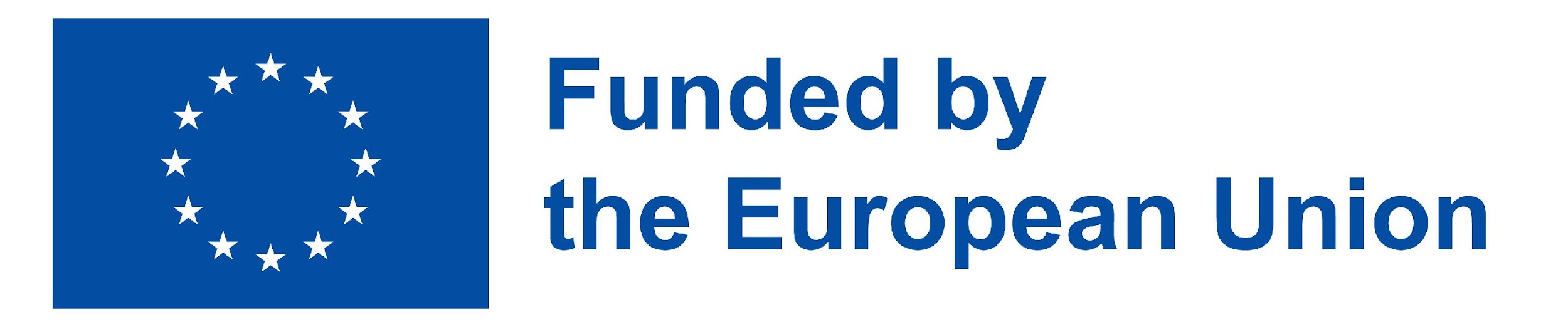 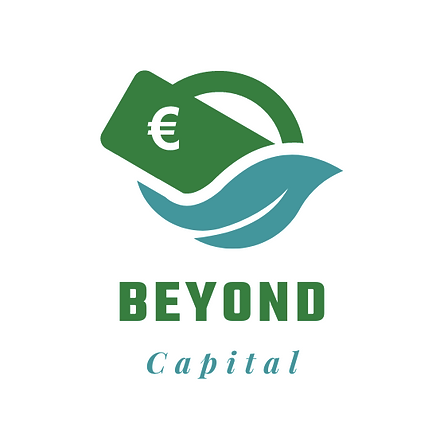 Γιατί η δικτύωση κοινωνικών επιχειρήσεων είναι σημαντική;
Οι κοινωνικές επιχειρήσεις έχουν ως κύριο στόχο, πέρα από την δημιουργία οικονομικής αξίας, και της κοινωνικής. Αυτός ο διπλός σκοπός περιορίζει την πρόσβαση σε πόρους, επειδή οι κοινωνικές επιχειρήσεις είναι λιγότερο ελκυστικές για τους εξωτερικούς επενδυτές.
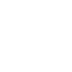 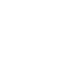 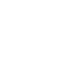 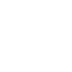 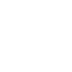 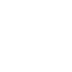 νέα
γνώση
υποστήριξη
υπηρεσίες
χρηματοδότηση
ταλέντο
δικτύωση
ηγεσία
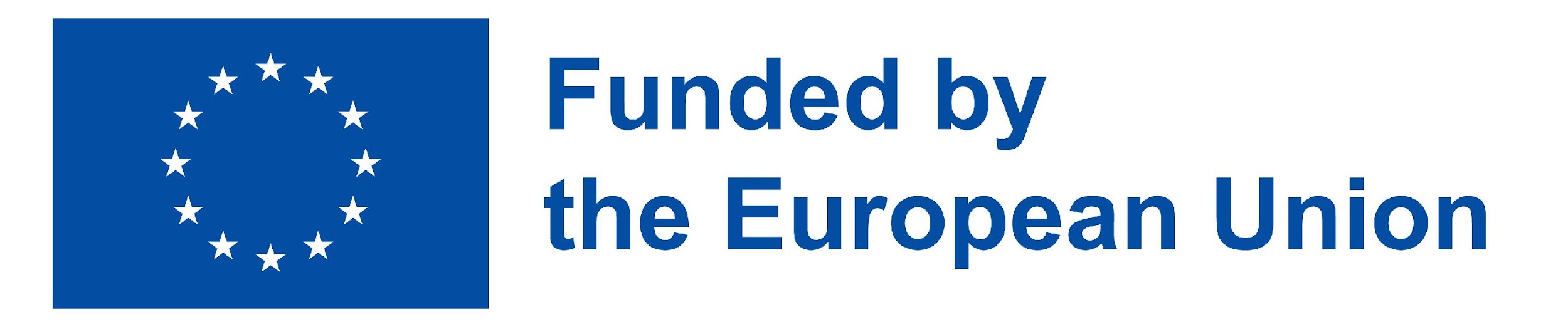 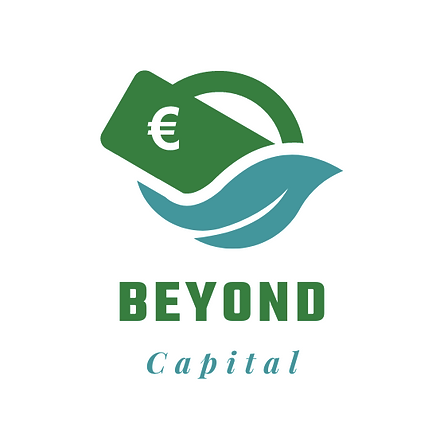 4.2 Πώς να δημιουργήσετε ένα δίκτυο
Τα δίκτυα κοινωνικών επιχειρήσεων μπορούν να συνδέσουν άτομα και οργανώσεις από διαφορετικές κοινότητες, κοινωνικές επιχειρήσεις και τοποθεσίες σε υποστηρικτικά δίκτυα.
Για να γίνετε μέλος ενός δικτύου, πρέπει να:
Προώθηση επιχειρηματικών ευκαιριών που ωφελούν και τους δύο
Μερίδιο πληροφοριών
Βρείτε εταίρους που μοιράζονται τις ίδιες ιδρυτικές αξίες
παρέχουν αμοιβαία υποστήριξη
Μοιραστείτε πληροφορίες
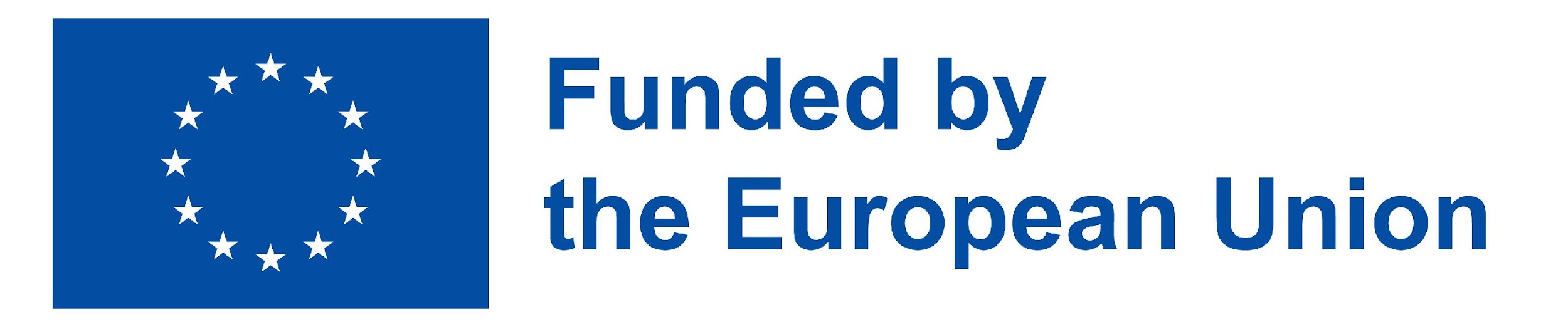 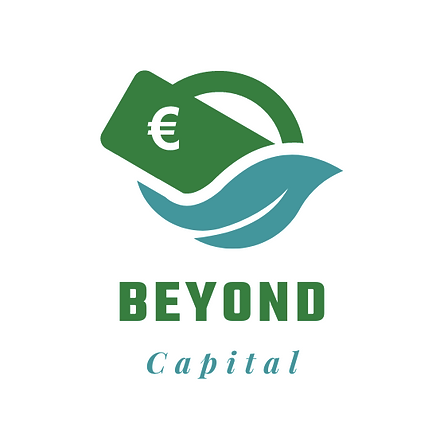 4.3 Πώς να αλληλεπιδράσετε με τους υπόλοιπους εμπλεκόμενους φορείς
Η κοινωνική επιχείρηση θεωρείται συνήθως ως ένας οργανισμός με πολλούς εμπλεκόμενους φορείς, με συμμετοχική διακυβέρνηση, η οποία προβλέπει την άμεση συμμετοχή της διοίκησης, προκειμένου να διασφαλίζεται ο διαμοιρασμός και η διαφάνεια των αποφάσεων.

Η σχέση με τα ενδιαφερόμενα μέρη μπορεί να λάβει διάφορες μορφές: 
ακρόαση, διαβούλευση, συν-σχεδιασμός, άμεση συμμετοχή 

Η συμμετοχή των ενδιαφερομένων ορίζεται ως ο μηχανισμός διαβούλευσης ή συμμετοχής μέσω του οποίου οι εργαζόμενοι, οι χρήστες και άλλα πρόσωπα που ενδιαφέρονται άμεσα για τις δραστηριότητες είναι σε θέση να ασκήσουν επιρροή στις αποφάσεις της κοινωνικής επιχείρησης.
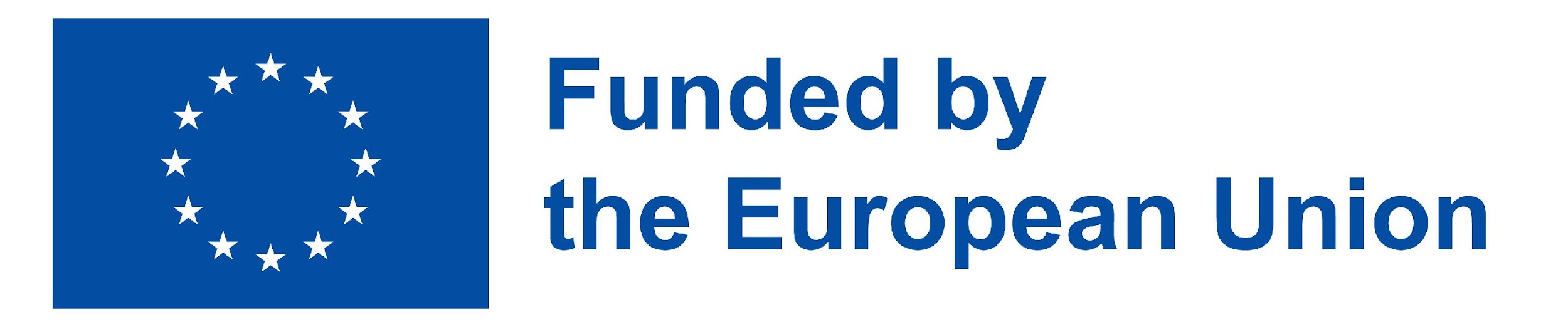 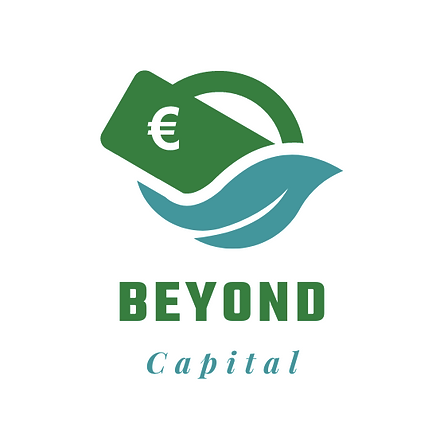 Πώς να αλληλεπιδράσετε με τον ενδιαφερόμενο φορέα σας
Ιδιοκτήτες
Οικονομική Κοινότητα
Πολιτικές ομάδες
Οργάνωση πολλών ενδιαφερομένων μερών
Ομάδα ακτιβιστών
Κυβέρνηση
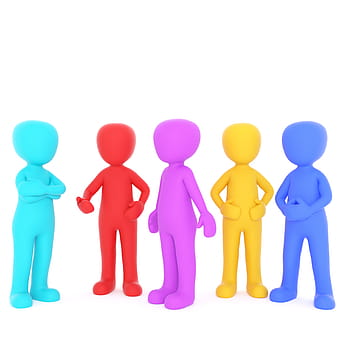 Πελάτες
Προμηθευτές
Επιχείρηση
Ανταγωνιστές
Διευθυντές
Εμπορικός Σύνδεσμος
Συνδικάτα
Εργαζόμενοι
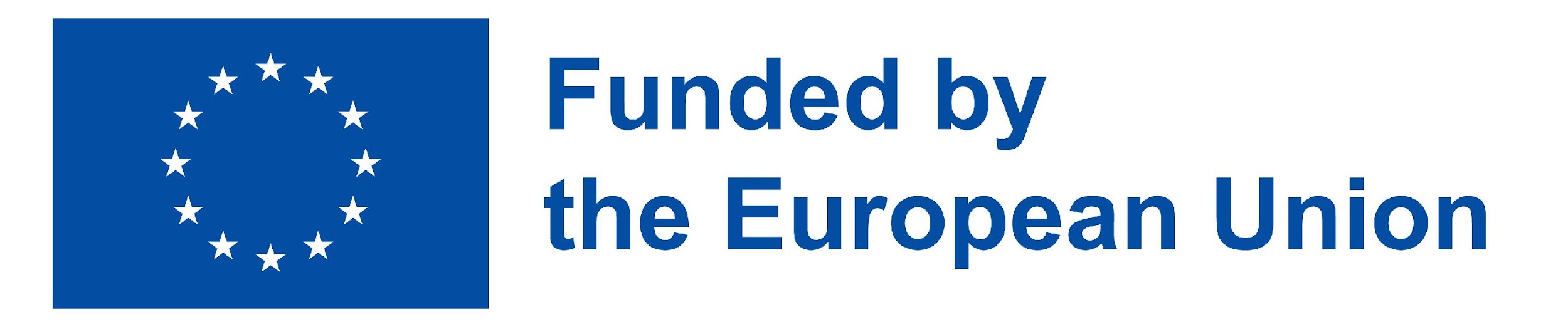 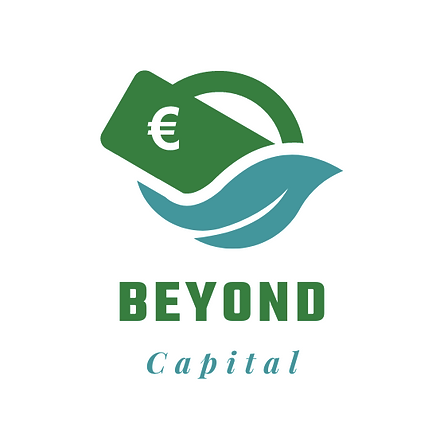 4.4 Πλεονεκτήματα ενός συστήματος πολλαπλών ενδιαφερομένων μερών
μείωση των κενών πληροφόρησης μεταξύ του φορέα παραγωγής και των χρηστών των υπηρεσιών
αύξηση της αποδοτικότητας και της αποτελεσματικότητας της παραγωγής
αύξηση της ικανότητας ελέγχου, σε τομείς όπου είναι δύσκολο να ανατεθεί η ευθύνη σε εξωτερικούς φορείς
τόνωση της μάθησης, χάρη σε διάφορες απόψεις, με μεγαλύτερη ικανότητα καινοτομίας και προβληματισμού,
ικανότητα δημιουργίας πρόσθετων πόρων εκτός του οργανισμού, μέσω μεγαλύτερων ανταλλαγών με το περιβάλλον
Πλεονεκτήματα:
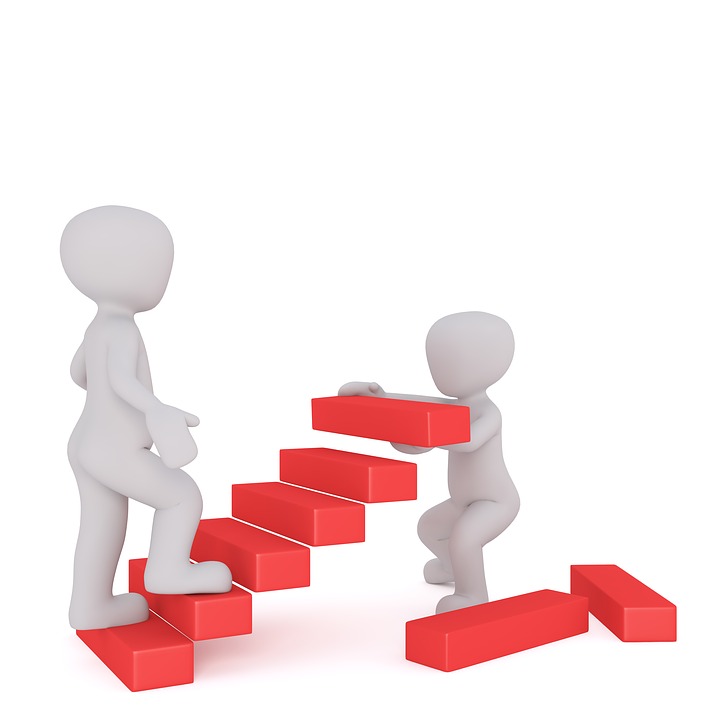 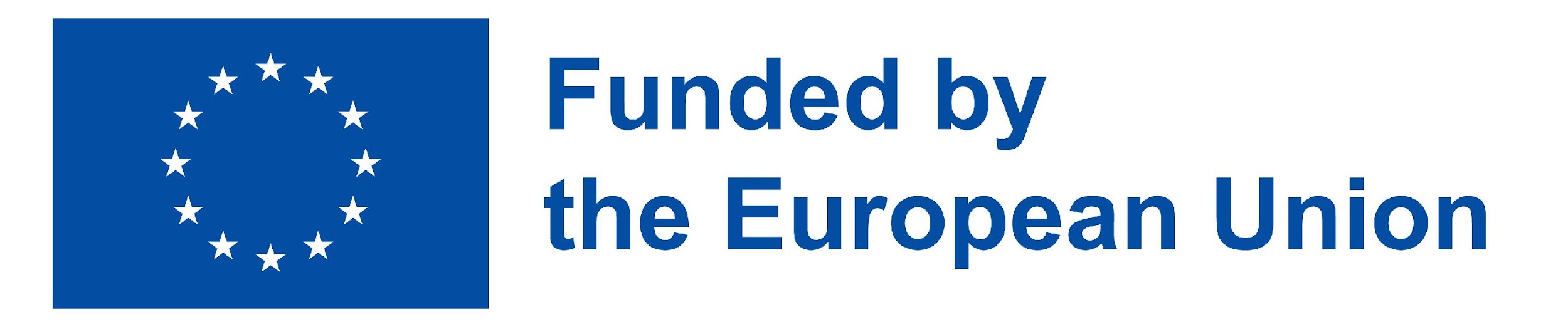 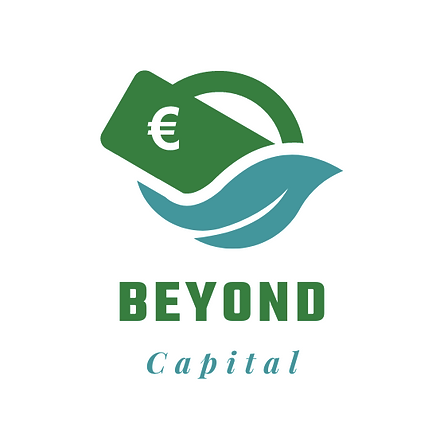 Οι κοινωνικές επιχειρήσεις αποτελούν μια αναδυόμενη απάντηση στα οικονομικά και κοινωνικά προβλήματα, καθώς γίνονται φορείς προώθησης της αλλαγής.
5. Συνέργεια και ισορροπία μεταξύ κοινωνικών και οικονομικών στόχων - Πώς να διαθέσετε το προϊόν σας στην αγορά
5.1 Οικονομικός και κοινωνικός δυϊσμός
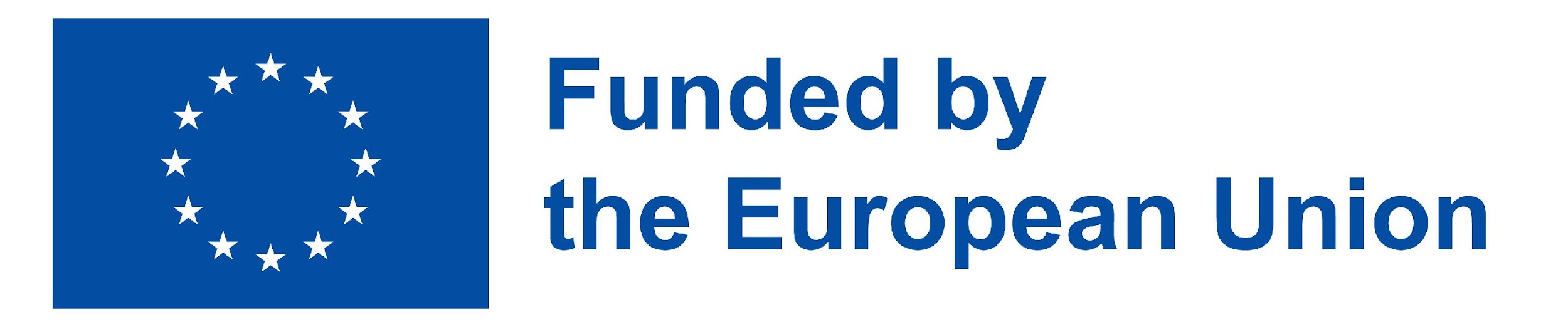 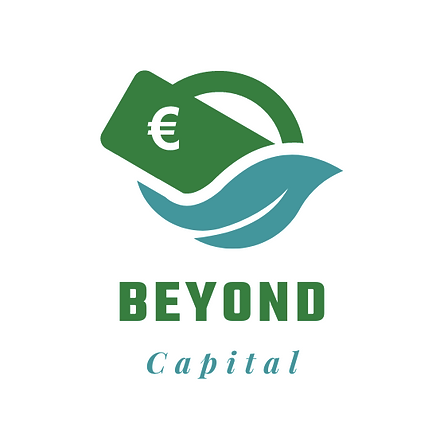 Οικονομικός και κοινωνικός δυϊσμός
Ο οικονομικοκοινωνικός δυϊσμός μπορεί να προκαλέσει εντάσεις στη διαχείριση των κοινωνικών και οικονομικών στόχων, με αποτέλεσμα να δημιουργούνται προβλήματα στο εσωτερικό του οργανισμού. Αυτές οι πηγές έντασης μπορούν να προέρχονται τόσο από εσωτερικές υποομάδες όσο και από εξωτερικούς ενδιαφερόμενους.
Η υπερβολική προσοχή στους οικονομικούς στόχους μπορεί να απομακρύνει τον οργανισμό από τους κοινωνικούς του στόχους, ενώ η υπερβολική εστίαση στους κοινωνικούς στόχους μπορεί τελικά να επηρεάσει την οικονομική βιωσιμότητα του οργανισμού.
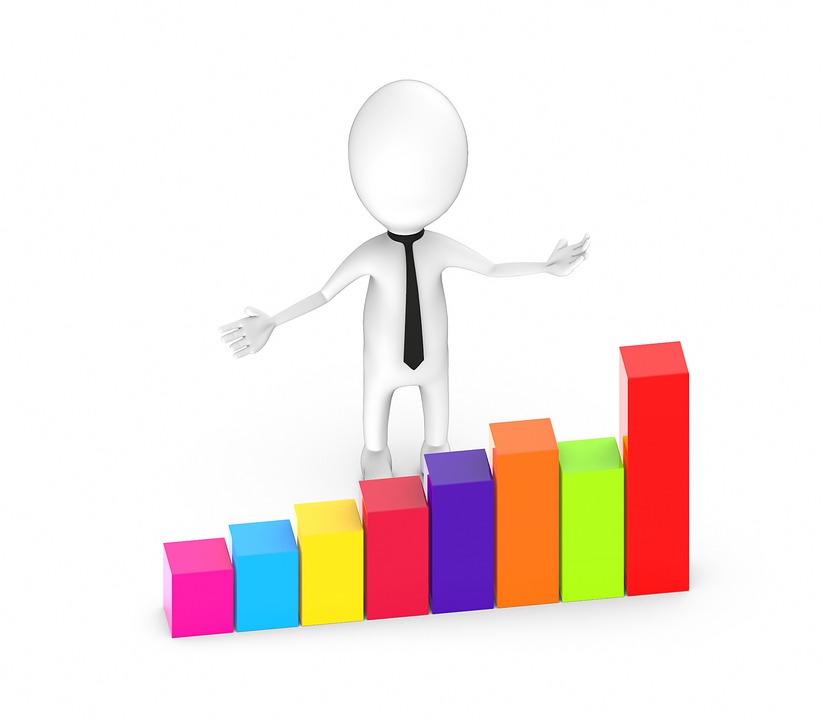 Οι κοινωνικές επιχειρήσεις αποτελούν μια αναδυόμενη απάντηση στα οικονομικά και κοινωνικά προβλήματα, καθώς γίνονται φορείς προώθησης της αλλαγής. Είναι σε θέση να δώσουν λύσεις στις νέες ανάγκες των ανθρώπων και των κοινοτήτων. Μπορούν να σχεδιάζουν, να αναπτύσσουν και να εισάγουν μετασχηματισμούς στις σχέσεις μεταξύ ατόμων και θεσμών και, με τον τρόπο αυτό, να επαναπροσδιορίζουν τους στόχους και τις προτεραιότητες της κοινωνικοοικονομικής ανάπτυξης.
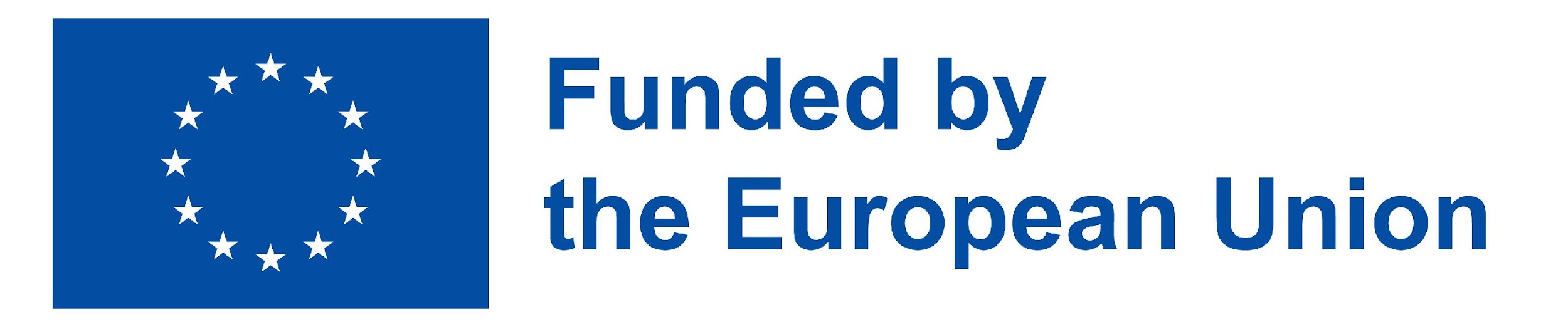 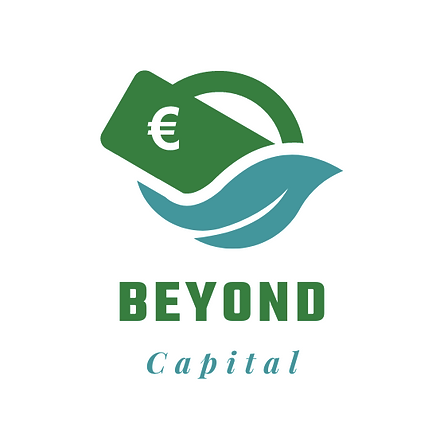 5.2 Οικονομική διάσταση
Η οικονομική διάσταση προσδιορίζει μια επιχείρηση ως κοινωνική είναι οι στόχοι και ο τρόπος με τον οποίο διεξάγεται η παραγωγή. Ο ορισμός αρθρώνεται σε δύο διαστάσεις: την οικονομική-επιχειρηματική και την κοινωνική.  Η οικονομική-επιχειρηματική διάσταση απαιτεί την ύπαρξη τεσσάρων προϋποθέσεων:
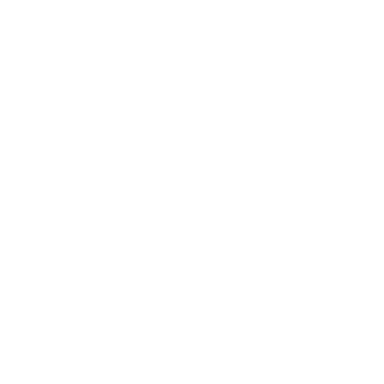 υψηλός βαθμός αυτονομίας στη σύσταση και διαχείριση της εταιρείας
παραγωγή αγαθών ή/και υπηρεσιών σε συνεχή και επαγγελματική μορφή
παρουσία ορισμένου αριθμού μισθωτών εργαζομένων
ανάληψη από τους ιδρυτές και τους ιδιοκτήτες σημαντικού επιπέδου οικονομικού κινδύνου
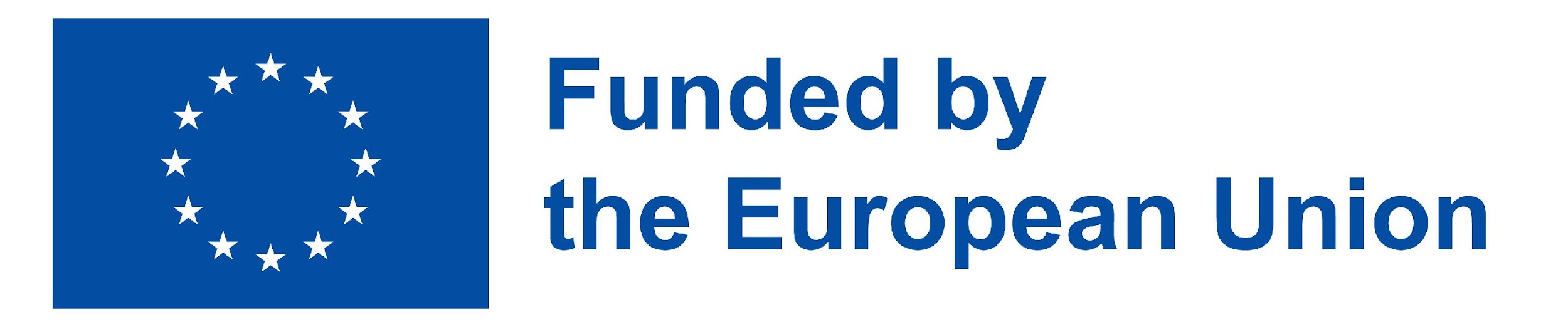 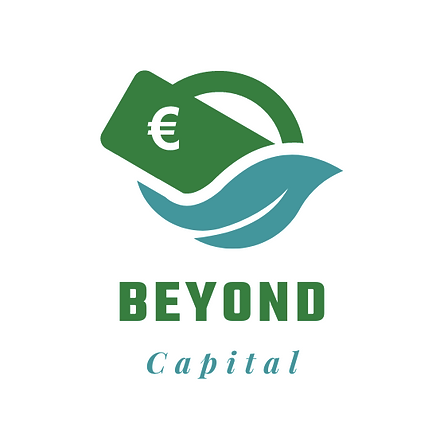 Η κοινωνική διάσταση απαιτεί την κατοχή των ακόλουθων χαρακτηριστικών:
5.3 Κοινωνική διάσταση
Η κοινωνική διάσταση απαιτεί την κατοχή των ακόλουθων χαρακτηριστικών:
που έχουν ως ρητό στόχο να παράγουν οφέλη για το σύνολο της κοινότητας ή για μειονεκτούσες ομάδες
να είναι συλλογική πρωτοβουλία, προωθούμενη από ομάδα πολιτών
να έχουν αναθέσει τη διακυβέρνηση αποκλειστικά ή κατά κύριο λόγο σε άλλους ενδιαφερόμενους εκτός από τους ιδιοκτήτες του κεφαλαίου
εξασφαλίζουν ευρεία συμμετοχή στις διαδικασίες λήψης αποφάσεων, ικανή να εμπλέκει όλες ή σχεδόν όλες τις ομάδες που ενδιαφέρονται για τη δραστηριότητα 
δεν προβλέπουν τη διανοµή κερδών, έστω και έµµεσα, ή το πολύ περιορισµένη διανοµή.
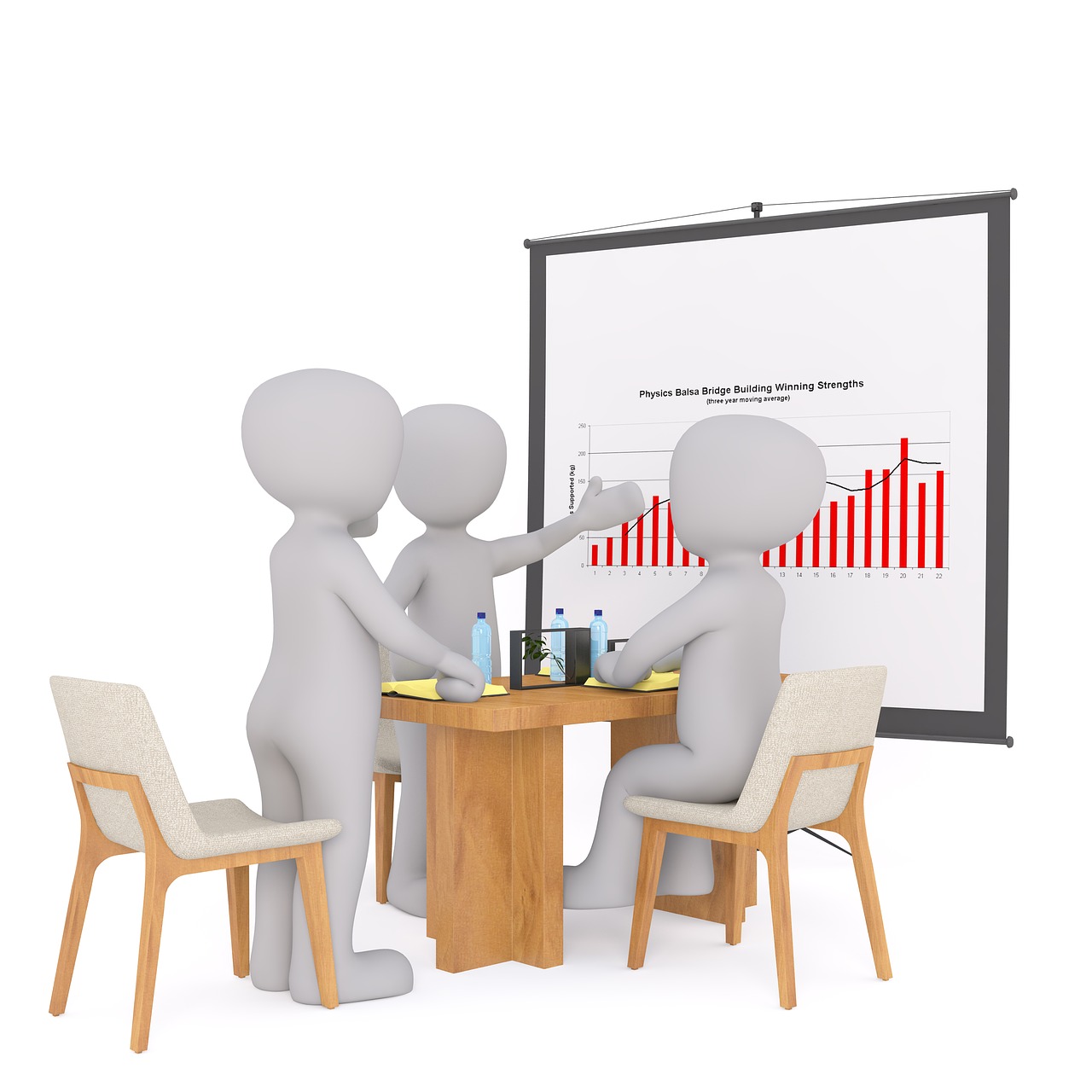 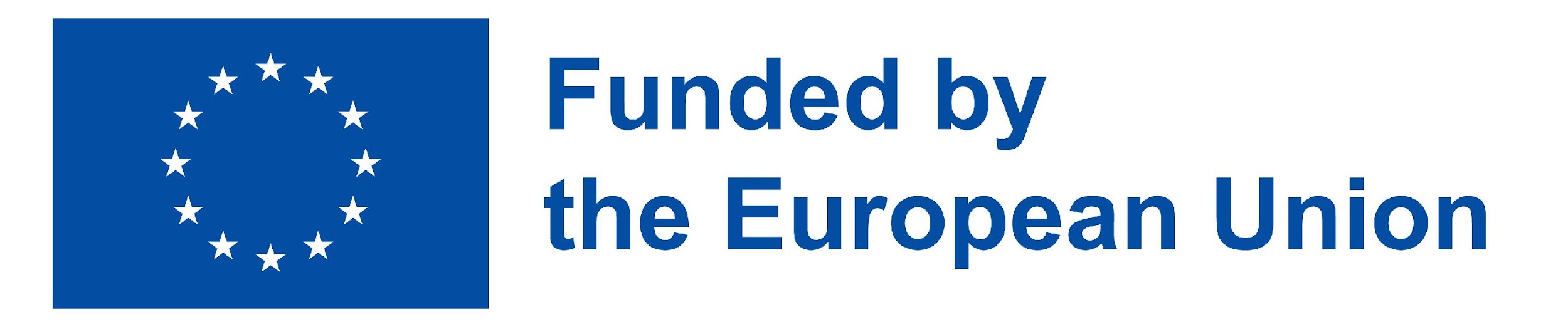 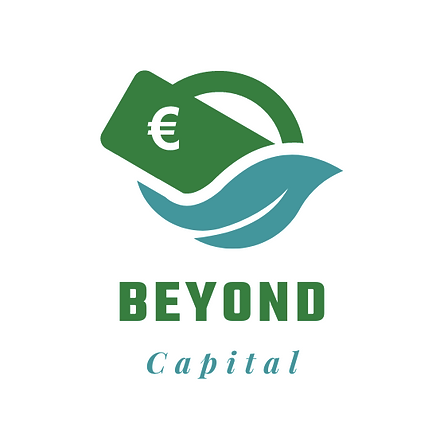 5.4 Κοινωνικό μάρκετινγκ
Προκειμένου να επιτύχουν οικονομική επιτυχία, οι κοινωνικές επιχειρήσεις πρέπει να βασίζονται στην επικοινωνία, ιδίως στο μάρκετινγκ, για να διαδώσουν και να προβάλουν το μήνυμά τους και την αποστολή τους στην κοινωνία, σε τέτοιο βαθμό που σε αυτές τις περιπτώσεις μιλάμε για κοινωνικό μάρκετινγκ.Τα ακόλουθα κριτήρια αποτελούν τα σημεία αναφοράς για την αναγνώριση των προσεγγίσεων μάρκετινγκ που μπορούν νομίμως να εμπίπτουν στην ετικέτα του κοινωνικού μάρκετινγκ:
το πρόγραμμα προχωρά με προσεκτική τμηματοποίηση του κοινού-στόχου
τα σχέδια μάρκετινγκ πρέπει να κάνουν συνεπή χρήση της "έρευνας κοινού"
ο στόχος του προγράμματος μάρκετινγκ πρέπει να είναι η "εθελοντική αλλαγή συμπεριφοράς"
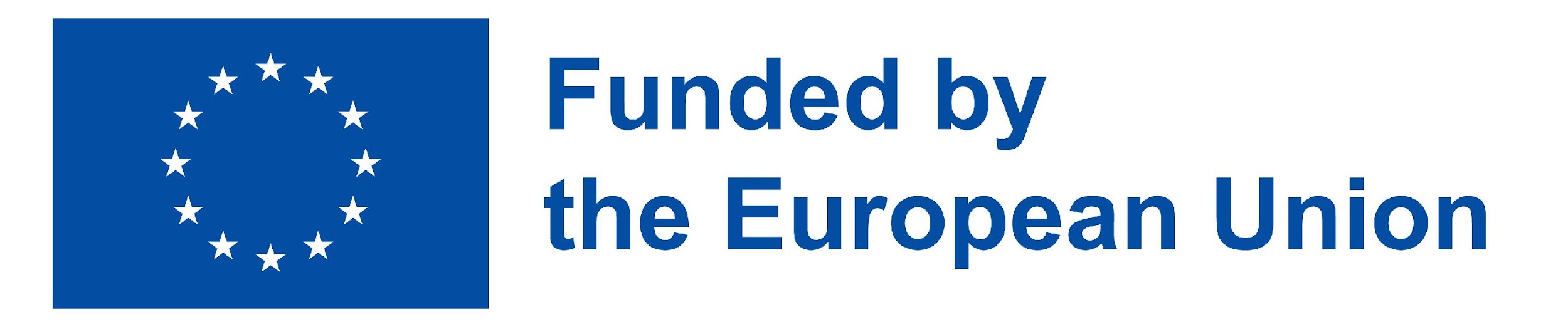 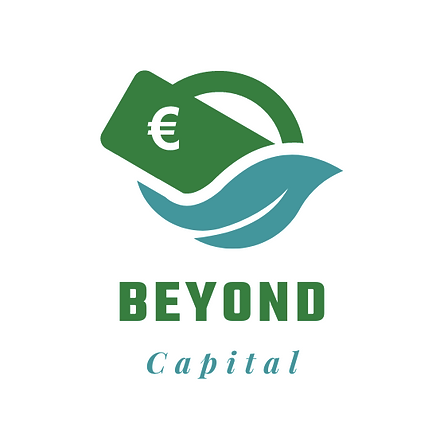 Η διαδικασία μέτρησης του κοινωνικού αντίκτυπου μιας επιχείρησης είναι απαραίτητη για την ανάλυση και τον επαναπροσδιορισμό των επιχειρηματικών στόχων και στρατηγικών από τους ενδιαφερόμενους φορείς, οι οποίοι με αυτόν τον τρόπο μπορούν να έχουν πλήρη εικόνα της προόδου του έργου.
6. Πώς να μετρήσετε τον κοινωνικό αντίκτυπο
6.1 Σκοπός της μέτρησης
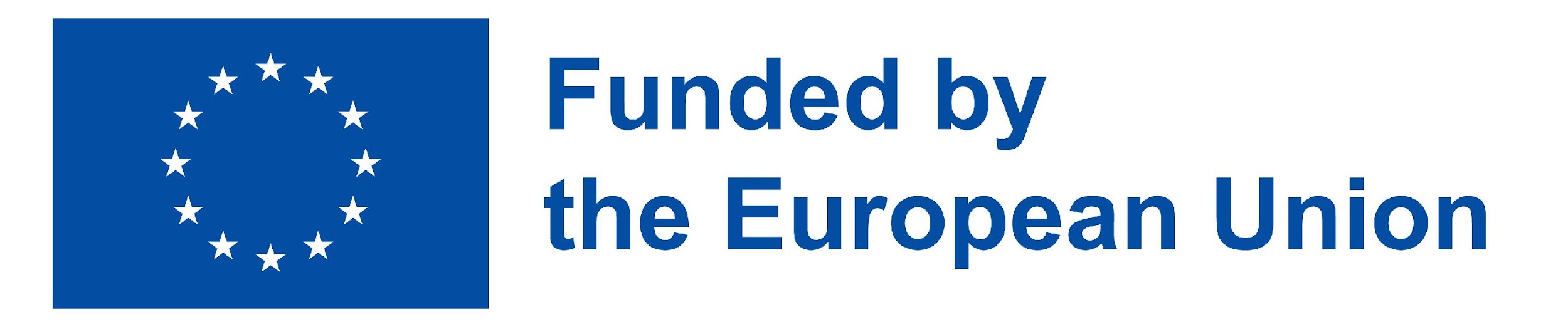 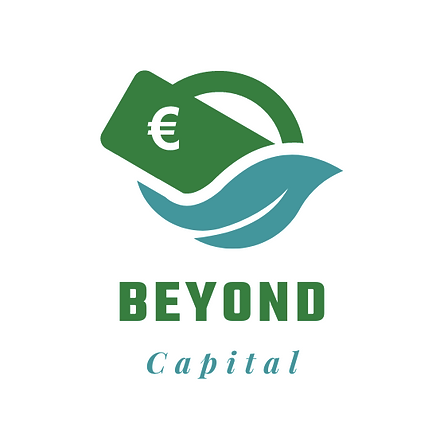 εσωτερική
επιτρέπει τον προσδιορισμό αποτελεσματικότερων στρατηγικών για τα έργα που προτίθεται να αναπτύξει η εταιρεία
Πώς να μετρήσετε τον κοινωνικό αντίκτυπο
εξωτερική
Η διαδικασία μέτρησης έχει δύο σκοπούς:
επιτρέπει να ενημερώνετε τα ενδιαφερόμενα μέρη σχετικά με την αποτελεσματικότητα των παρεμβάσεών σας
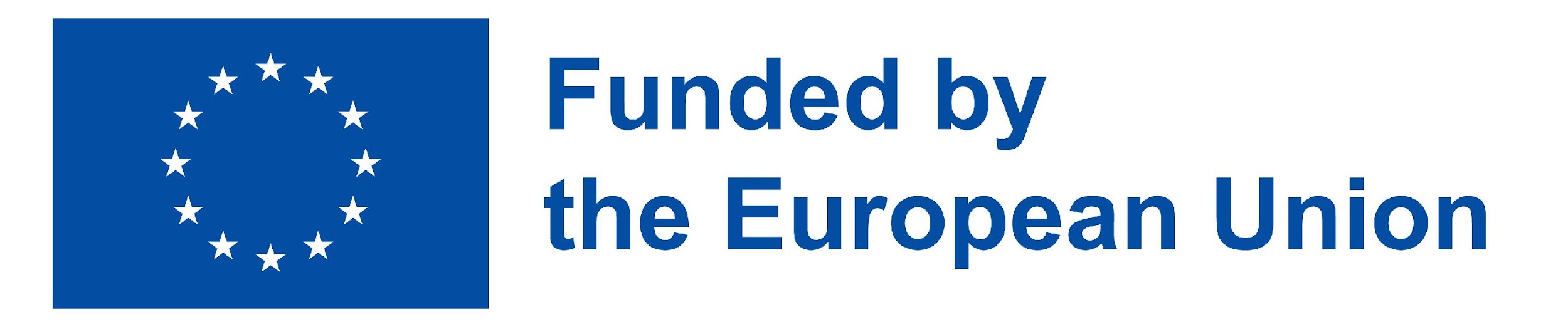 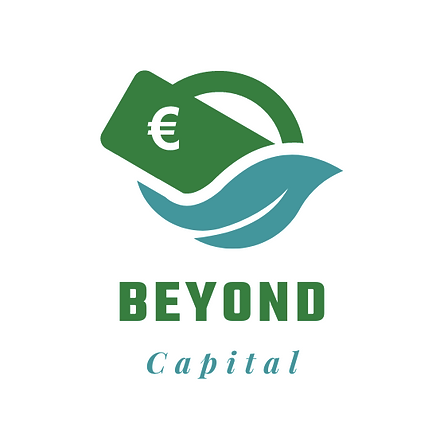 Πώς να μετρήσετε τον κοινωνικό αντίκτυπο
καθορισμός του πεδίου ανάλυσης
δέσμευση και συμμετοχή των εμπλεκόμενων μερών
κατανόηση της διαδικασίας αλλαγής
μέτρηση και επιλογή των δεικτών
εκτίμηση επιπτώσεων
κοινοποίηση των αποτελεσμάτων
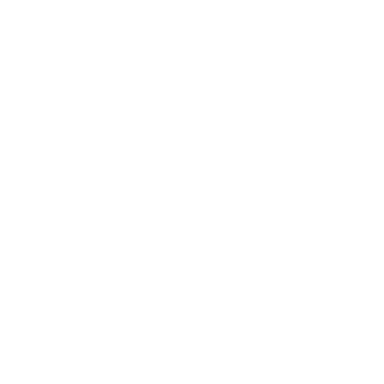 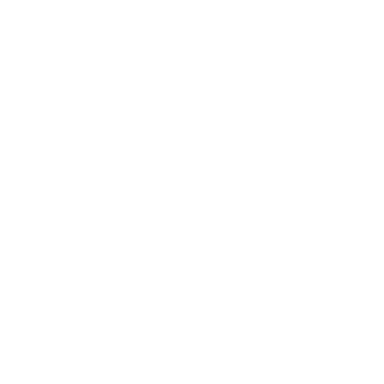 Η διαδικασία μέτρησης μπορεί να χωριστεί σε έξι φάσεις
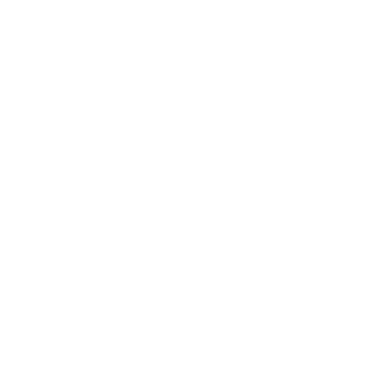 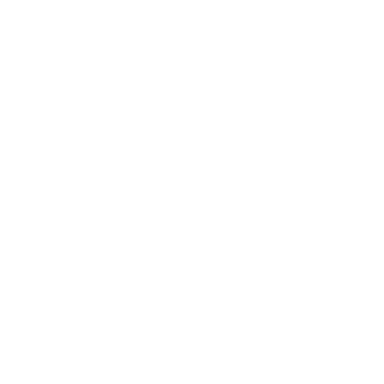 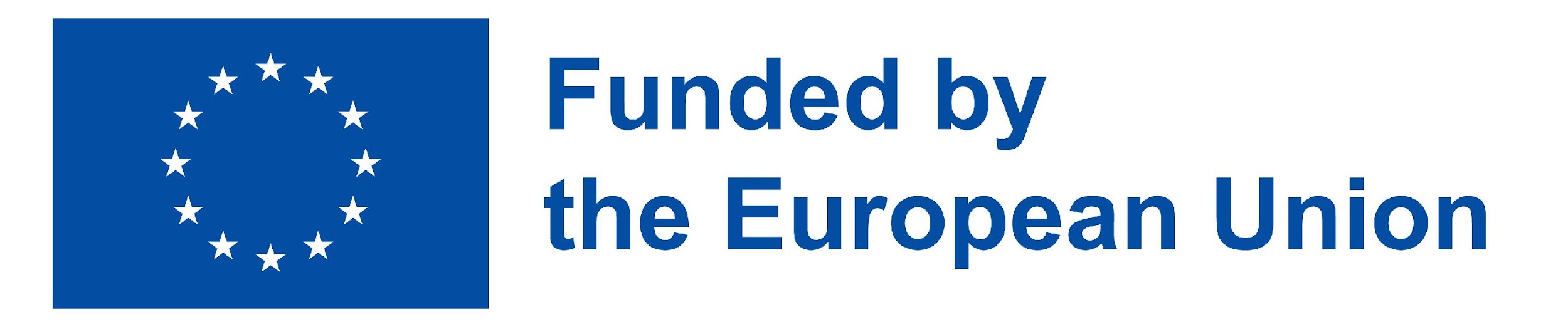 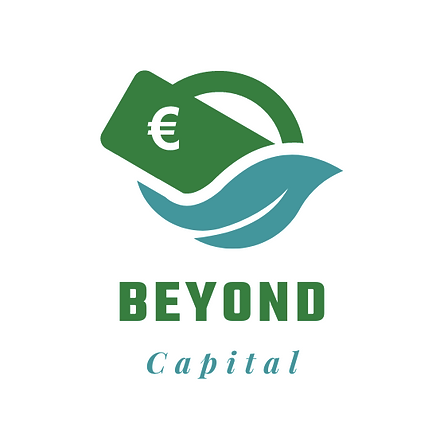 Σκοπός της μέτρησης
ΛΗΨΗ ΑΠΟΦΑΣΕΩΝ
Ο σκοπός της μέτρησης έχει επίσης 3 σκοπούς:
ΜΑΘΗΣΗ
ΕΝΗΜΕΡΩΣΗ
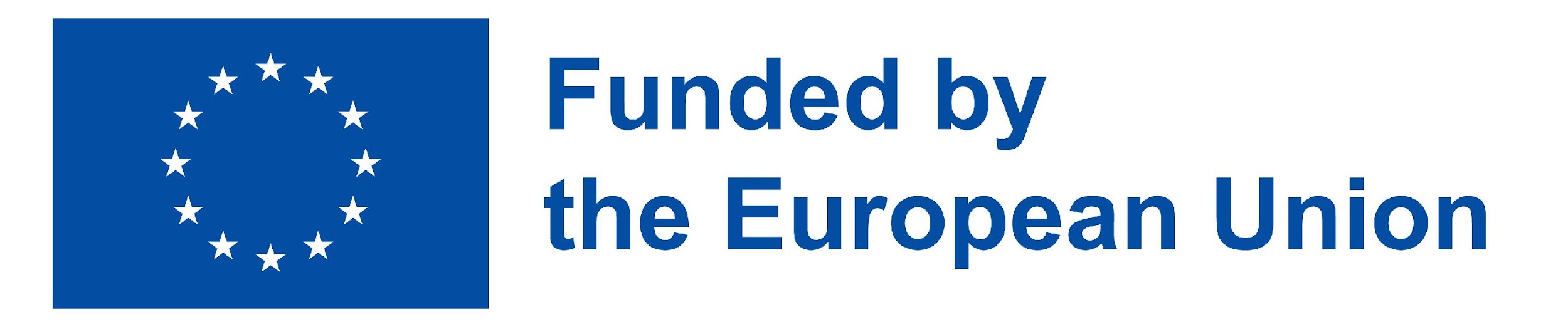 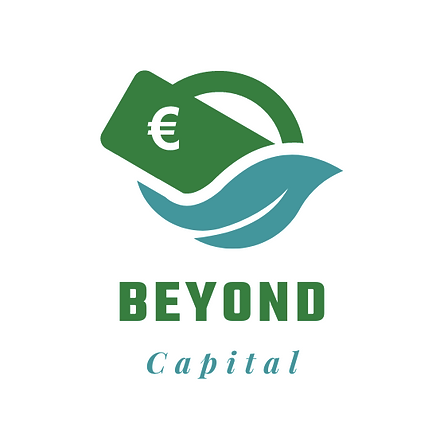 6.2 Ενδιαφερόμενα μέρη
Τα εμπλεκόμενα μέρη είναι τα υποκείμενα στα οποία οι δραστηριότητες της εταιρείας έχουν αντίκτυπο και επιρροή στην ίδια την εταιρεία. Η εμπλοκή των ενδιαφερόμενων μερών είναι μια εγκάρσια δραστηριότητα που ακολουθεί ολόκληρη την πορεία της διαδικασίας μέτρησης:
Κατά τη διάρκεια του έργου
Στη φάση της διαδοχικής αξιολόγησης
Στη φάση σχεδιασμού ενός προγράμματος ή έργου
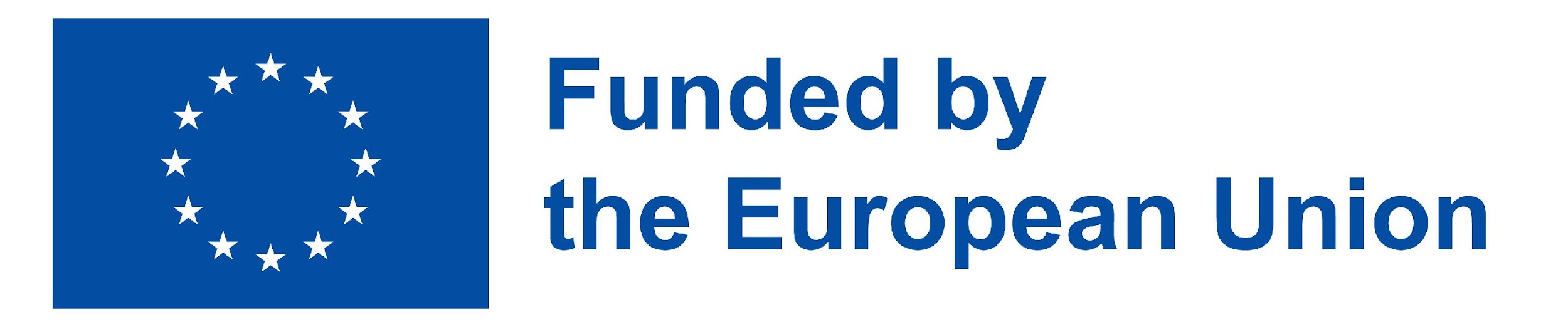 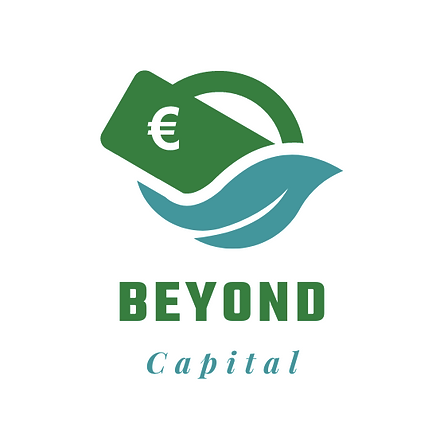 6.3 Αλυσίδα αξίας επιπτώσεων
Για τη μέτρηση είναι ζωτικής σημασίας να κατανοήσουμε τι πρέπει να συμπεριλάβουμε στην περίμετρο μέτρησης, διεξάγοντας μια ανάλυση ουσιαστικότητας, προκειμένου να κατανοήσουμε τι είναι σημαντικό τόσο για τον οργανισμό όσο και για τα ενδιαφερόμενα μέρη.
Αφού εντοπιστούν τα ενδιαφερόμενα μέρη και καθοριστούν οι αλλαγές, είναι σκόπιμο να διατυπωθεί μια λογική ανάλυση. 
Αυτή η μεθοδολογία ονομάζεται αλυσίδα αξίας αντίκτυπου, η οποία μας επιτρέπει να κατανοήσουμε τα διάφορα στάδια με τα οποία ένα έργο δημιουργεί μια αλλαγή στη ζωή των ανθρώπων.
Η αλυσίδα αξίας είναι χρήσιμη για τον προσδιορισμό του κοινωνικού αντίκτυπου που παράγει μια παρέμβαση και για την κατανόηση των λόγων για τους οποίους επήλθε ή όχι μια αλλαγή και, τέλος, για τον προσδιορισμό του τι μπορεί να μετρηθεί.
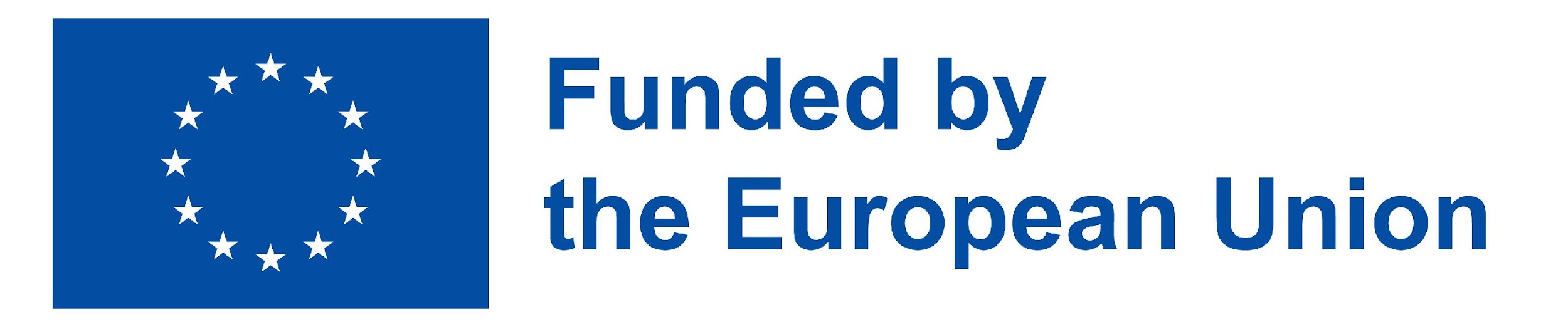 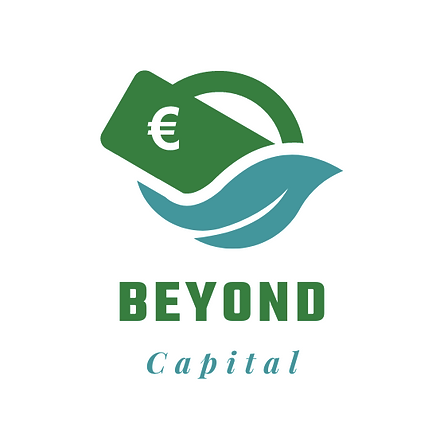 ΕΙΣΟΔΟΣ
Η αλυσίδα αξίας αντίκτυπου είναι ένα βήμα προς βήμα επιχειρηματικό μοντέλο που προσδιορίζει όλες τις δραστηριότητες που εμπλέκονται στη δημιουργία και την επίτευξη θετικού κοινωνικού ή περιβαλλοντικού αντίκτυπου. Η αλυσίδα έχει ως εξής:
Ποιοι πόροι χρησιμοποιήθηκαν;
ΚΟΙΝΩΝΙΚΕΣ ΠΑΡΟΧΕΣ
ΕΞΟΔΟΣ
Ποια είναι η αξία της αλλαγής που προκαλείται από την επίπτωση;
Ποιες δραστηριότητες έχουν πραγματοποιηθεί;
ΑΝΤΙΚΤΥΠΟΣ
ΑΠΟΤΕΛΕΣΜΑΤΑ
Ποιος είναι ο αντίκτυπος αυτών των δραστηριοτήτων;
Τι έχει αλλάξει μετά από αυτές τις δραστηριότητες;
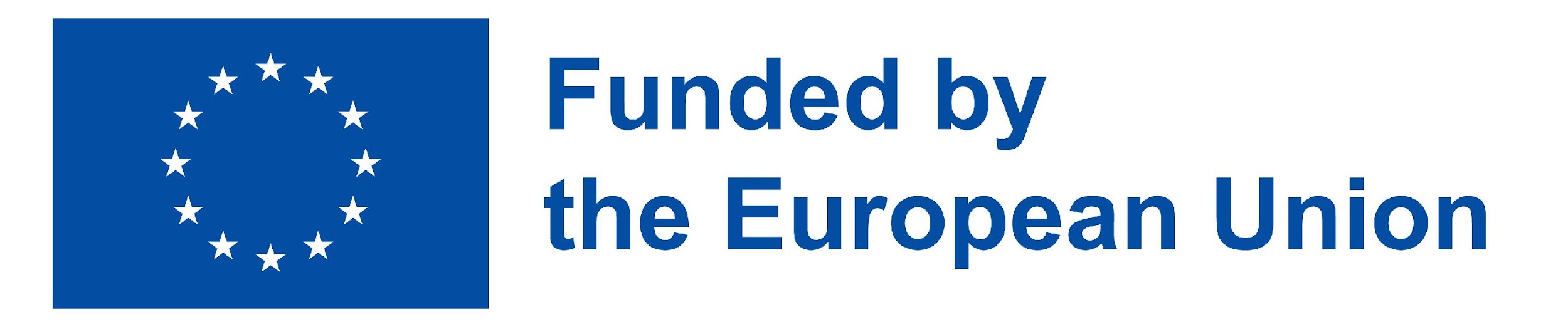 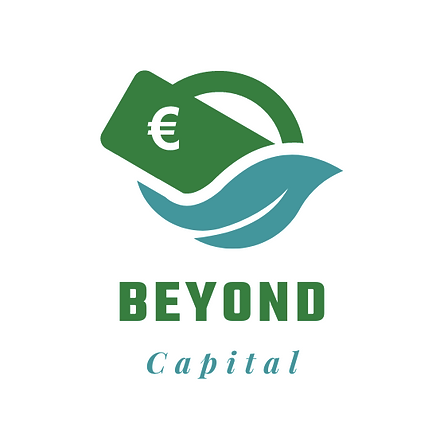 Αυτή η προσέγγιση μπορεί να βοηθήσει: 
να κατανοήσουν πώς επιτυγχάνονται οι προσδιορισμένοι στόχοι, 
επαναδιατύπωση του αντικειμένου της αξιολόγησης,
να κατανοήσουν τις αλληλεπιδράσεις μεταξύ των στοιχείων της αλυσίδας αξίας, όπως οι εκροές και τα αποτελέσματα, 
να εντοπίζει πιθανές απροσδόκητες συνέπειες και πιθανούς κινδύνους,
να αξιολογήσει την αποτελεσματικότητα μιας παρέμβασης, συσχετίζοντας το κόστος με τα αναμενόμενα οφέλη.
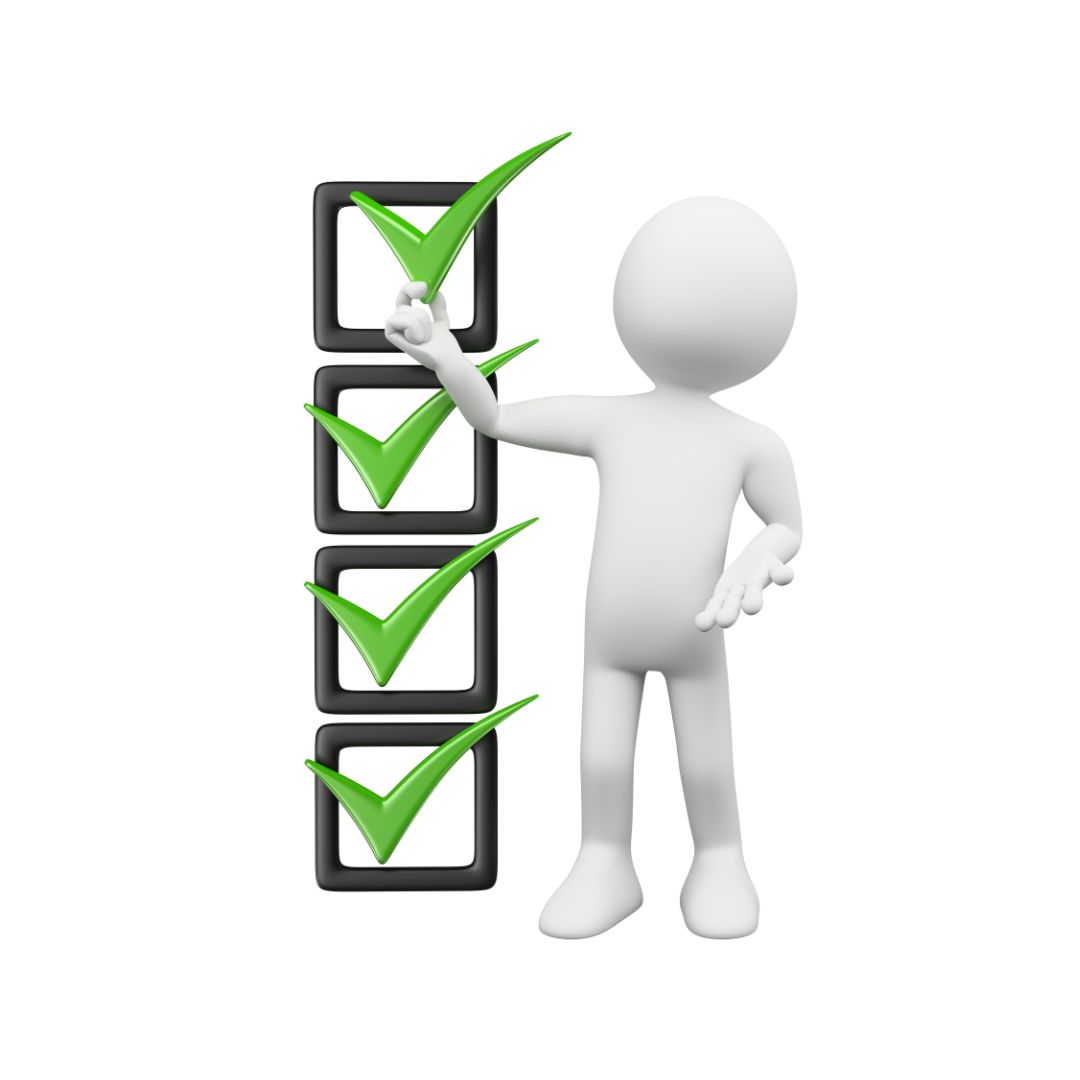 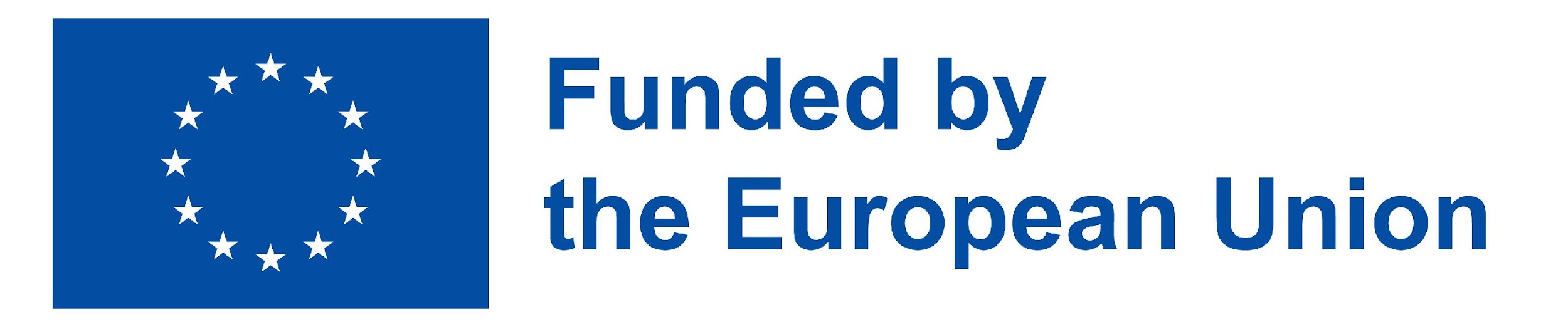 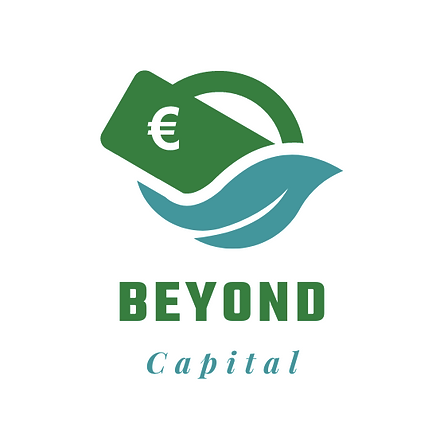 6.4 Προσέγγιση της μέτρησης
Ορισμένα
Σχετικό
Χρήσιμο
Απλό
Φυσικό
Κατανοητό και αποδεκτό
Διαφανής και τεκμηριωμένη
Βασισμένο σε στοιχεία
Η Ευρωπαϊκή Επιτροπή εξετάζει το ζήτημα της μέτρησης του κοινωνικού αντίκτυπου σε ευρωπαϊκό επίπεδο, για να είναι αποτελεσματική μια μέτρηση, πρέπει να είναι:
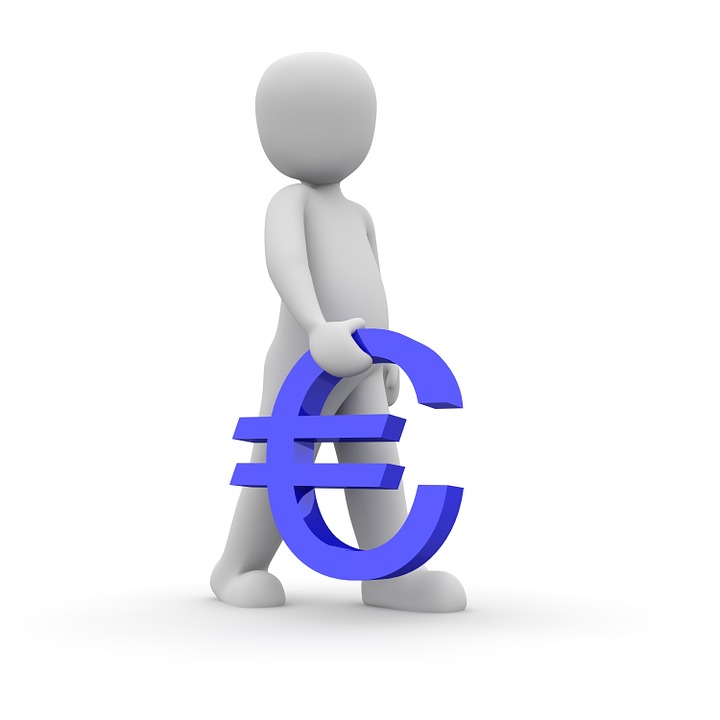 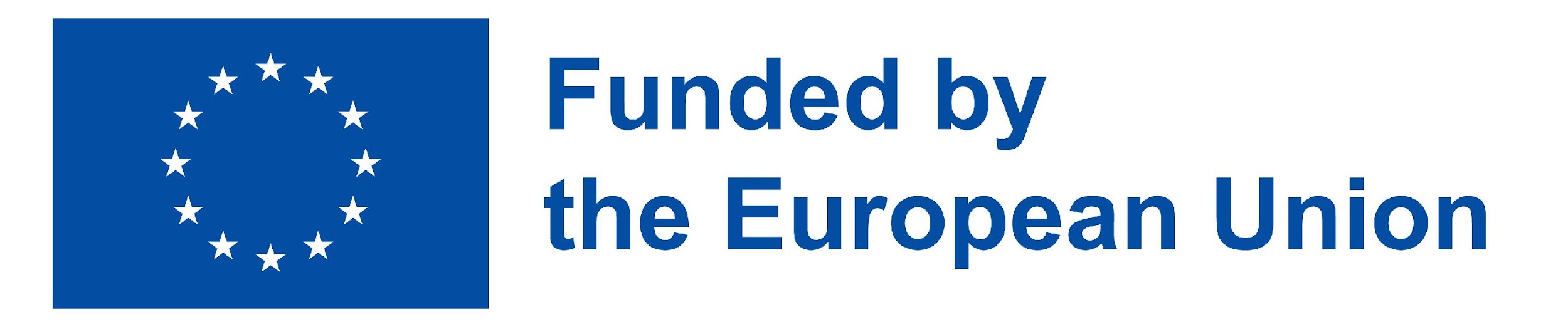 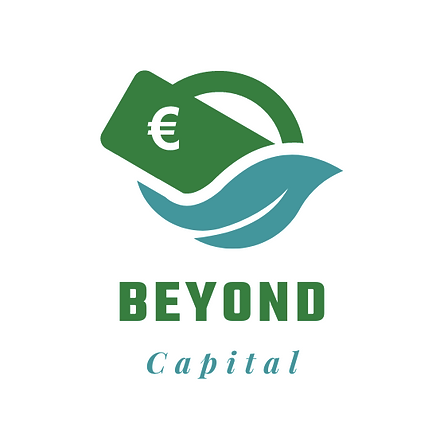 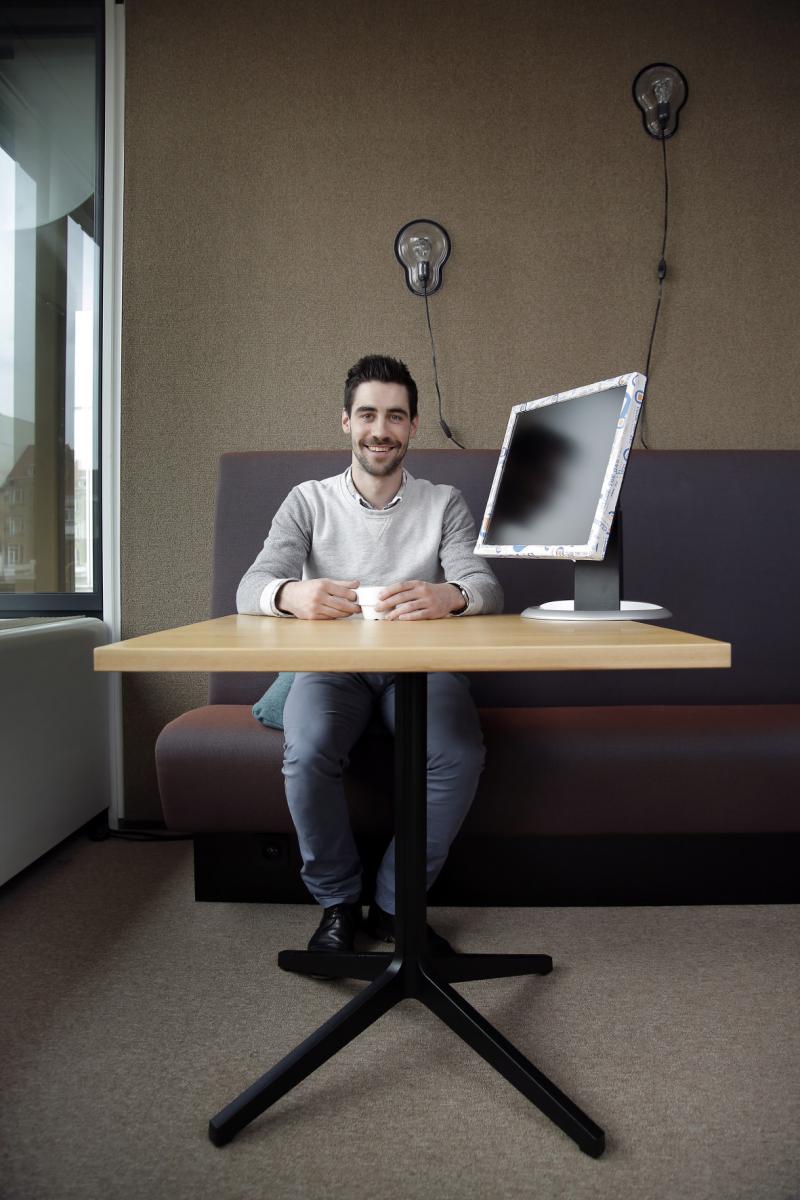 7. Βέλτιστη περίπτωση - Συνέντευξη με το Close the Gap
Marnick VanleeΚΛΕΙΣΤΕ ΤΟ ΧΑΣΜΑ
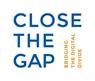 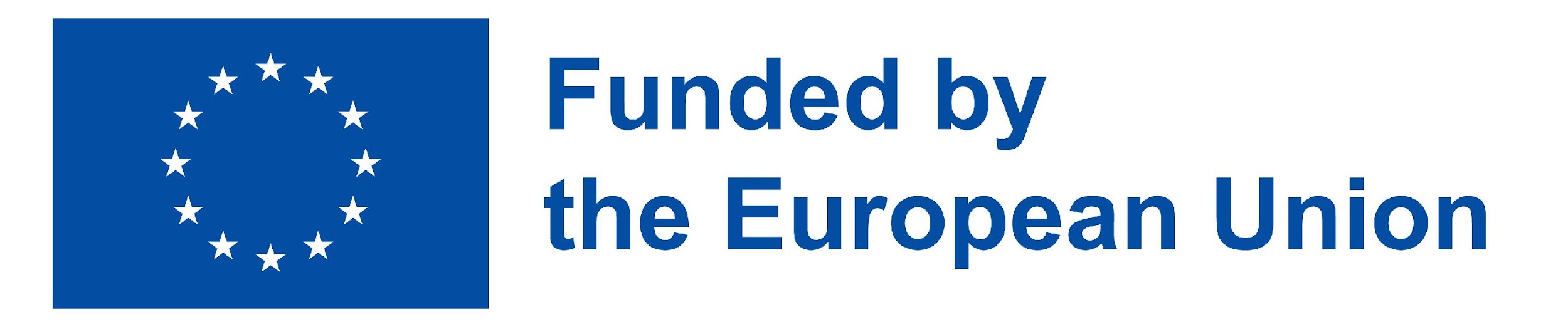 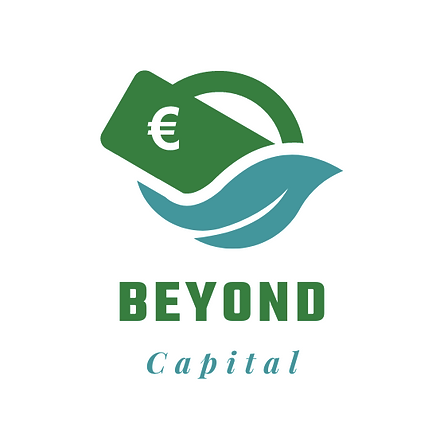 Μελέτη περίπτωσης: Κλείστε το χάσμα
Το Close the Gap είναι μια διεθνής κοινωνική επιχείρηση που στοχεύει στη γεφύρωση του ψηφιακού χάσματος προσφέροντας μεταχειρισμένες συσκευές πληροφορικής υψηλής ποιότητας που δωρίζονται από ευρωπαϊκές εταιρείες σε εκπαιδευτικά, ιατρικά και κοινωνικά έργα σε αναπτυσσόμενες και ανερχόμενες χώρες.
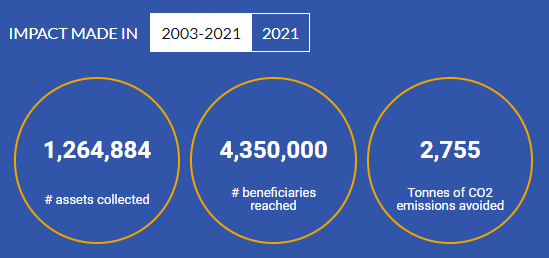 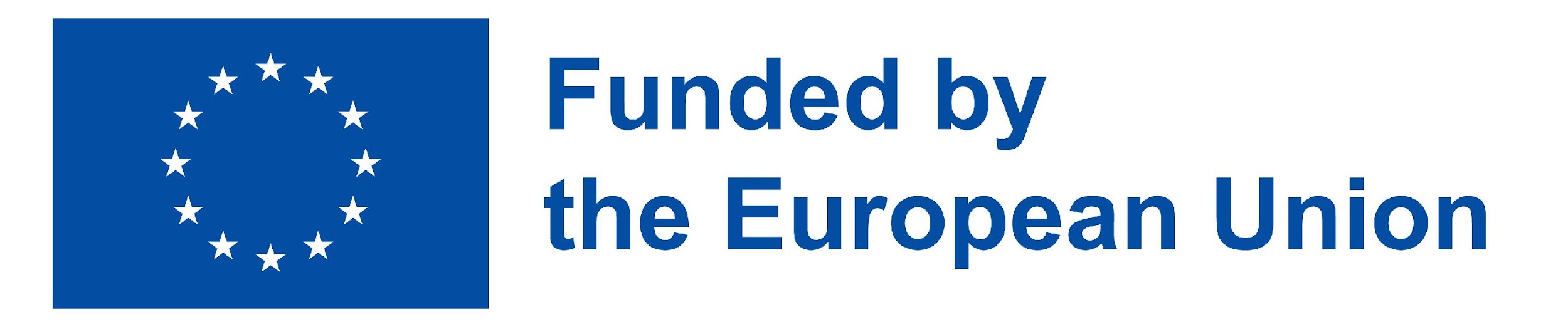 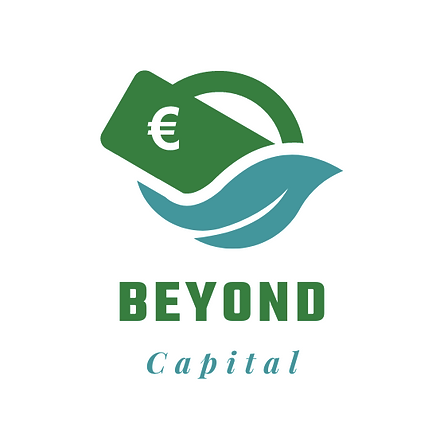 Μελέτη περίπτωσης: Κλείστε το χάσμα
Το Close the Gap πιστεύει στην αυτάρκεια, ο οργανισμός συντηρείται μέσω της συνεργασίας με μεγάλες ευρωπαϊκές εταιρείες και μέσω της ψηφιακής αγοράς μεταχειρισμένων ειδών.
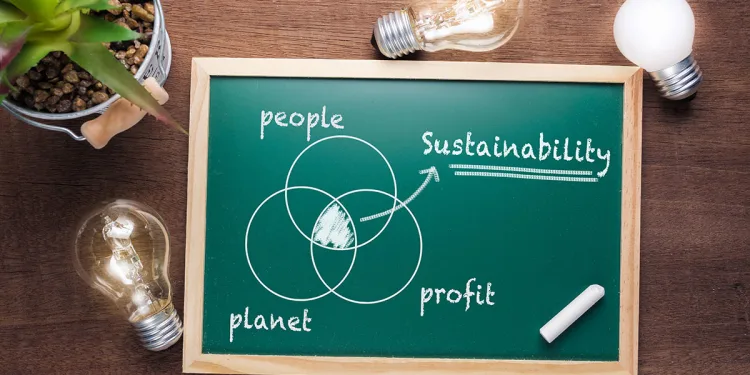 Δεν ταιριάζει κάθε υλικό που ανακτάται στην κοινωνική αποστολή του Close the Gap, επομένως μετά την ανακατασκευή του προϊόντος, ο οργανισμός το πουλάει και καταφέρνει να αποκομίσει κέρδη.
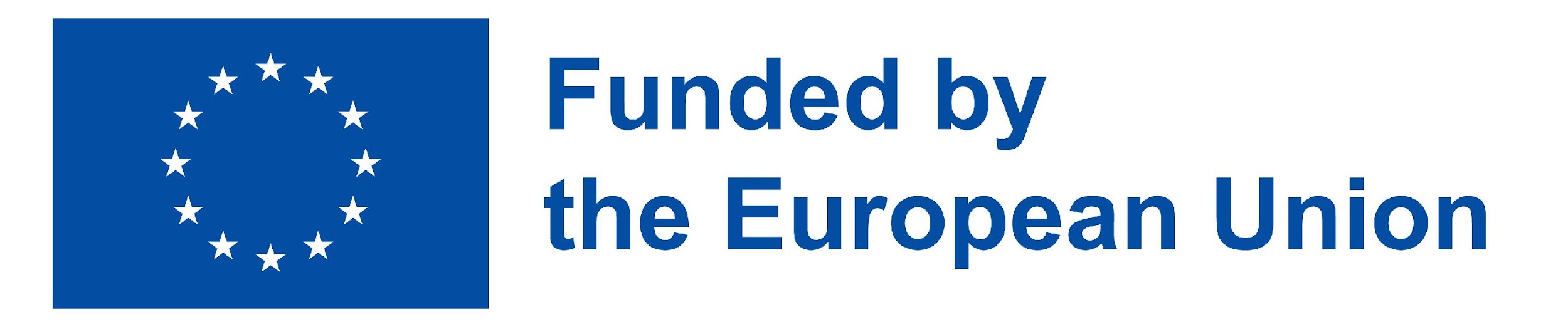 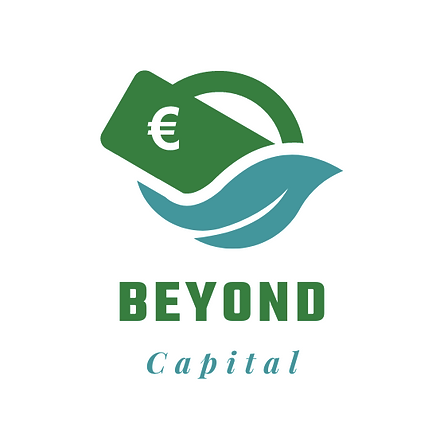 Μελέτη περίπτωσης: Κλείστε το χάσμα
Ο Marnick Vanlee υπογράμμισε ότι, παρά το γεγονός ότι είναι μια μη κερδοσκοπική εταιρεία, το Close the Gap δεν δίνει το υλικό δωρεάν.

"Ζητάμε συνειδητά συνεισφορά από τον εταίρο που υποστηρίζουμε στην Αφρική, δεν πιστεύουμε ότι πρέπει να δίνουμε τίποτα δωρεάν, πρέπει να δίνουμε στους ανθρώπους την αίσθηση της ιδιοκτησίας, καθώς αυτό φέρνει καλύτερα αποτελέσματα για το έργο. Μόνο κάποιος που ενδιαφέρεται σοβαρά και έχει την απαραίτητη προϋπόθεση για να χρησιμοποιήσει το υλικό θα χρησιμοποιήσει αποτελεσματικά το προϊόν".
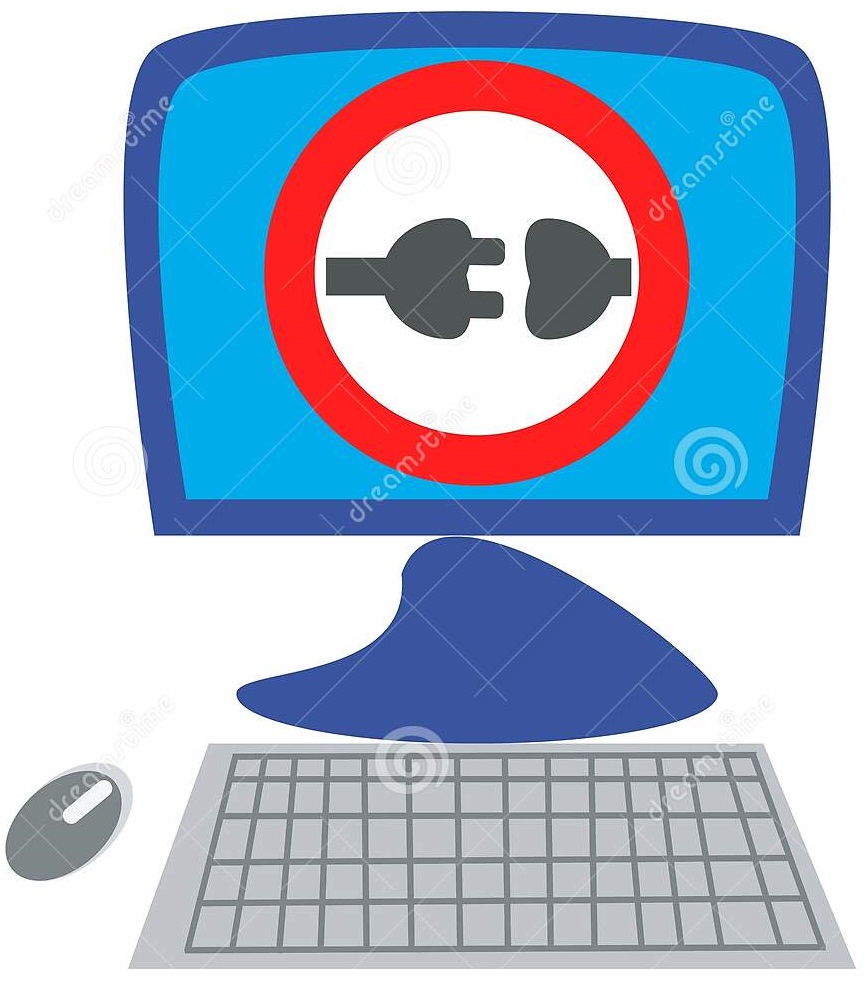 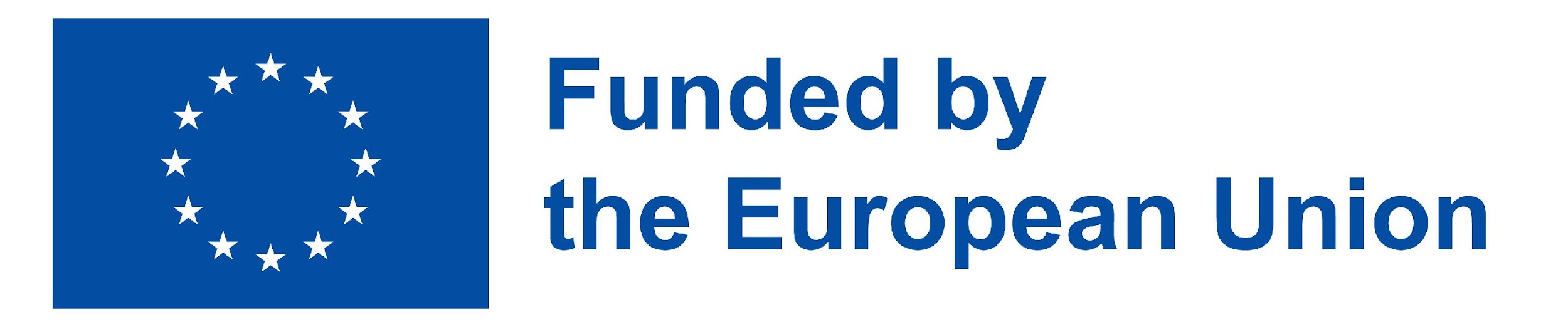 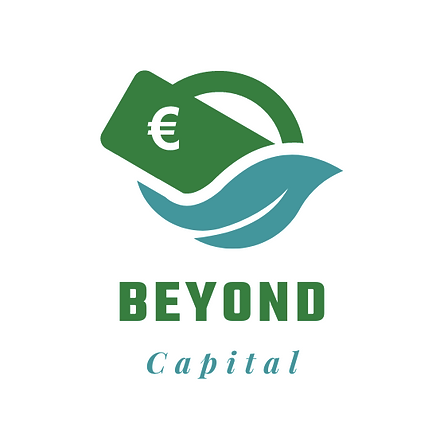 Μελέτη περίπτωσης: Κλείστε το χάσμα
Η Close the Gap έχει μόνο πέντε υπαλλήλους στο Βέλγιο, και ακόμη και ως μια τόσο μικρή μη κερδοσκοπική εταιρεία, δεν βασίζεται σε εξωτερικά κεφάλαια ή φιλανθρωπίες.
Η επιχείρηση, όπως δείξαμε, είναι αυτάρκης και ικανή να αναπτυχθεί ανεξάρτητα.
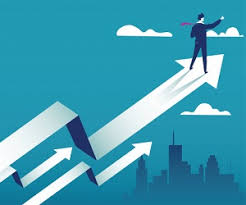 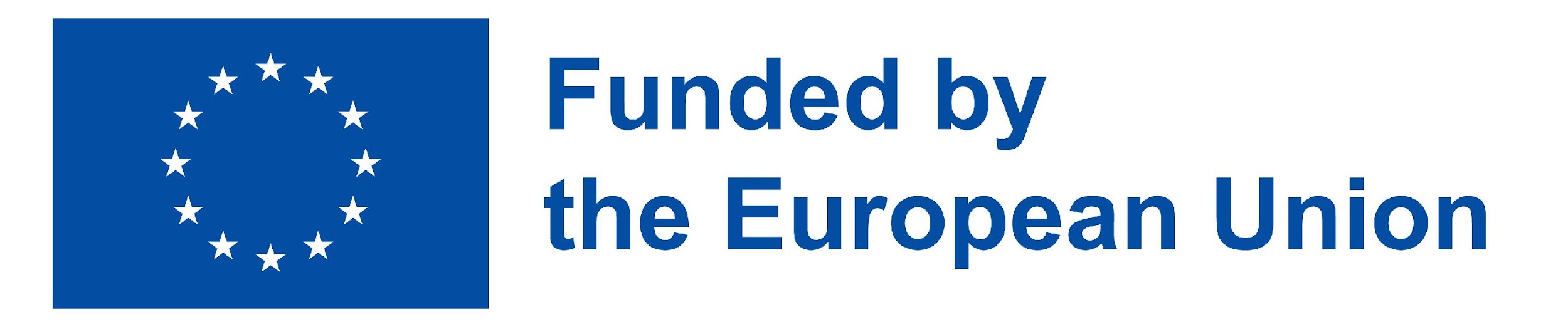 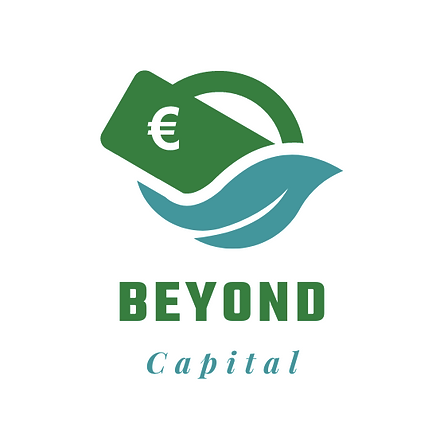 Μελέτη περίπτωσης: Κλείστε το χάσμα
Η Close the gap διαθέτει μεγάλο αριθμό συνεργατών, οι οποίοι βοηθούν σε κάθε πτυχή της επιχείρησης, από τη λογιστική μέχρι τα πρακτικά θέματα.
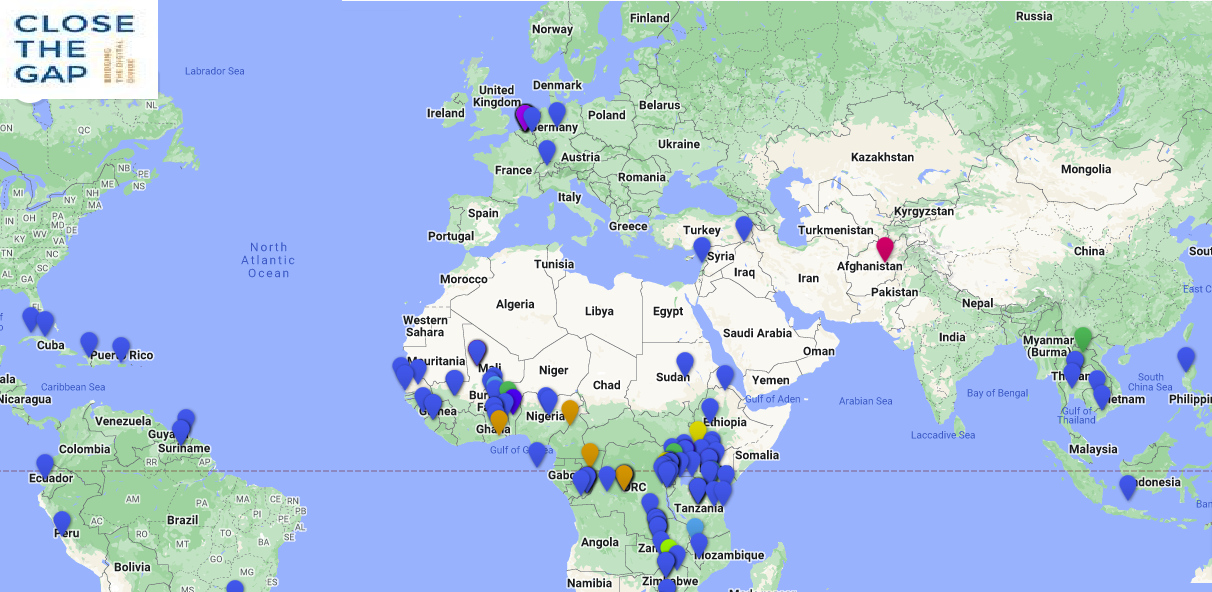 Το Close the Gap είναι πλέον ένας όμιλος εταιρειών, το αρχικό επιχειρηματικό μοντέλο χρειάστηκε μεγάλη ανάπτυξη, παρά το γεγονός ότι δεν ήταν προσανατολισμένο στο κέρδος, η καλή επιχειρηματική διαχείριση κατέστησε δυνατή την παγκόσμια επέκταση.
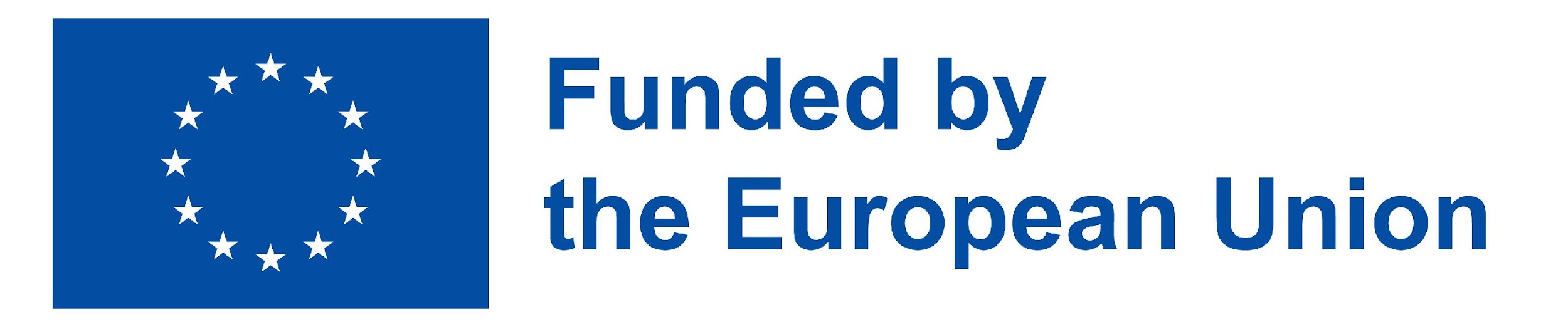 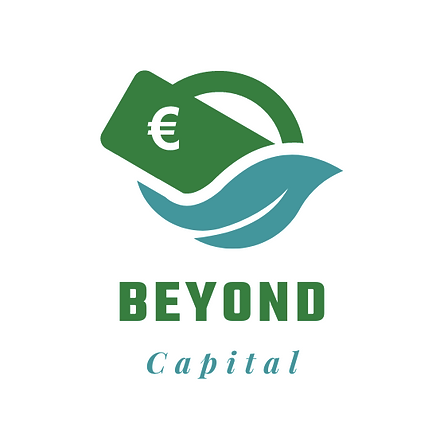 Μελέτη περίπτωσης: Κλείστε το χάσμα
Η Close the Gap είναι μια παγκόσμια εταιρεία. Στο Βέλγιο το Close the Gap είναι μια κοινωνική επιχείρηση, αλλά για να αναγνωρίζεται εύκολα σε παγκόσμιο επίπεδο έχει καταχωρηθεί ως B-Corp.
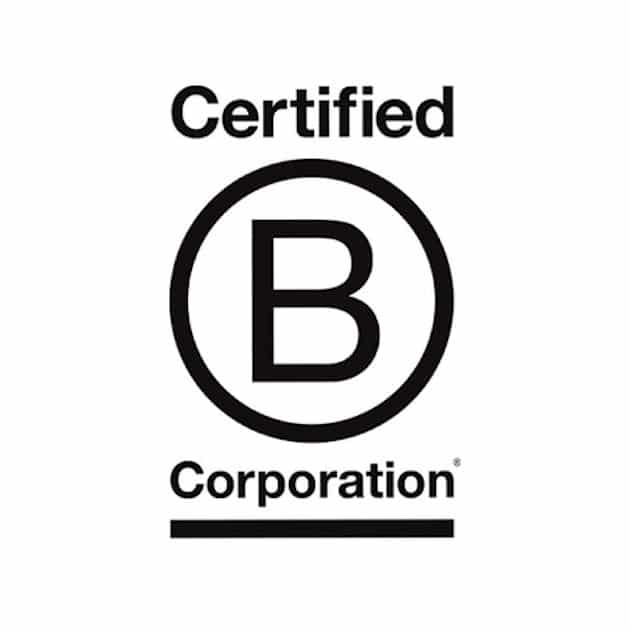 "Η ιδιότητα της B-Corp είναι πολύ χρήσιμη: σε ορισμένες χώρες οι κανονικές επιχειρηματικές δραστηριότητες περιορίζονται από το νόμο. Το να είσαι μια κανονική εταιρεία εγγεγραμμένη ως B-Corp επιτρέπει στο Close the Gap να επιδιώκει τον στόχο του χωρίς περιορισμούς."
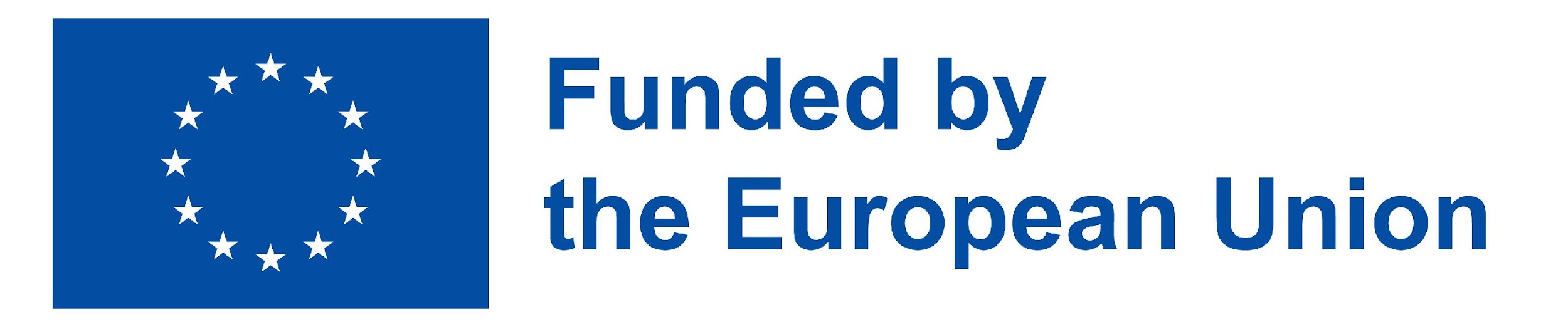 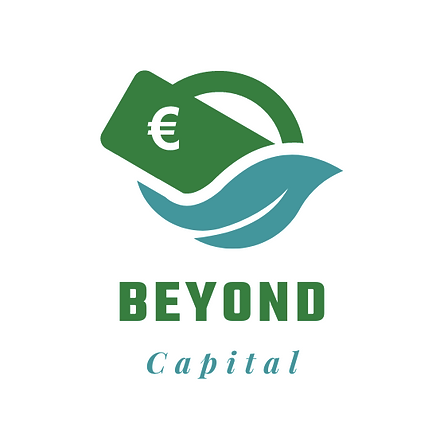 Μελέτη περίπτωσης: Κλείστε το χάσμα
ΚΥΚΛΟΣ ΕΡΓΟΥ: Από την αποκομιδή στην ανακύκλωση
Συλλογή στην εταιρεία του δότη
Ανακαίνιση εξοπλισμού ΤΠΕ
Επιλογή έργου
Μεταφορά εξοπλισμού στο έργο
Εγκατάσταση, συντήρηση και εκπαίδευση
Λογισμικό & τεχνογνωσία
Παρακολούθηση και αξιολόγηση
Παραλαβή και ανακύκλωση εξοπλισμού στο τέλος του κύκλου ζωής του
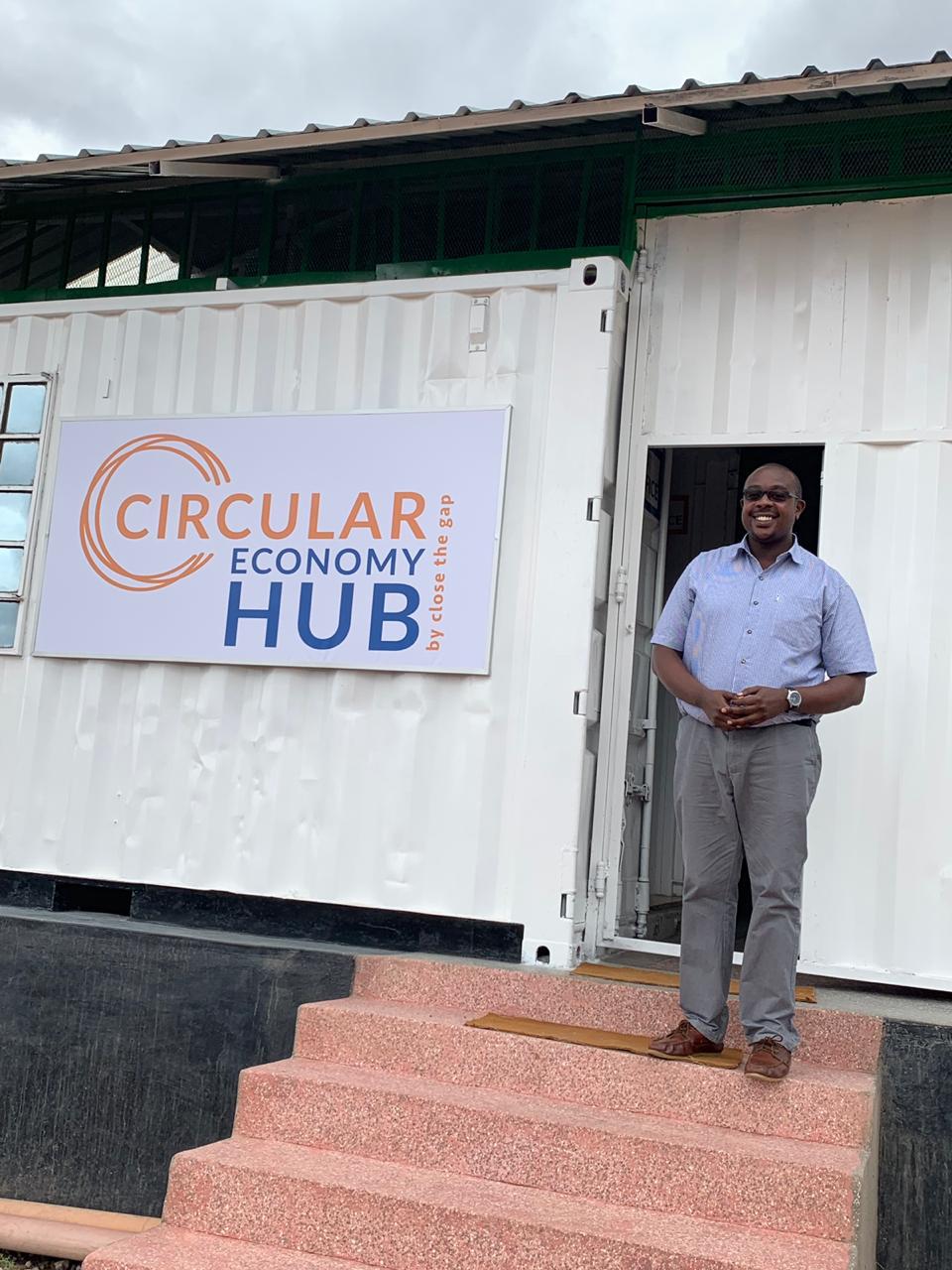 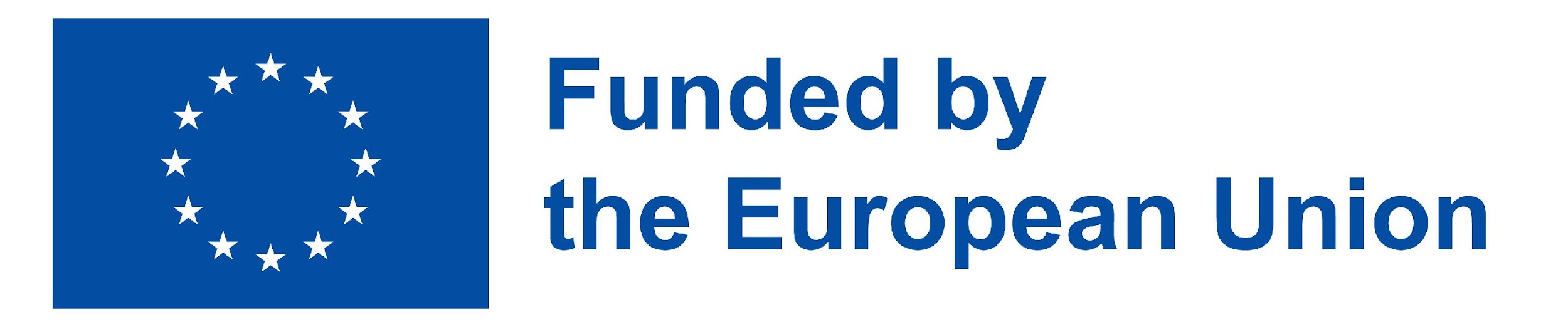 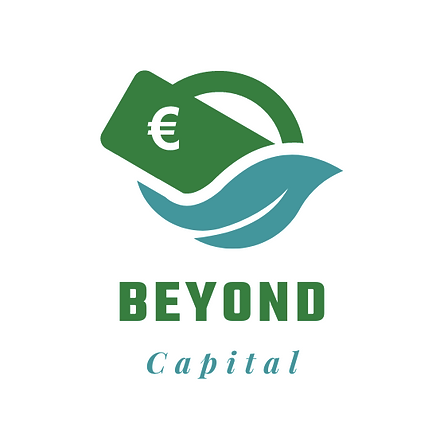 Μελέτη περίπτωσης: Κλείστε το χάσμα
Το Close the Gap είναι το τέλειο παράδειγμα μιας καλής και ανιδιοτελούς ιδέας που οδήγησε σε μια βιώσιμη κοινωνική επιχείρηση.
Στα πάνω από 20 χρόνια δραστηριότητας του Close the Gap βοήθησε αμέτρητους ανθρώπους και αποτέλεσε ένα λαμπρό παράδειγμα βιώσιμου επιχειρηματικού μοντέλου.
Ο Marnick Vanlee εξήγησε πώς το να παρακινείσαι από την επιθυμία να βοηθήσεις τους λιγότερο τυχερούς δεν χρειάζεται να οδηγηθείς αποκλειστικά σε φιλανθρωπικό ίδρυμα ή σε μη κερδοφόρες επιχειρήσεις. Κλείστε το Gap απέδειξε ότι η βοήθεια μπορεί επίσης να είναι 
Επιχειρήση.
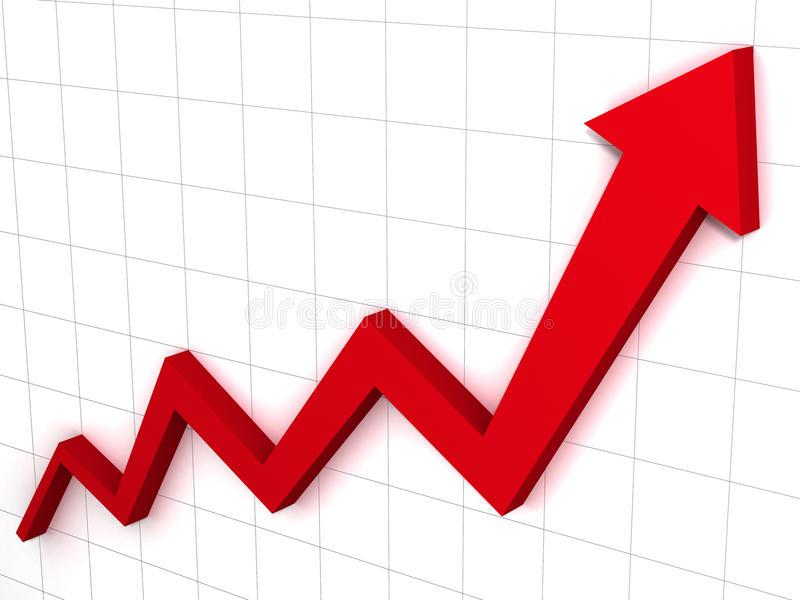 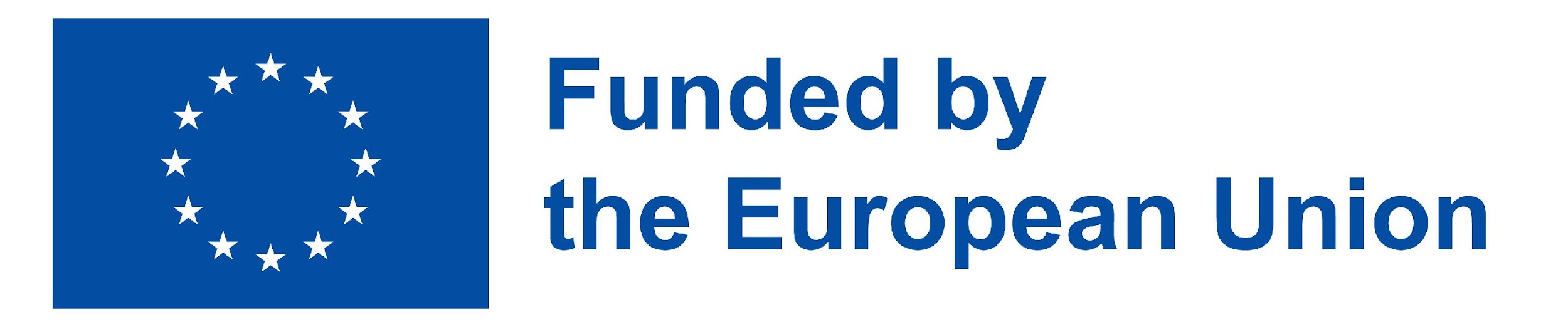 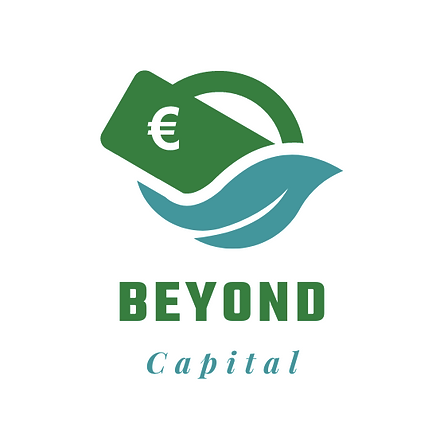 Ο κύριος στόχος μιας κοινωνικής επιχείρησης είναι να έχει κοινωνικό αντίκτυπο και όχι κέρδος.
Κάθε χώρα έχει τη δική της νομοθεσία και κουλτούρα, είναι ζωτικής σημασίας να γνωρίζετε τον διαγωνισμό όπου θέλετε να χτίσετε την εταιρεία σας για να έχετε επιτυχία.
Ένα ισχυρό δίκτυο αποτελεί βασικό παράγοντα για τις κοινωνικές επιχειρήσεις, οι οποίες θεωρούνται οργανισμοί με πολλούς εμπλεκόμενους φορείς, γεγονός που οδηγεί στη δημιουργία οικονομικής και κοινωνικής αξίας.
Βασικά σημεία που πρέπει να ληφθούν υπόψη
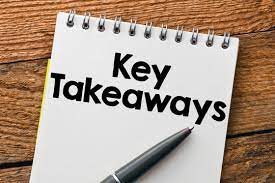 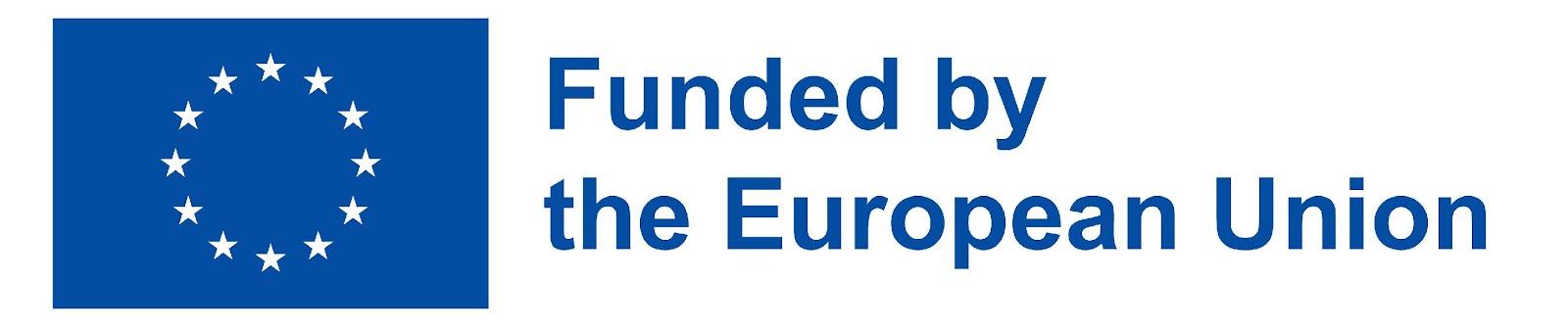 71
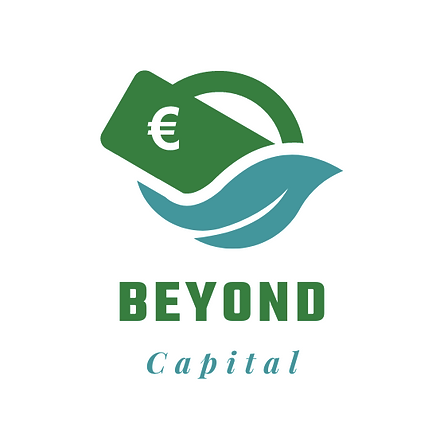 Αναστοχασμός/ Αυτοαξιολόγηση
1) Ο στόχος μιας κοινωνικής επιχείρησης είναι η επίτευξη κέρδους; 

2) Μια εταιρεία που θέλει να γίνει B-Corp πρέπει να είναι μη κερδοσκοπική. 
3) Ποια χώρα δεν έχει ορισμό της κοινωνικής επιχείρησης στη νομοθεσία της;
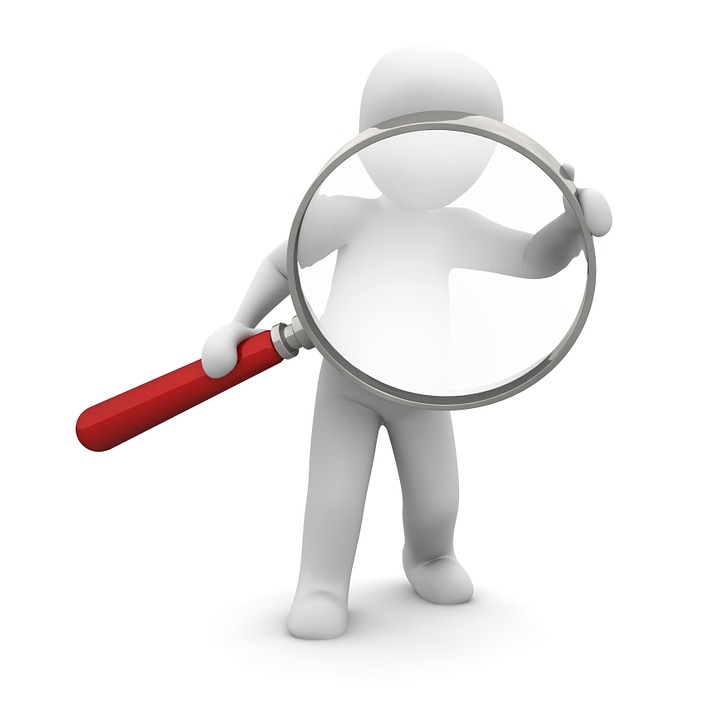 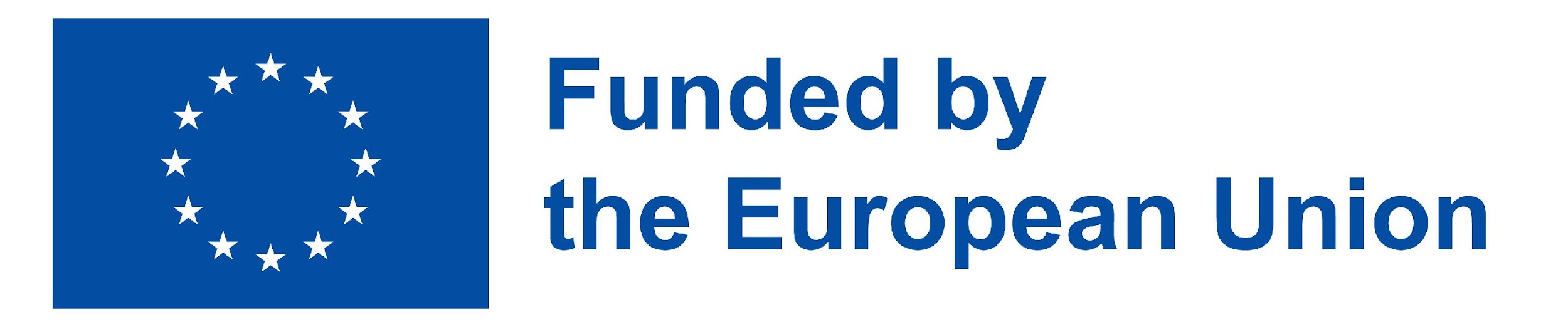 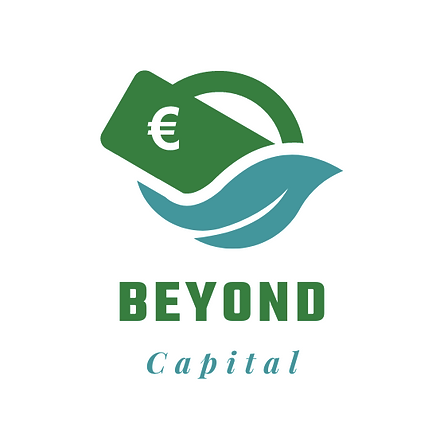 Αναστοχασμός/ Αυτοαξιολόγηση
4) Οι κοινωνικές επιχειρήσεις θεωρούνται συνήθως ως οργανισμοί πολλαπλών εμπλεκόμενων μερών; 
5) Το μάρκετινγκ είναι λιγότερο σημαντικό για τις κοινωνικές επιχειρήσεις από ό,τι για τις κανονικές επιχειρήσεις 

6) Ο σκοπός της μέτρησης του κοινωνικού αντίκτυπου είναι τόσο εσωτερικός όσο και εξωτερικός.
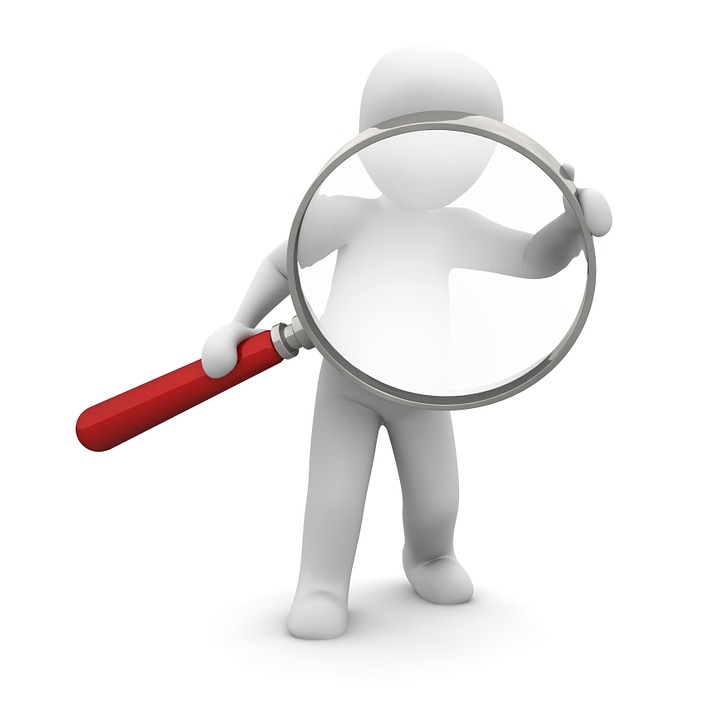 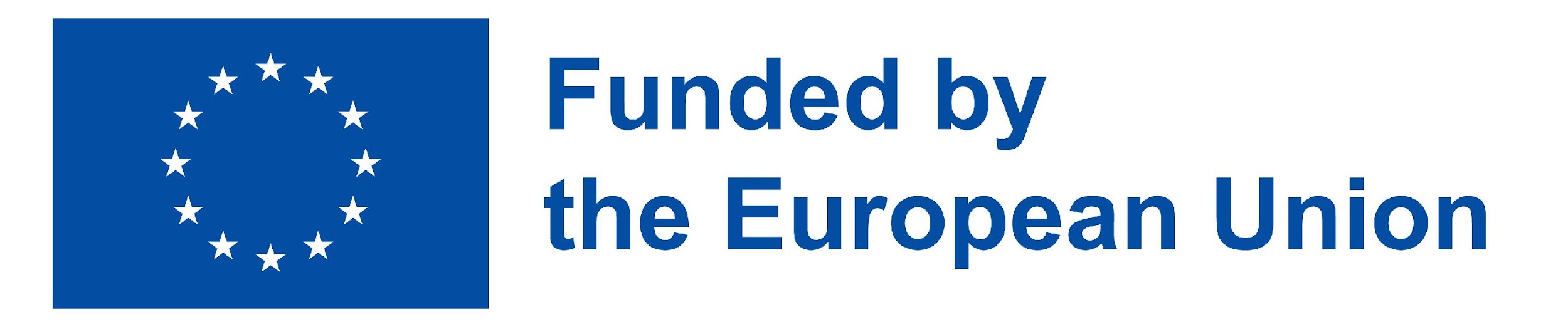 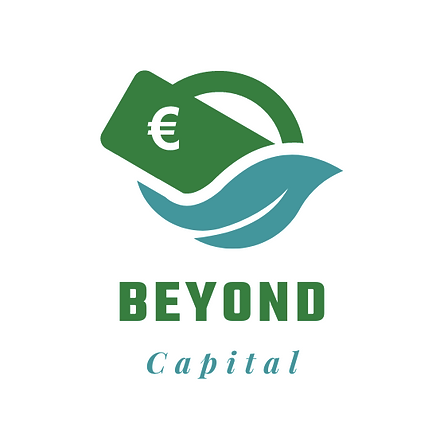 Ευχαριστώ!
https://www.beyond-capital.eu/
Παρακαλώ κρατήστε αυτή τη διαφάνεια για αναφορά
www.cbe.be
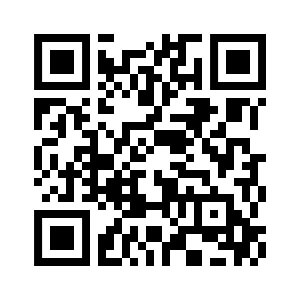 Παρακαλούμε, συμπληρώστε αυτή τη γρήγορη αξιολόγηση για να μας βοηθήσετε να βελτιώσουμε την ενότητα!
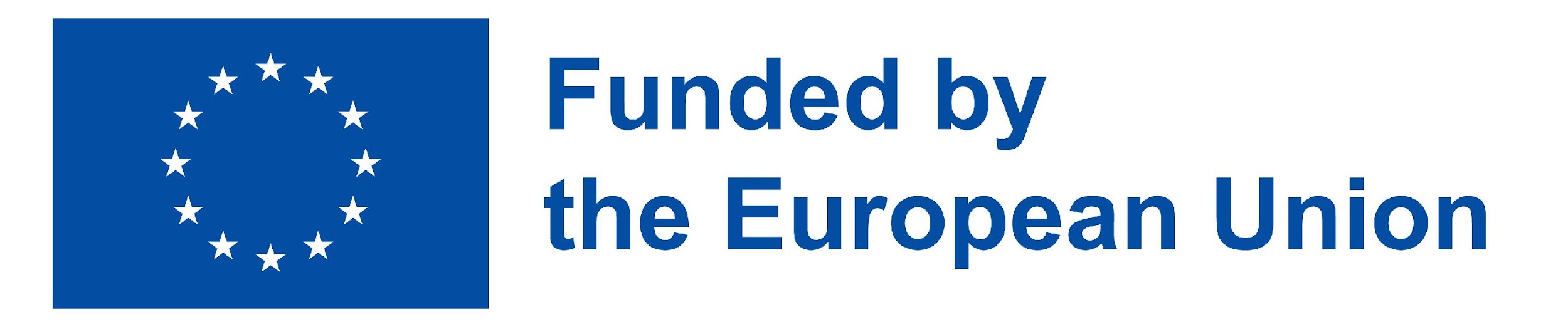